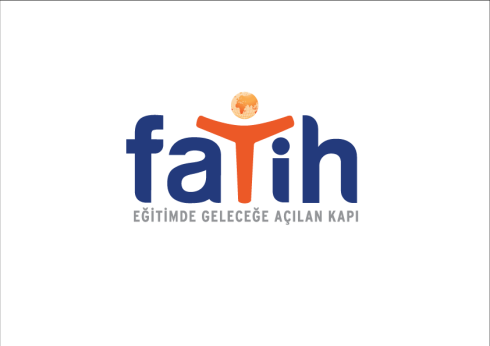 Yenilik ve Eğitim Teknolojileri
 Genel Müdürlüğü
AĞ ALTYAPISI KURULUMU DOĞRU ve HATALI UYGULAMALAR
EYLÜL -  2013
Projede neden Metal Tavalar kullanıldı ?
Proje kapsamında plastik kablo kanalı ile kurulumu gerçekleştirilen pilot okul resimleri
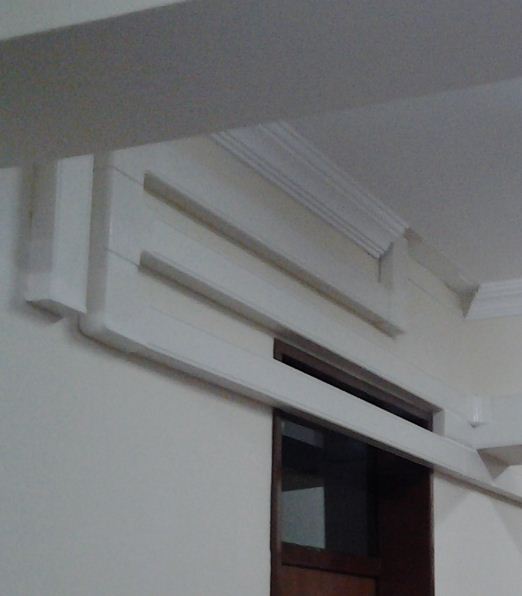 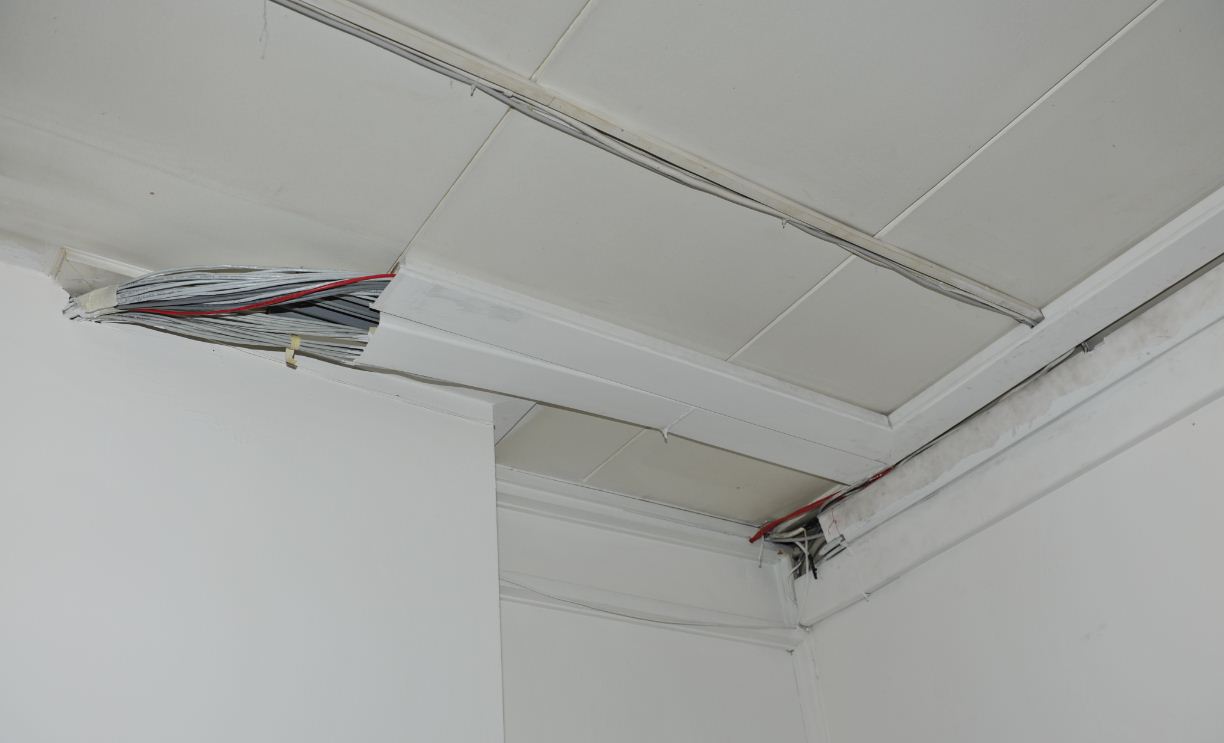 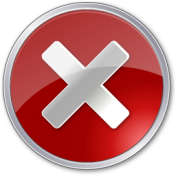 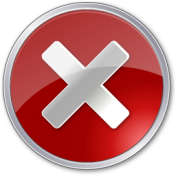 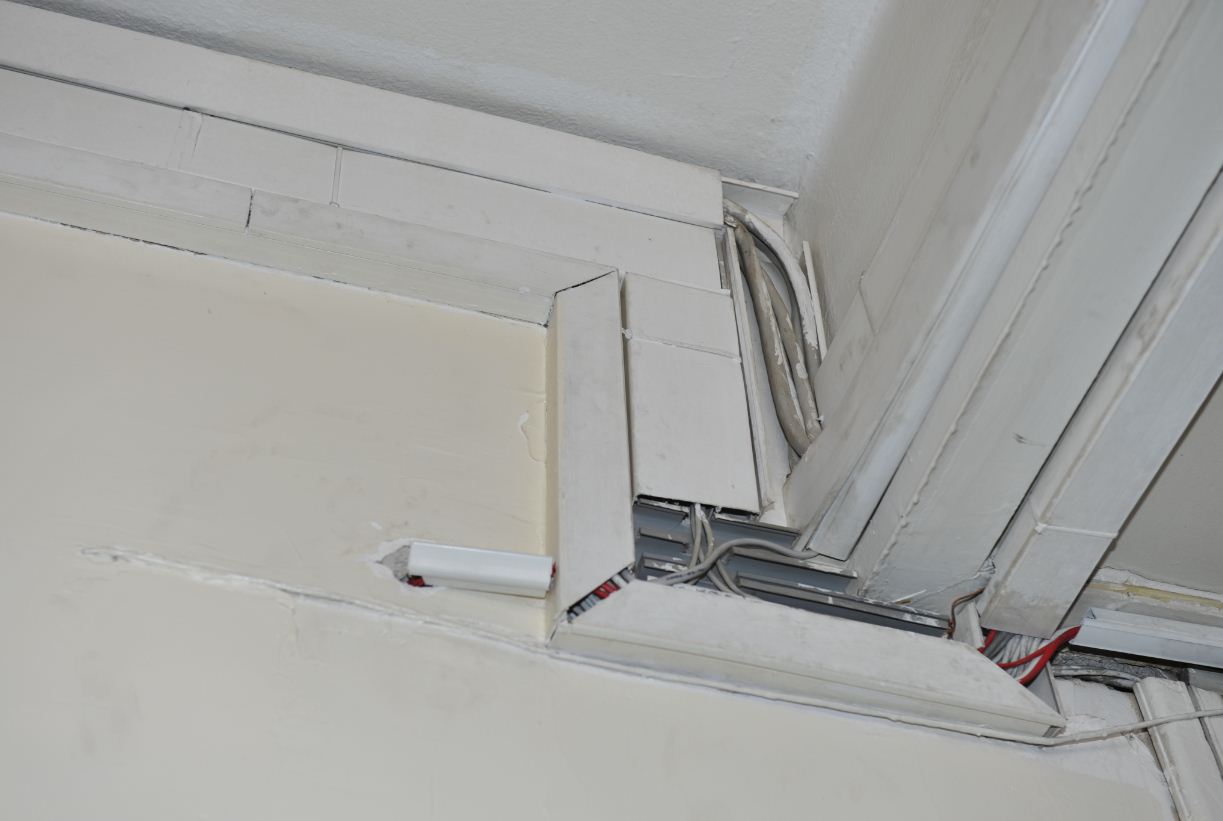 2
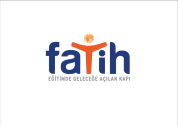 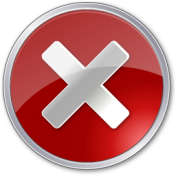 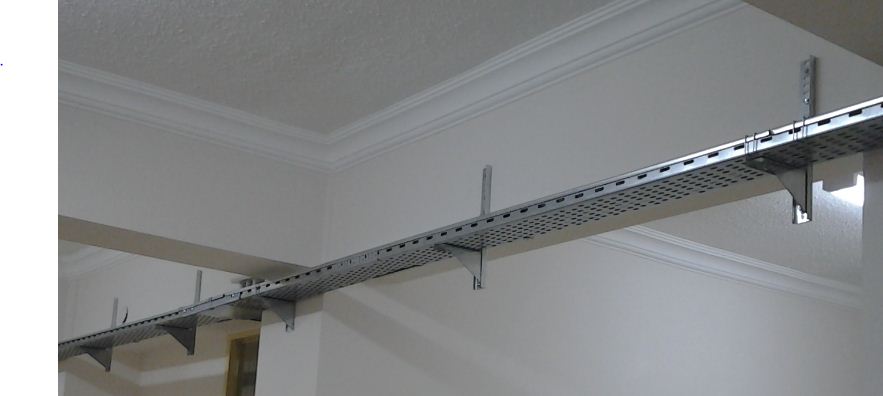 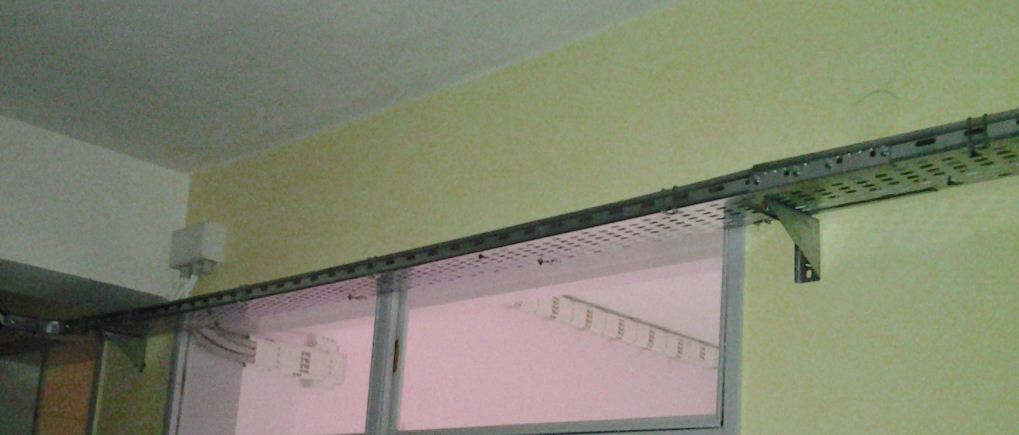 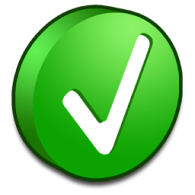 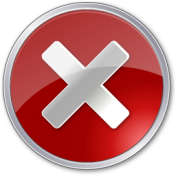 Metal tavaları taşıyan L konsollar arası mesafe 
maksimum 125 cm olacaktır. (T.Ş. 1.49.)
Maksimum 125  cm
125 cm'den fazla
3
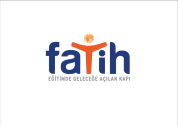 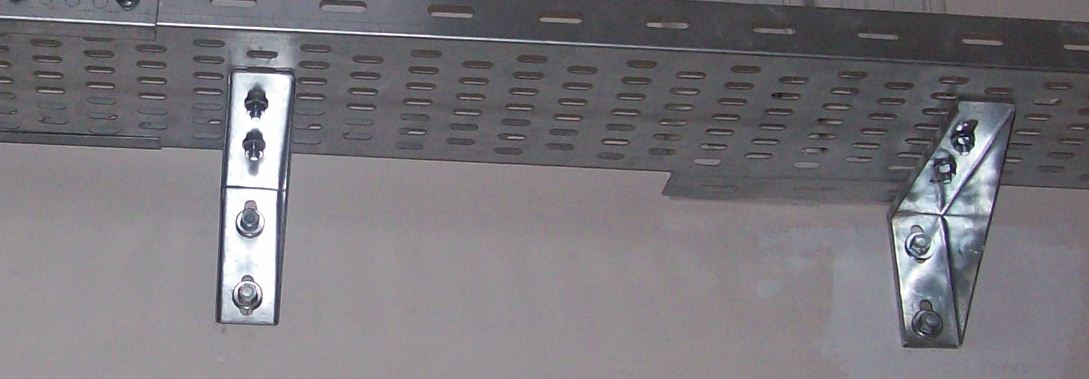 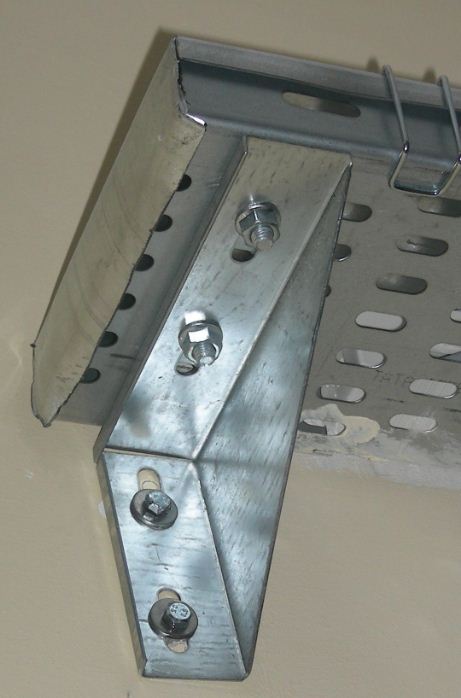 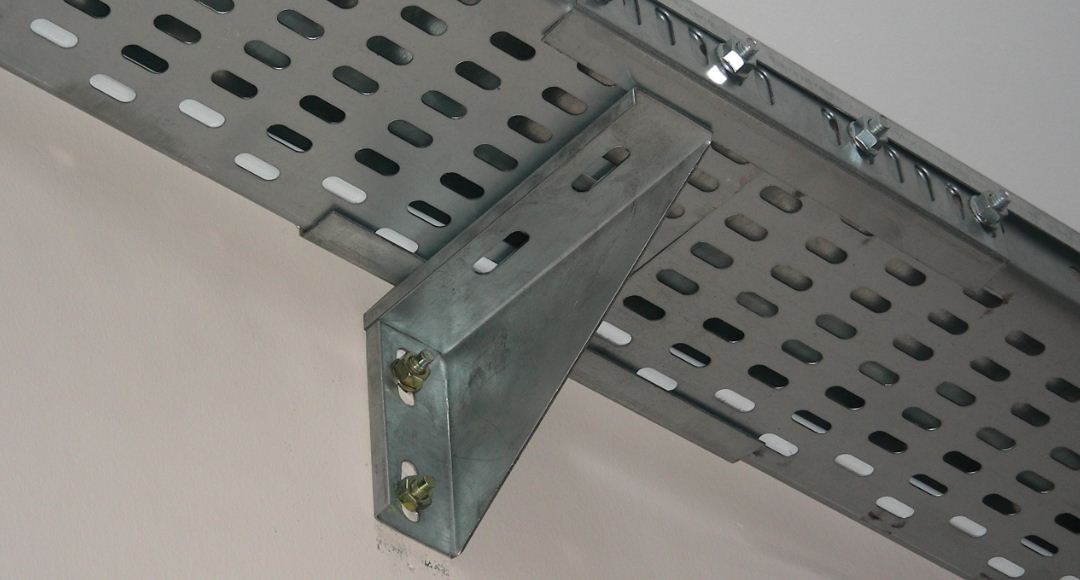 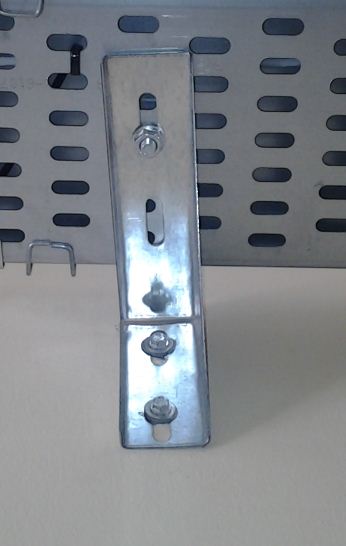 L konsollar ile metal tavalar birbirine 2 civata ile bağlanmalıdır. Eksik civata kullanılmamalıdır.
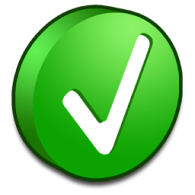 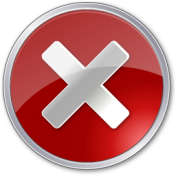 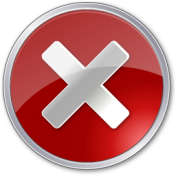 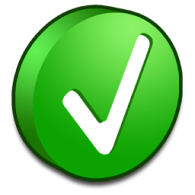 4
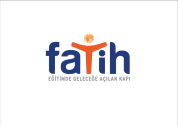 Metal tava birleştirmesinde vidaların yönü veri kablosuna zarar vermeyecek şekilde monte edilmelidir.
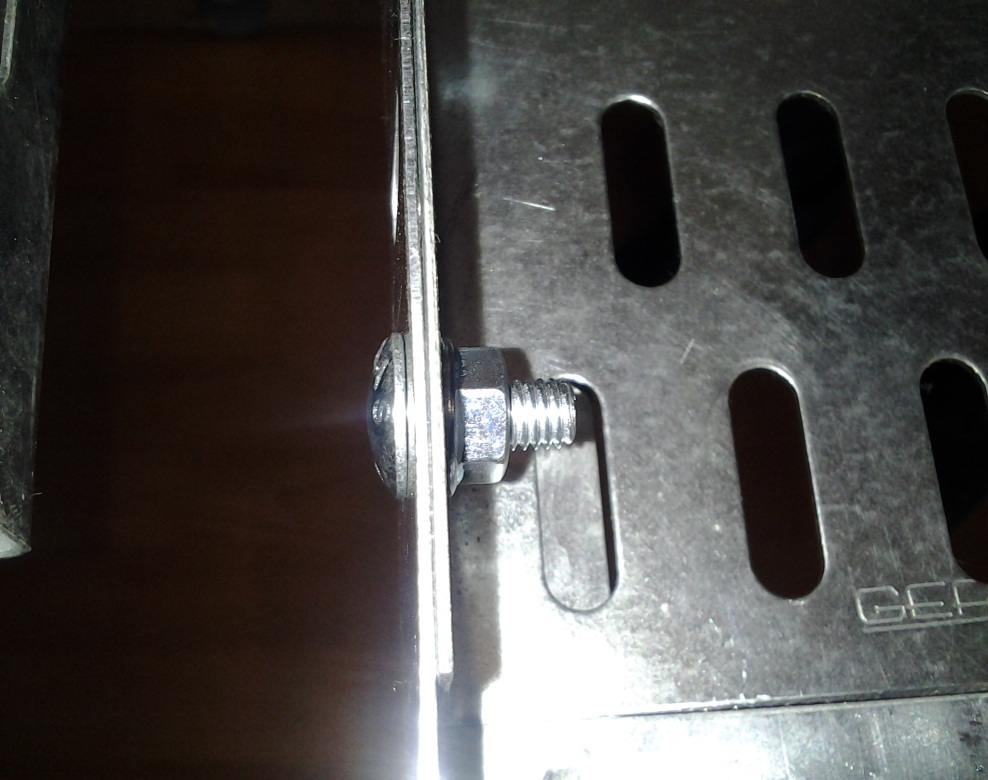 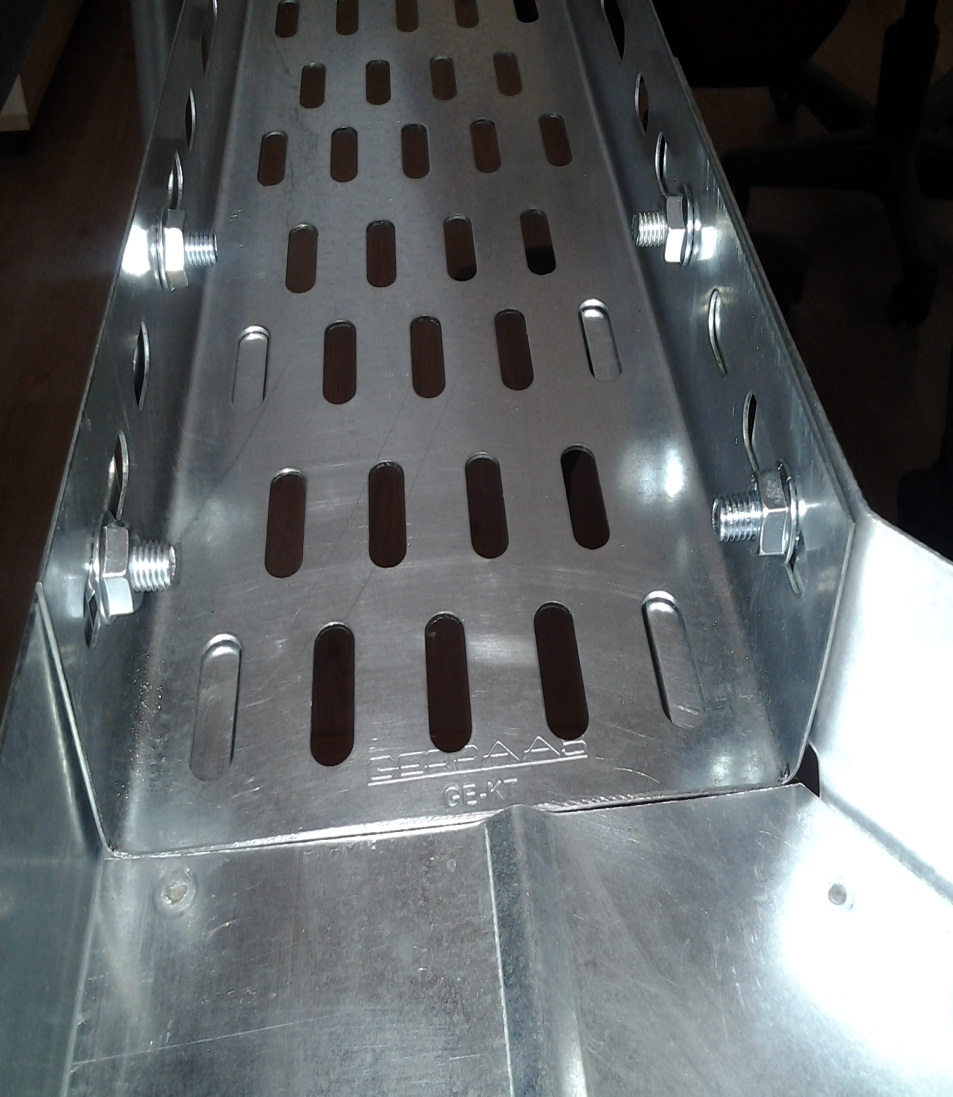 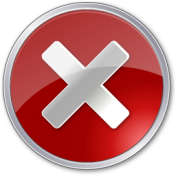 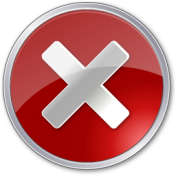 5
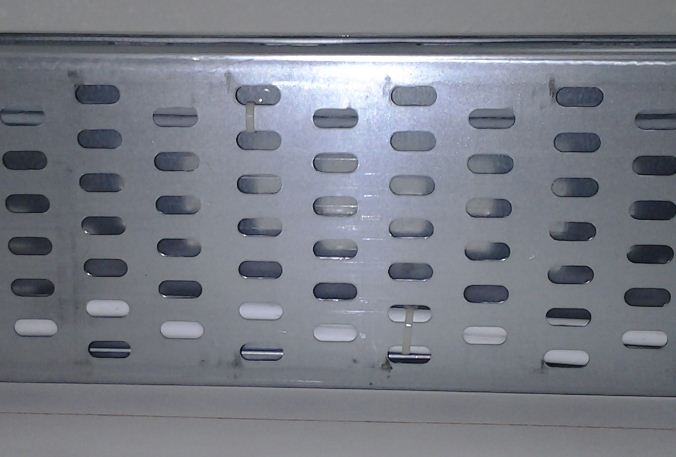 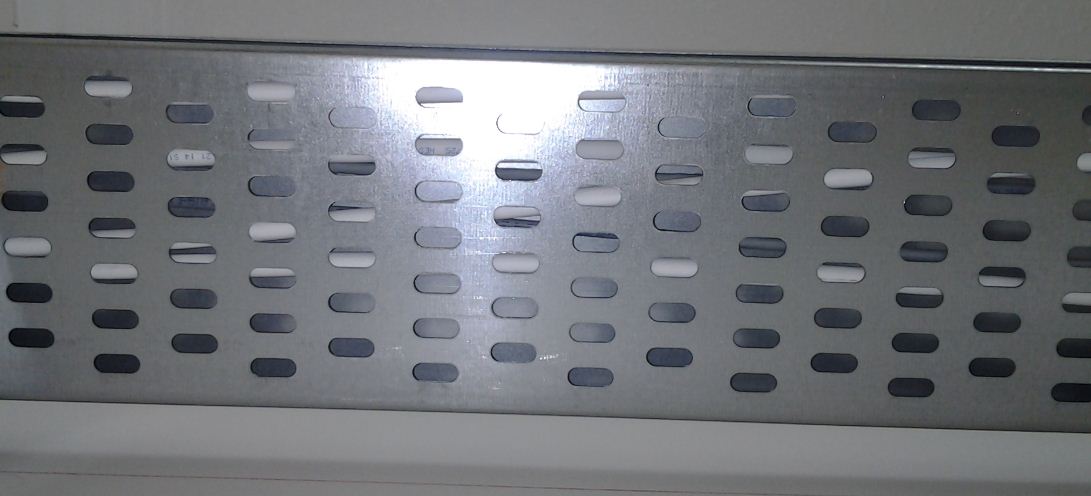 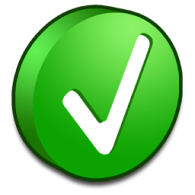 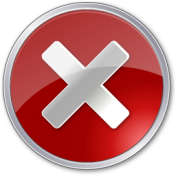 Elektrik ve data kabloları maksimum 150 cm aralıklarla metal tavanın iki yanına istiflenecek şekilde klipslenecektir.(T.Ş. 1.11)
150 cm boyunca data ve elektrik klipslemesi görülmemektedir.
 Data ve elektrik kabloları içiçe gidiyor
6
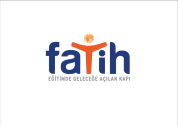 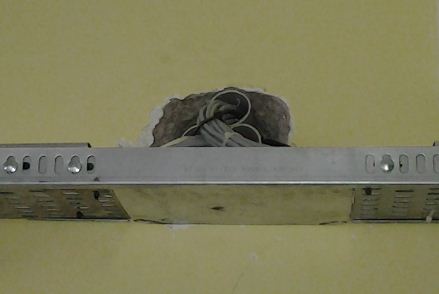 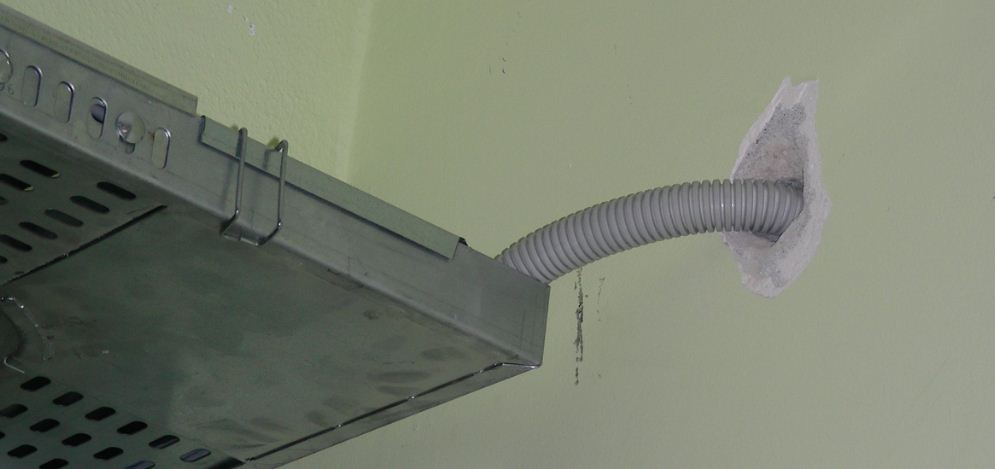 Duvar geçişlerinde spiral boru kullanılmalıdır. (T.Ş. 3.4)
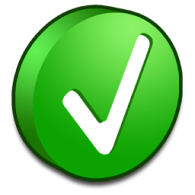 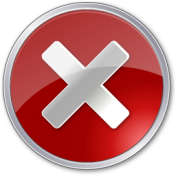 Spiral kullanımı uygun olmakla beraber 
duvara verilen zarar alçı ile kapatılmalıydı.
7
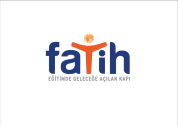 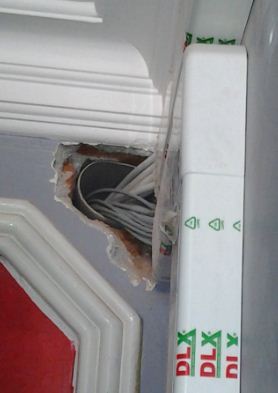 Duvar delikleri, kırık ve dökükler alçı ile kapatılmalıdır.(T.Ş.1.27)
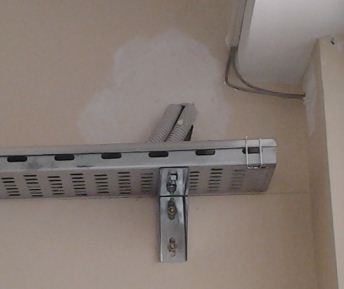 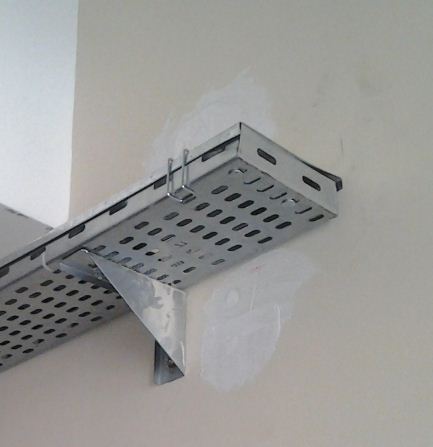 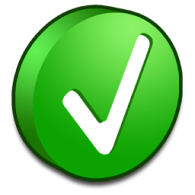 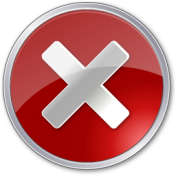 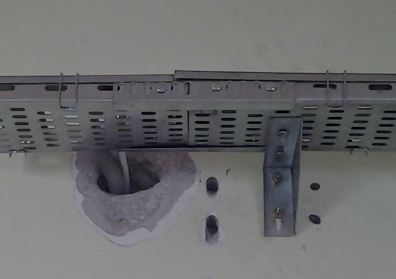 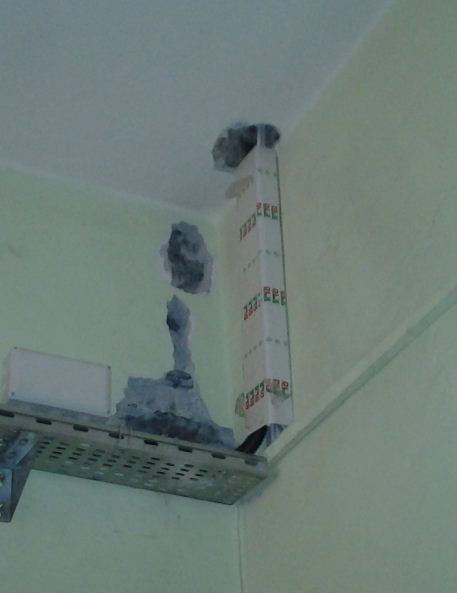 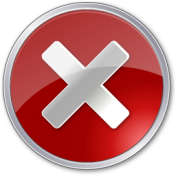 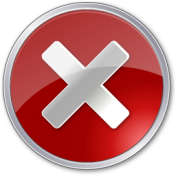 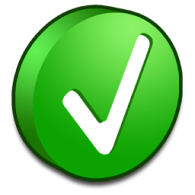 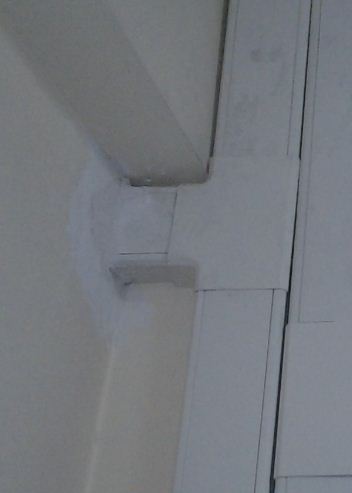 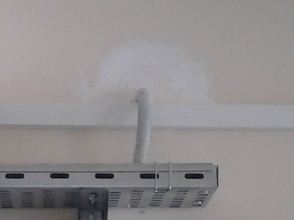 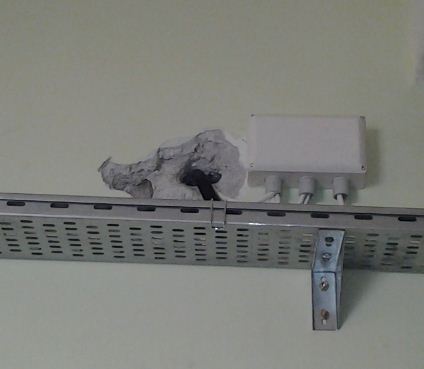 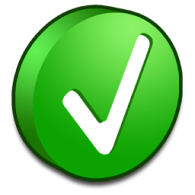 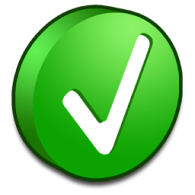 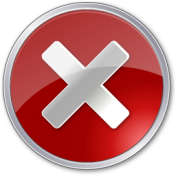 Alçı ile kapatılan yerlerin boya, badana yapılması proje kapsamında değildir.
8
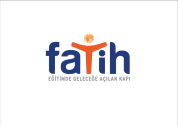 Buat giriş-çıkışlarında spiral boru kullanılmalıdır. (T.Ş. 5.14.)
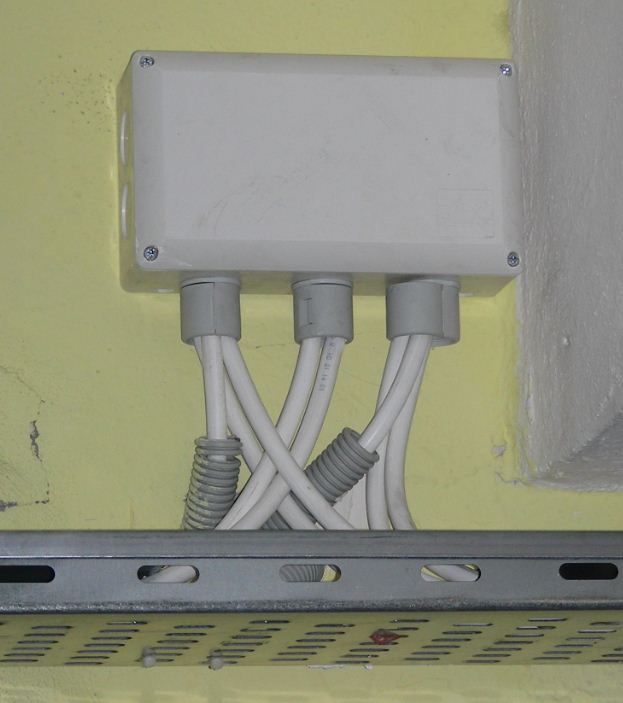 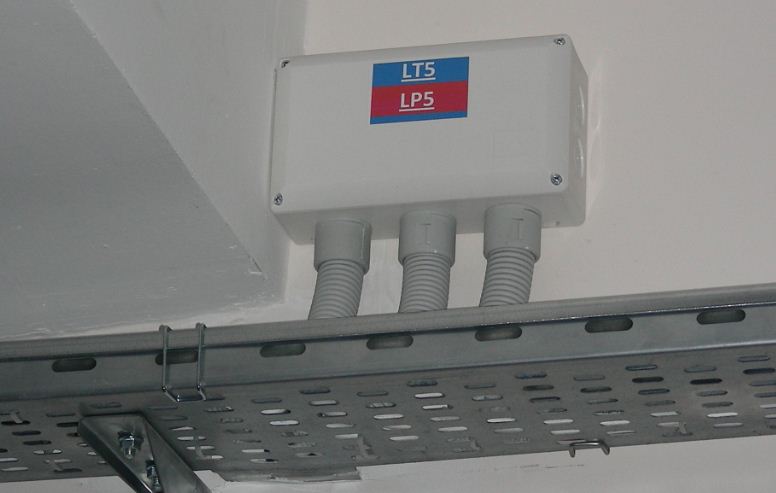 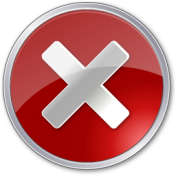 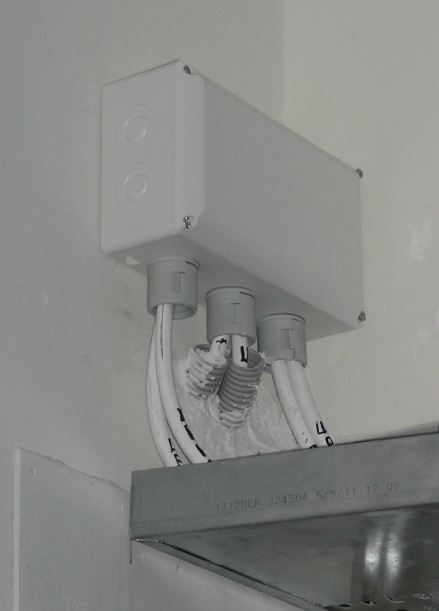 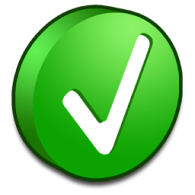 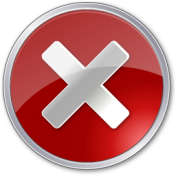 9
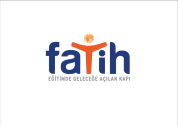 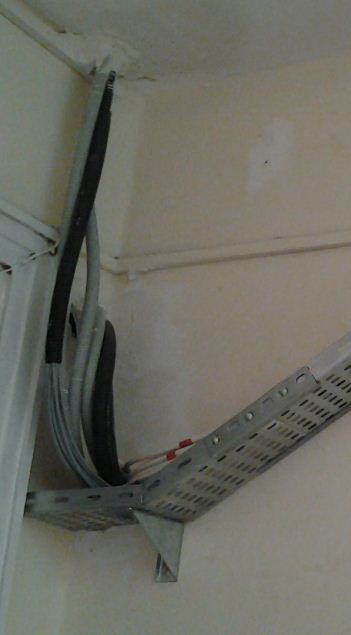 Kabloların spiral içerisinde ilerleyebileceği mesafe 
30 cm.’den fazla olmamalıdır. (T.Ş. 1.53.)
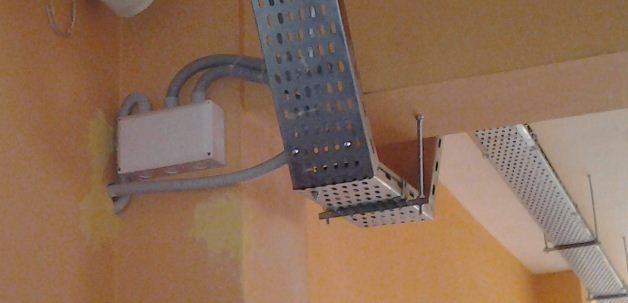 30  cm'den fazla
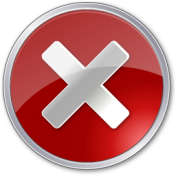 30  cm'den fazla
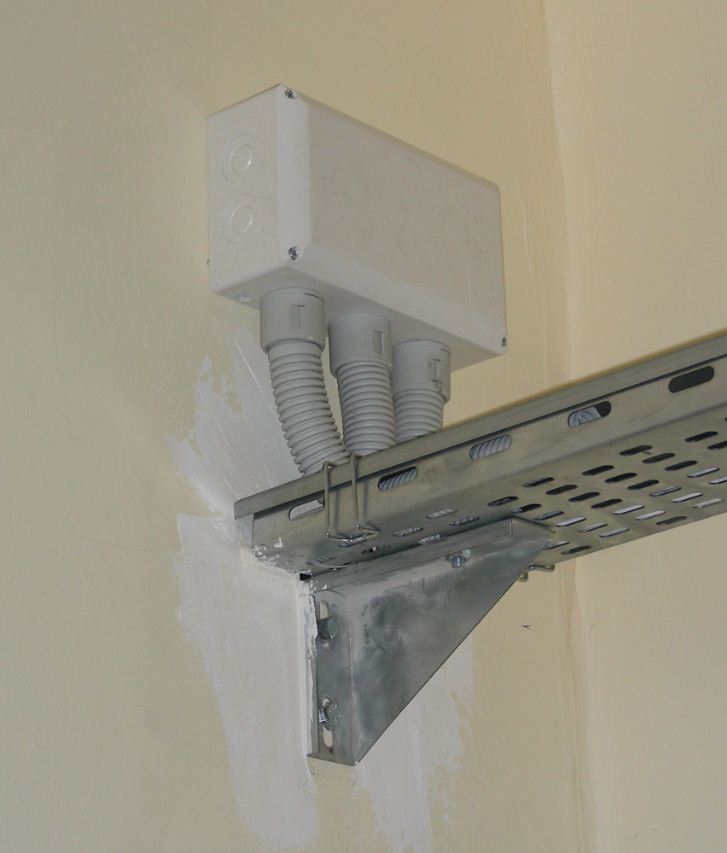 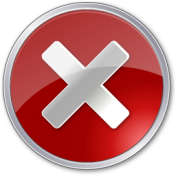 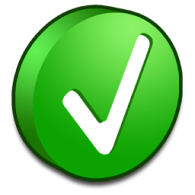 10
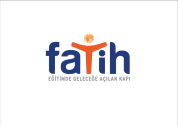 Güzergah üzerindeki okulun önceden çekilmiş çeşitli kabloları kanal veya tava içerisine alınmalıdır. (T.Ş. 1.25.)
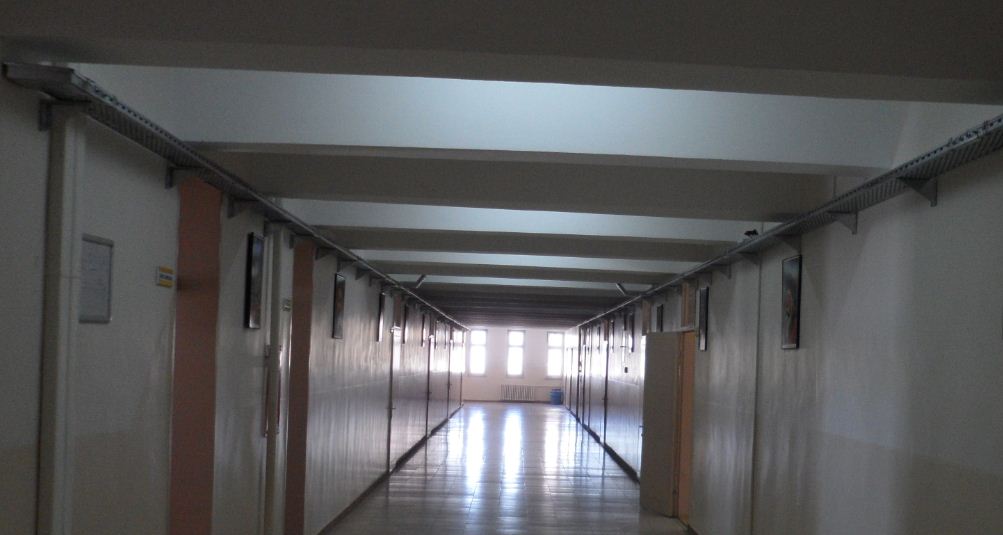 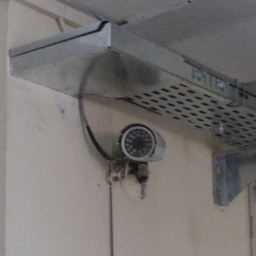 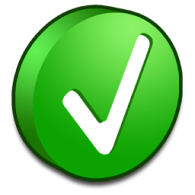 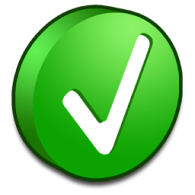 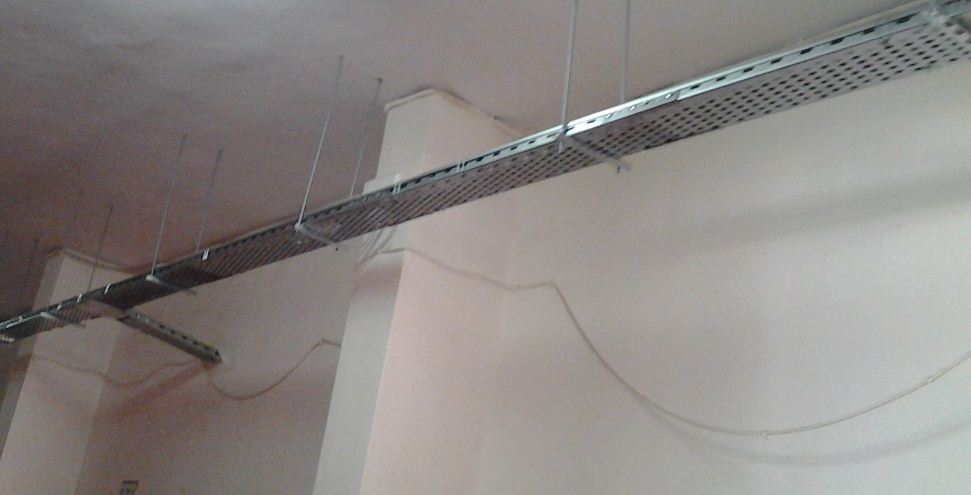 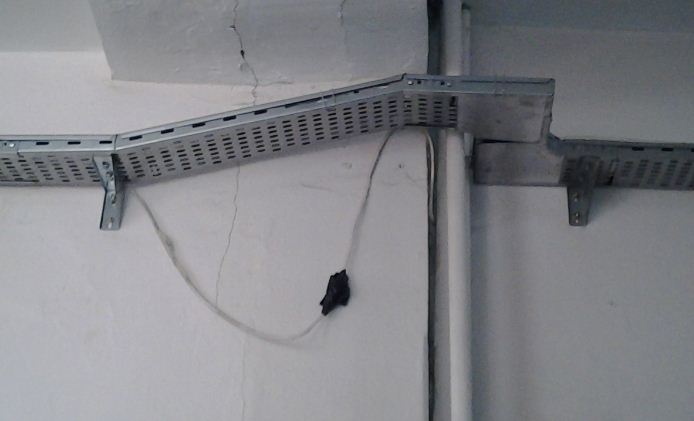 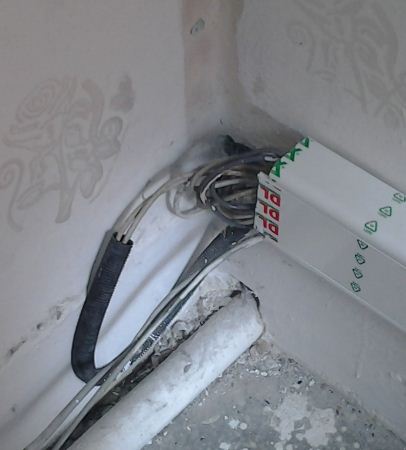 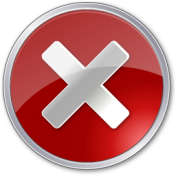 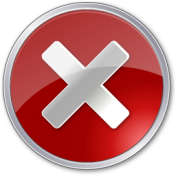 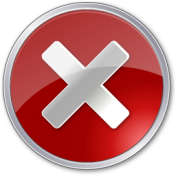 11
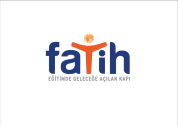 Metal tavaların orijinal aparatları kullanılmalıdır. (T.Ş.2.7.11)
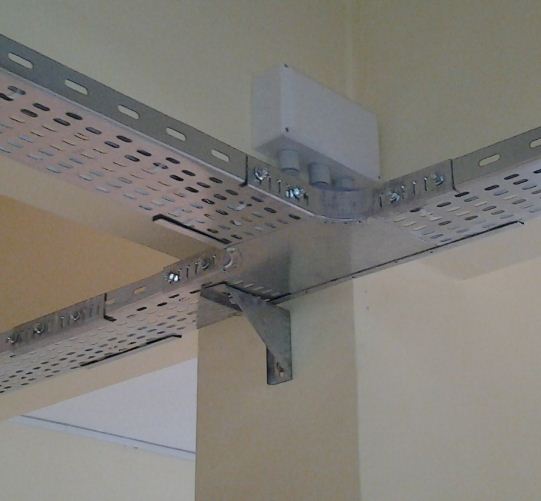 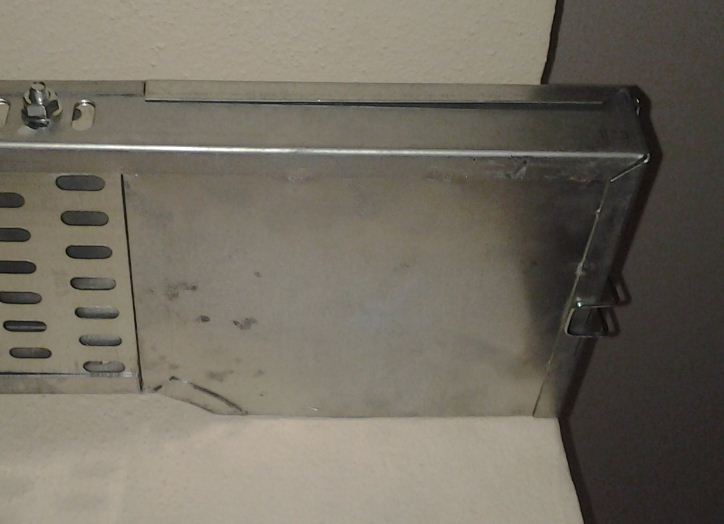 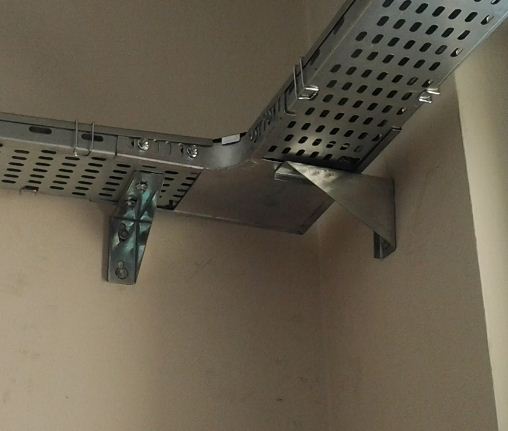 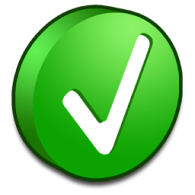 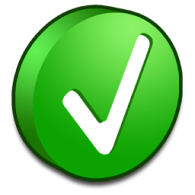 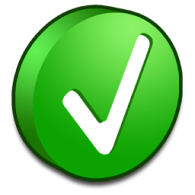 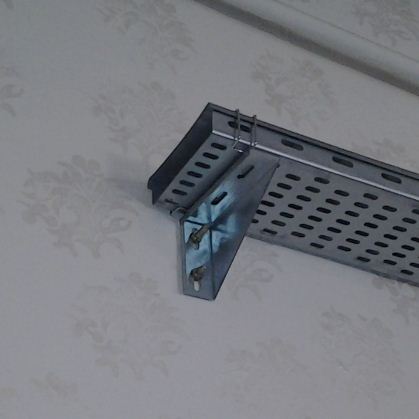 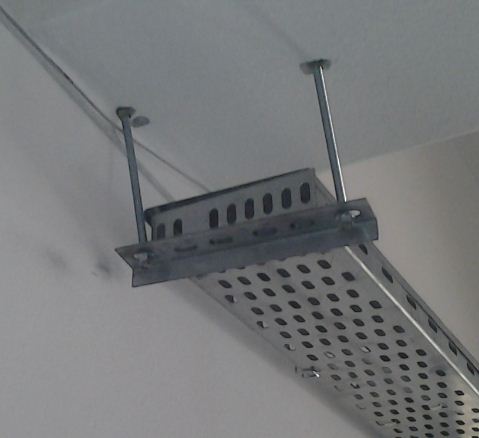 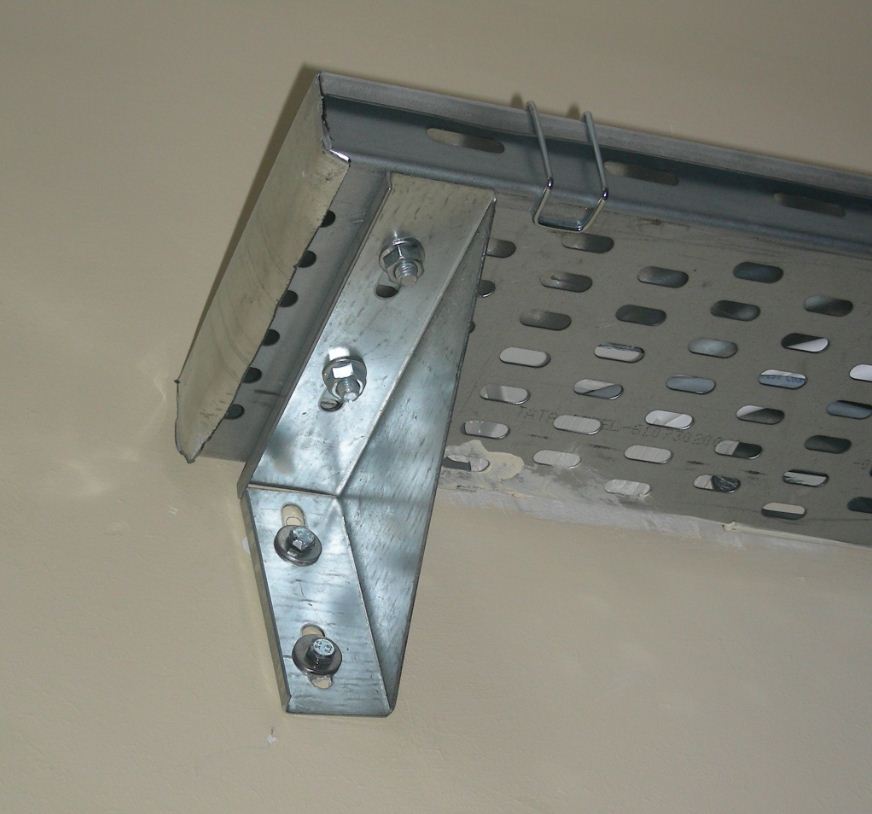 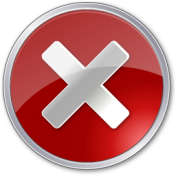 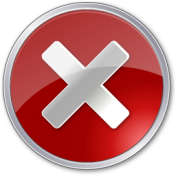 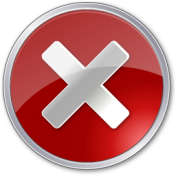 Sadece uzun tavalar kısaltılabilir. İmalat yapılmayacak.
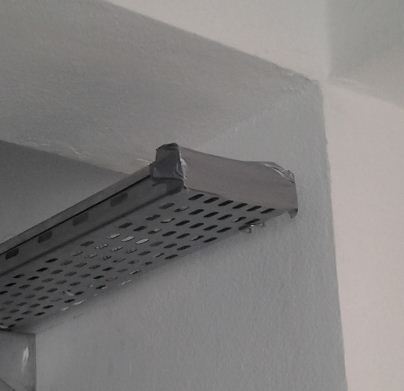 12
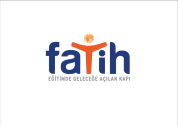 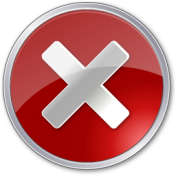 Metal tavalar tavana yakın mesafeye monte edilecektir.
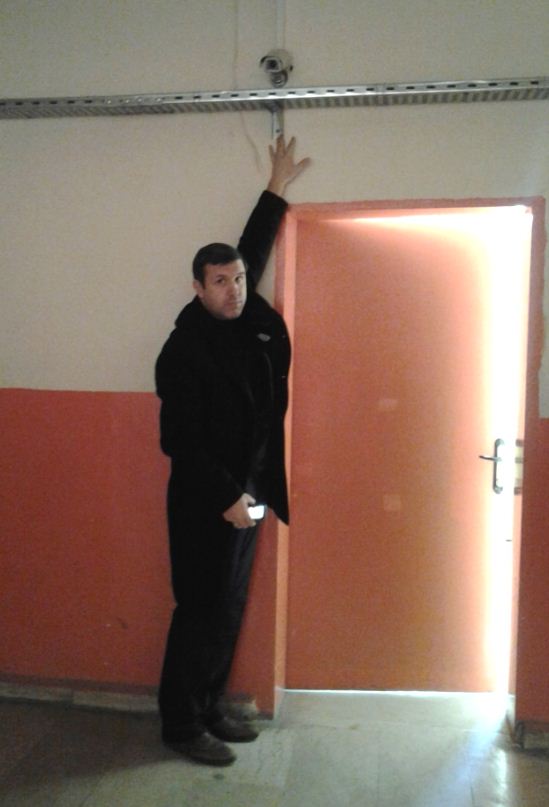 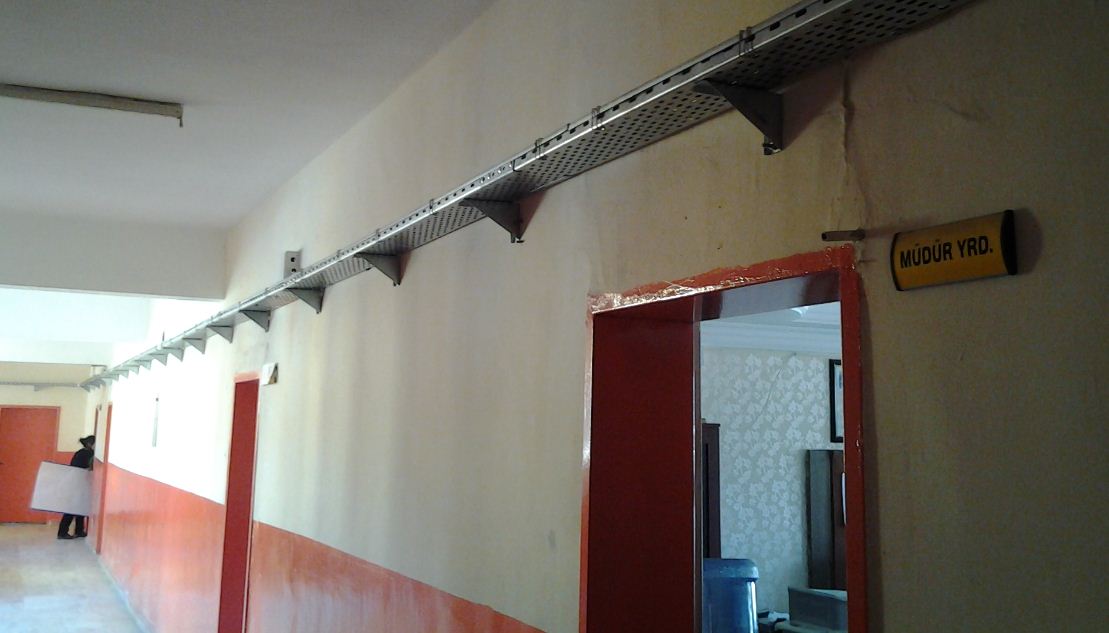 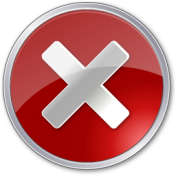 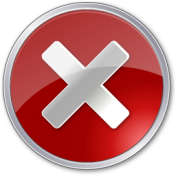 13
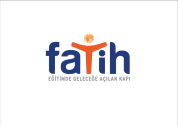 Tavanda kirişler bulunması durumunda izlenecek yol… (T.Ş. EK-2A)
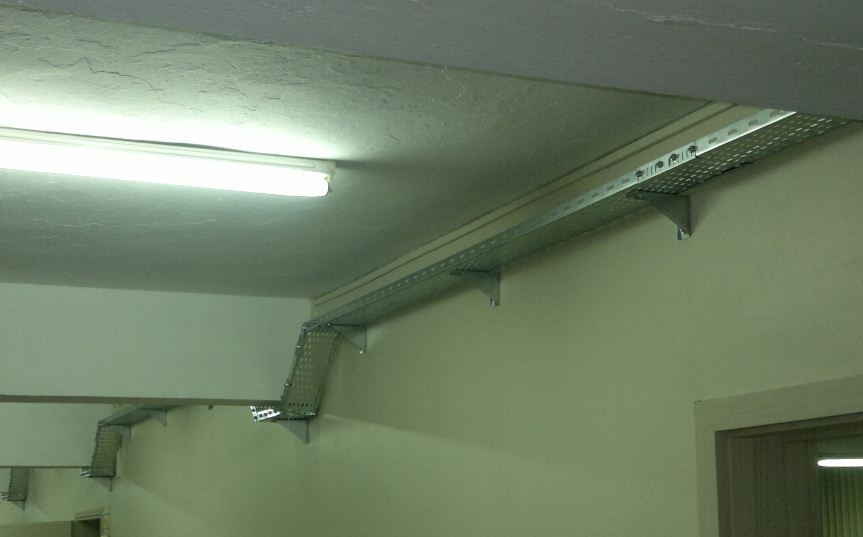 Kirişler arası mesafe ve kiriş yüksekliği gibi kriterlere bağlı olarak alçak olmayacak şekilde tavana yakın mesafeden döşenecek metal tavalar kolonları 45ºlik açılarla iniş-çıkış yaparak geçecek ve  koridor boyunca ilerleyecektir.
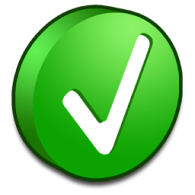 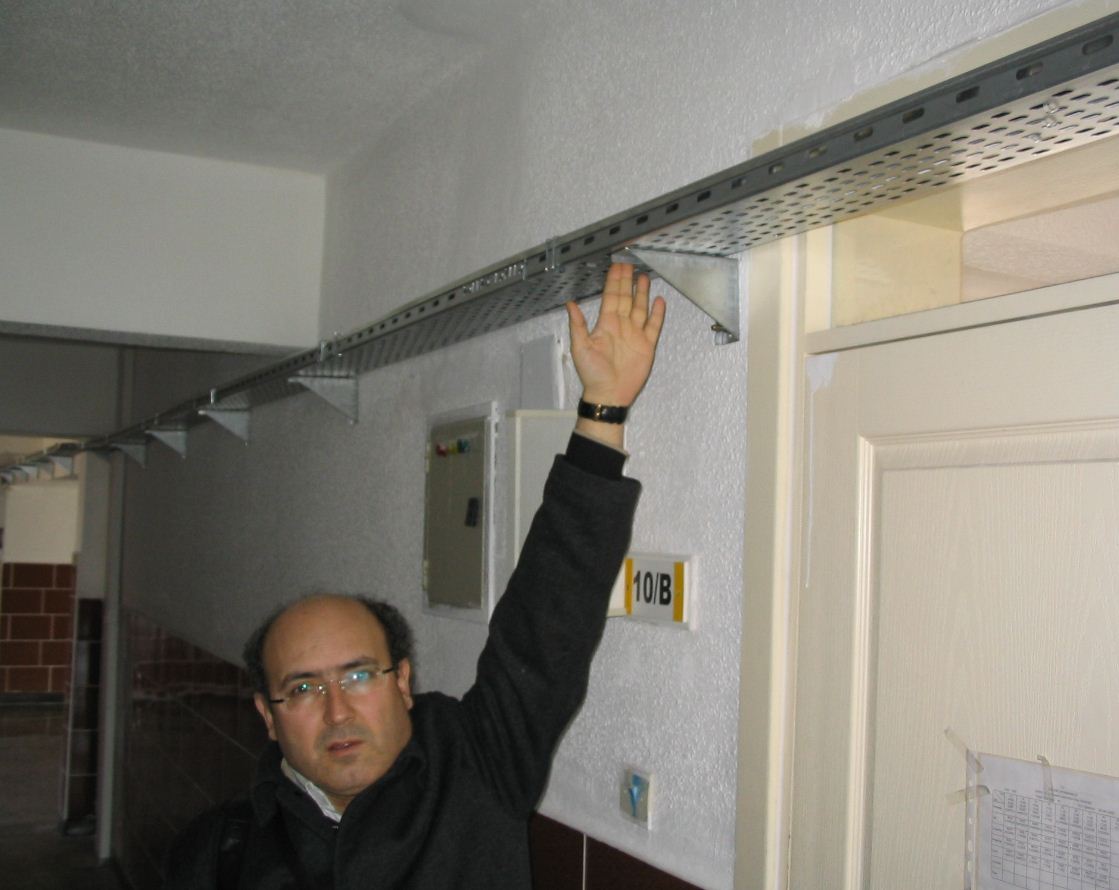 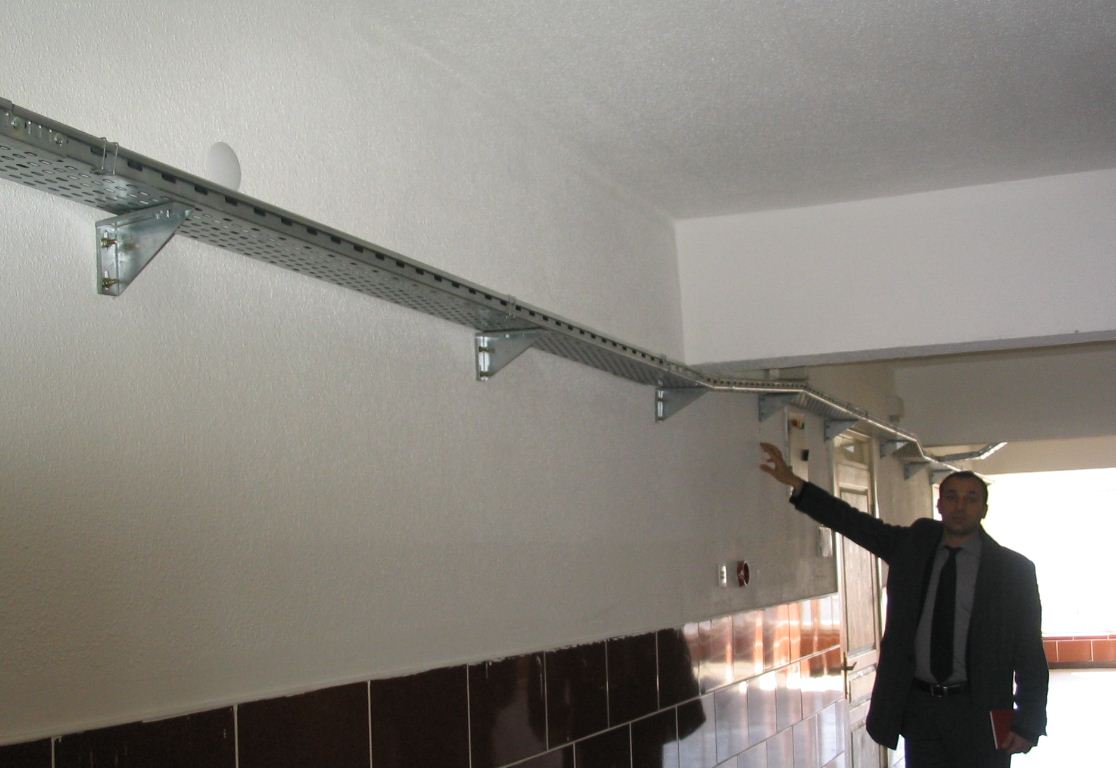 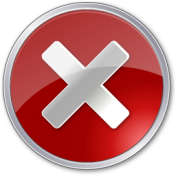 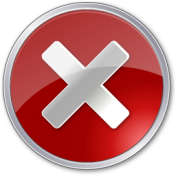 14
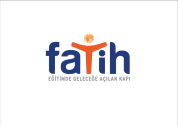 Duvarda kolonlar bulunması durumunda izlenecek yol…
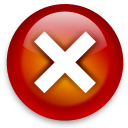 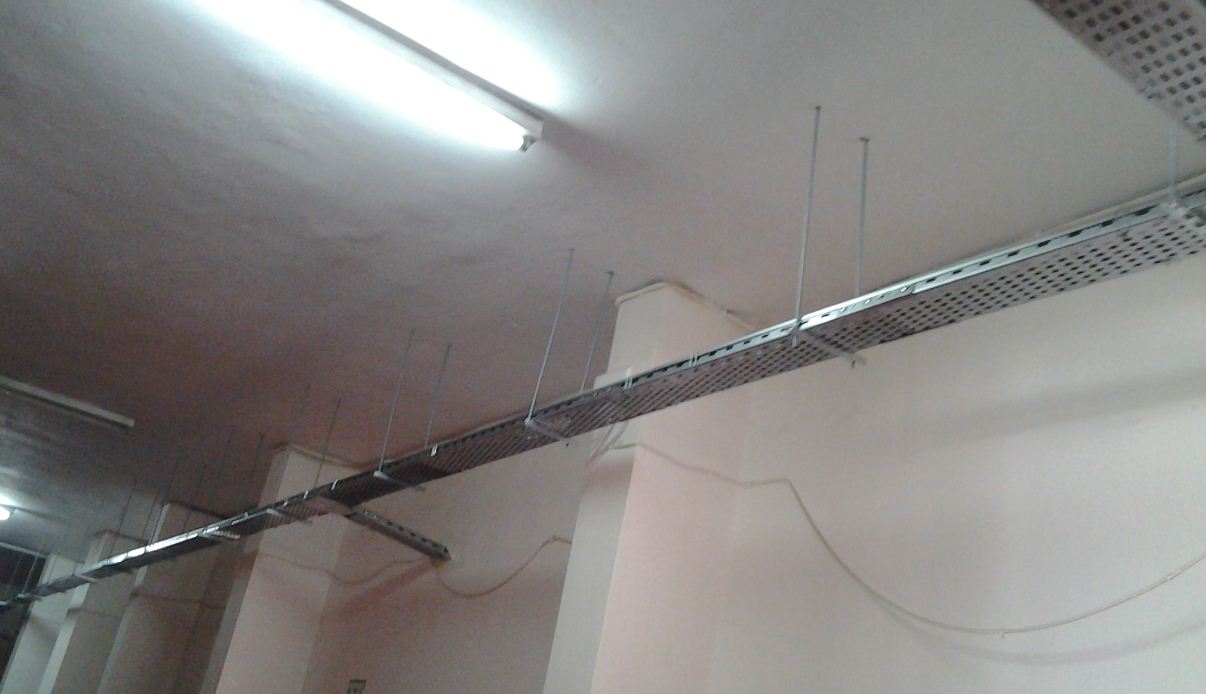 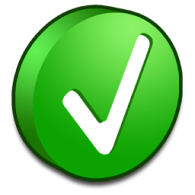 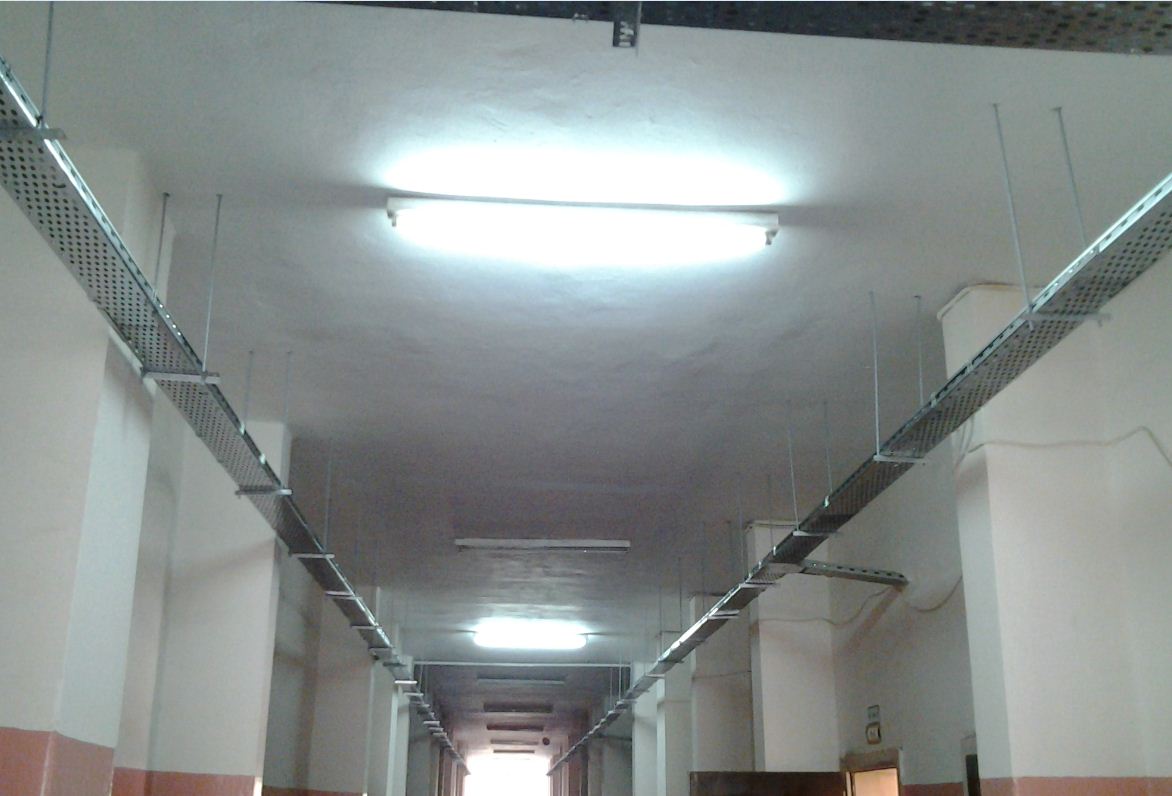 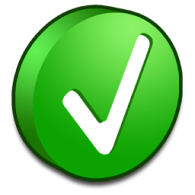 Kolon sayısının çok olduğu koridorlarda tavandan inilen tijler vasıtasıyla metal tavaların montajı duvardan uzak noktaya yapılabilir.
15
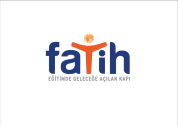 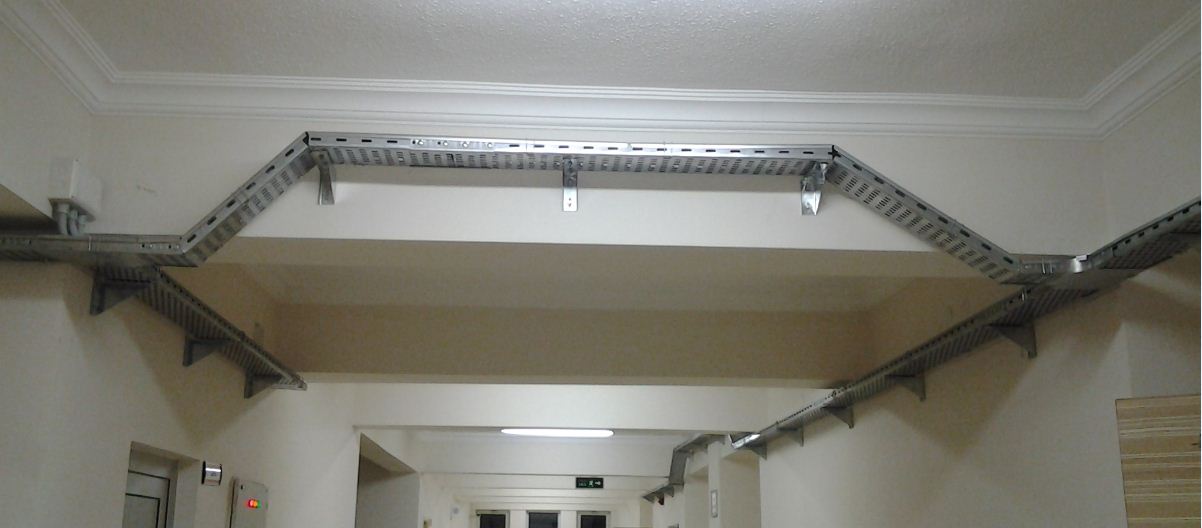 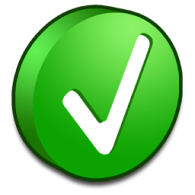 Metal tavaların karşı koridora geçişi veya kiriş geçişi esnasında orijinal aparatlar kullanılarak aşağıdaki düzgün işçilik uygulanmalıdır.(T.Ş.2.7.16)
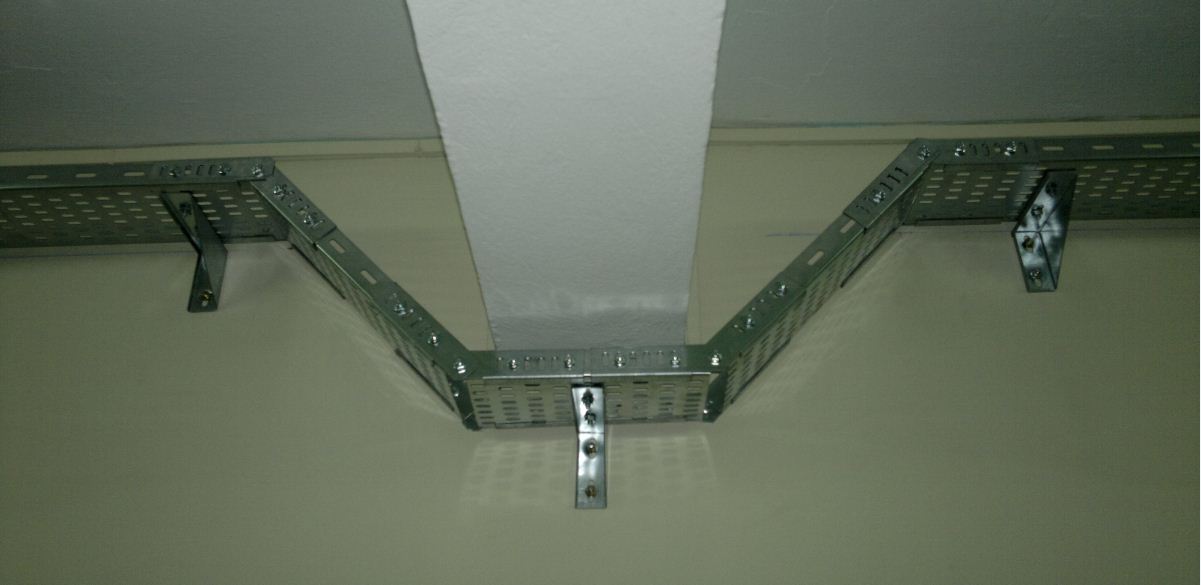 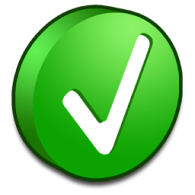 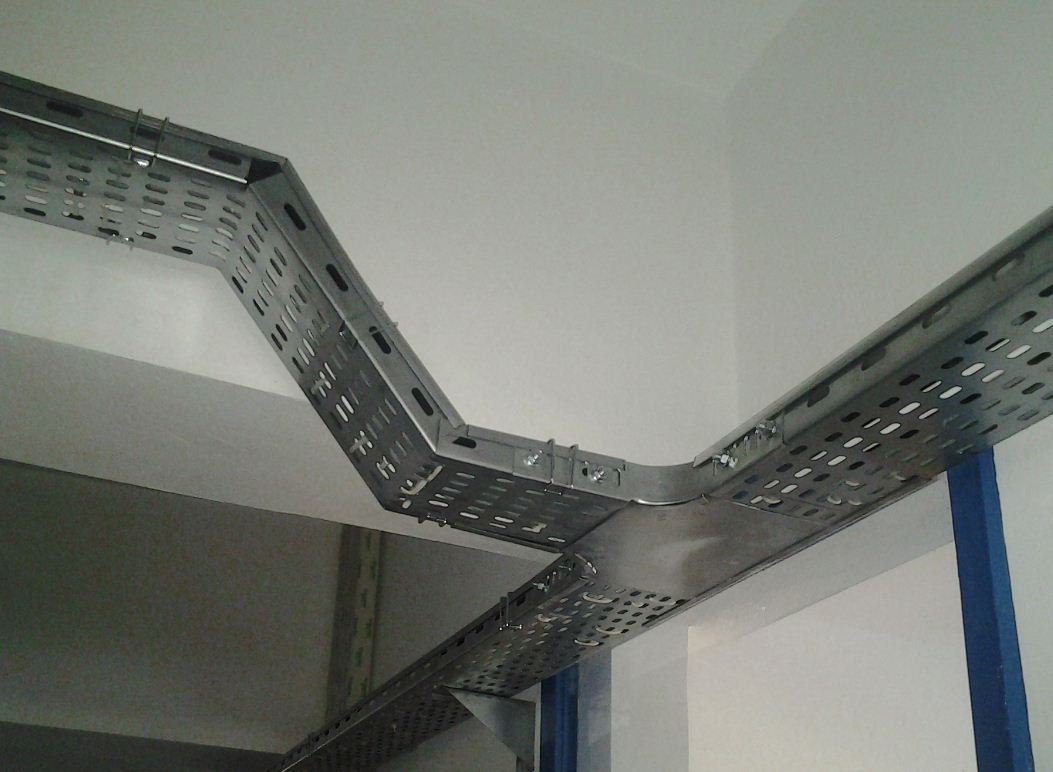 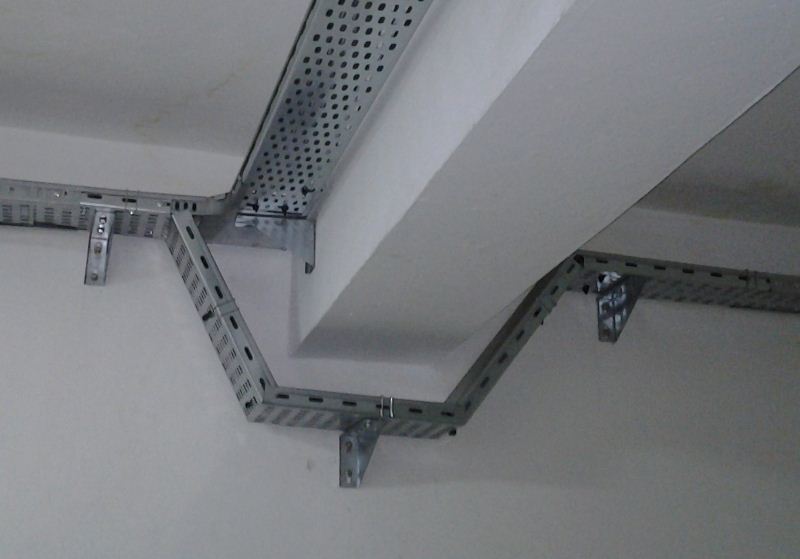 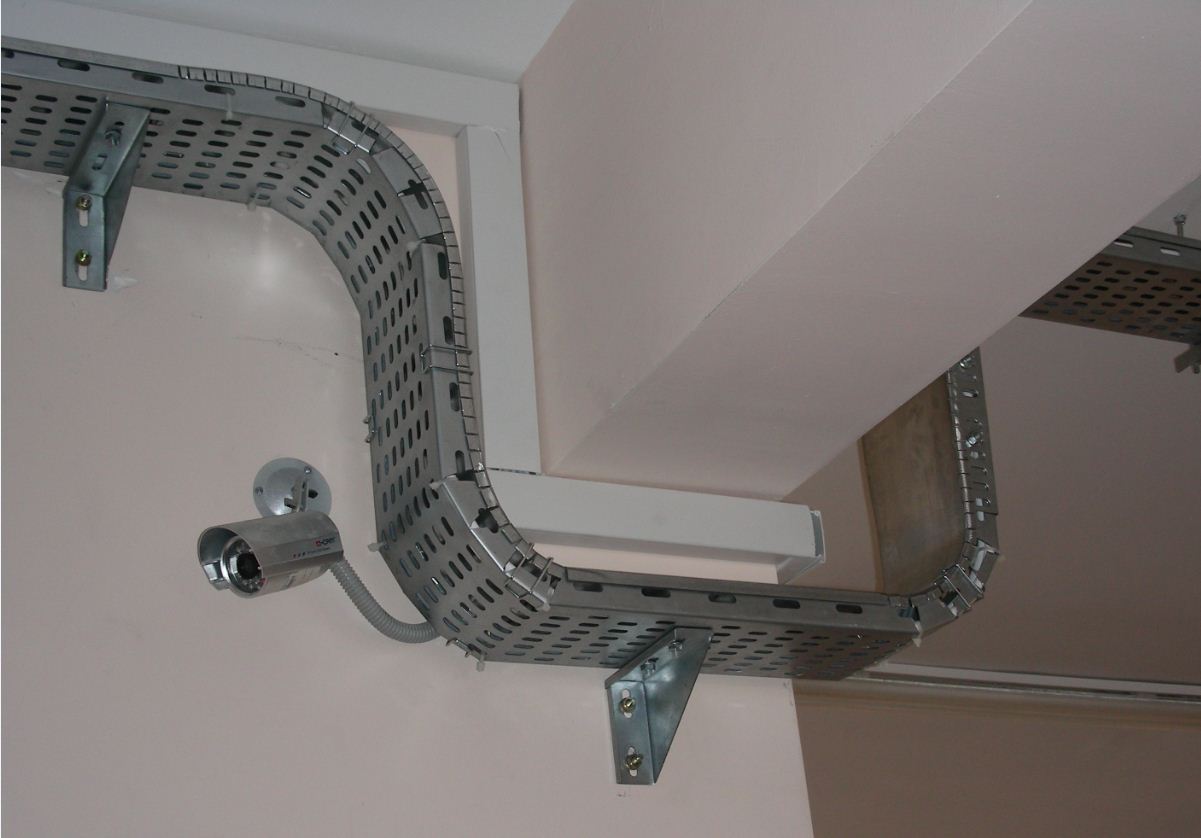 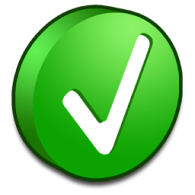 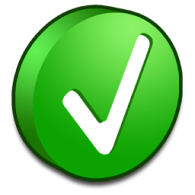 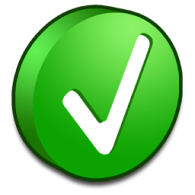 16
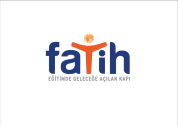 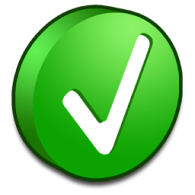 Metal tavaların karşı koridora geçişi veya kiriş geçişi esnasında orijinal aparatlar kullanılarak düzgün işçilik uygulanmalıdır.
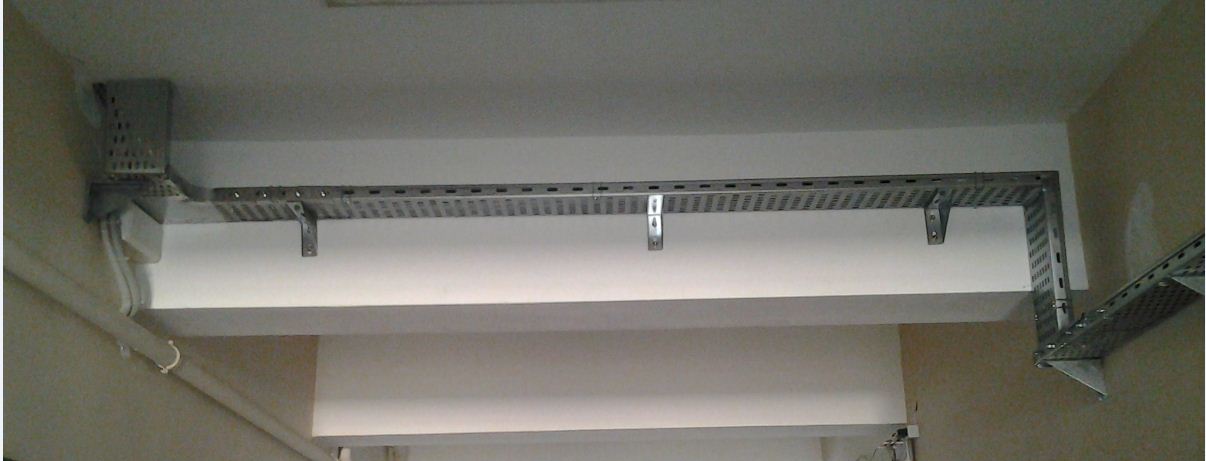 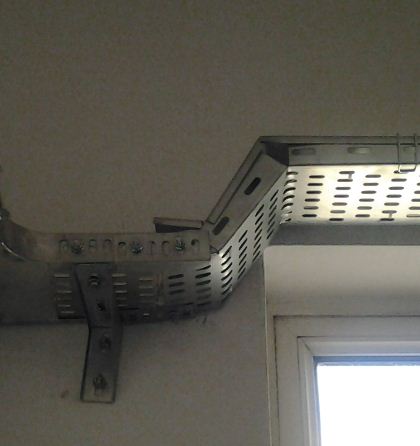 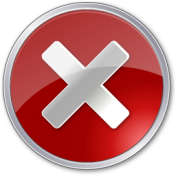 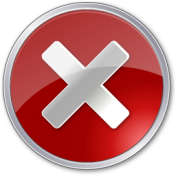 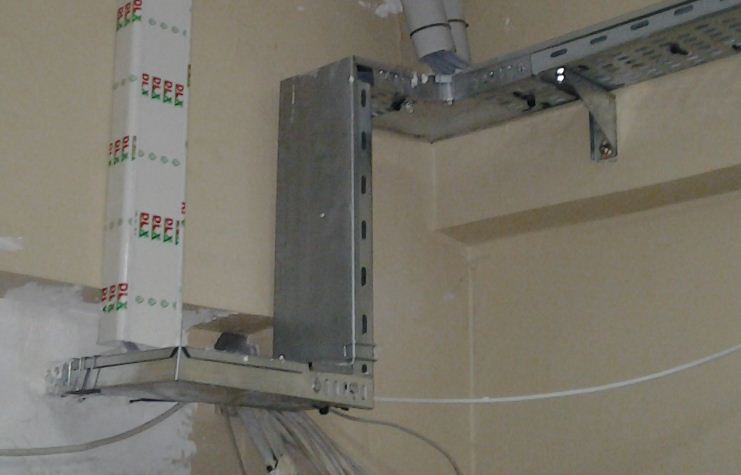 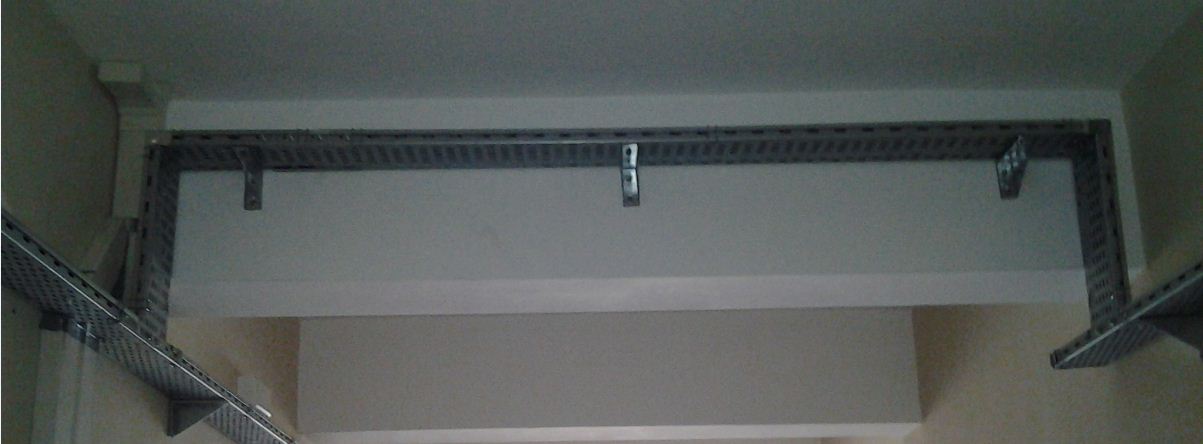 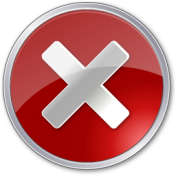 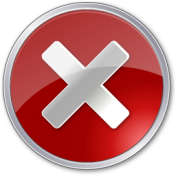 17
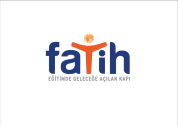 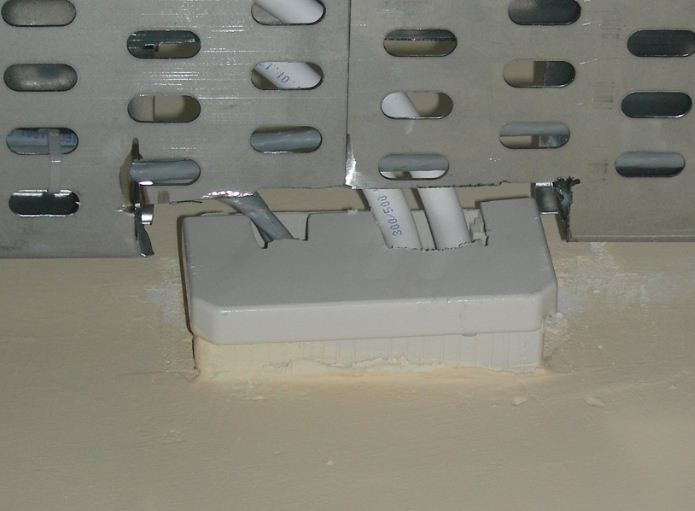 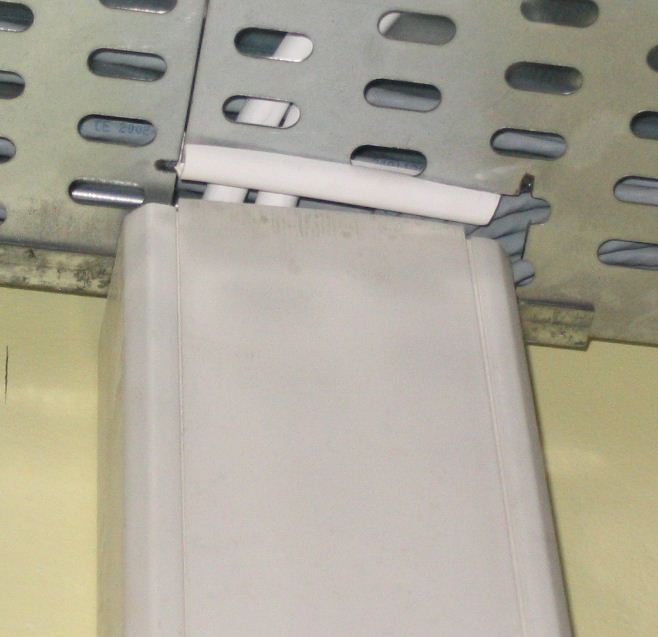 Metal tavaların kesilen yüzeyleri taşlanmalı ve koruma önlemi alınarak kabloların dış yüzeylerine zarar vermesi engellenmelidir.
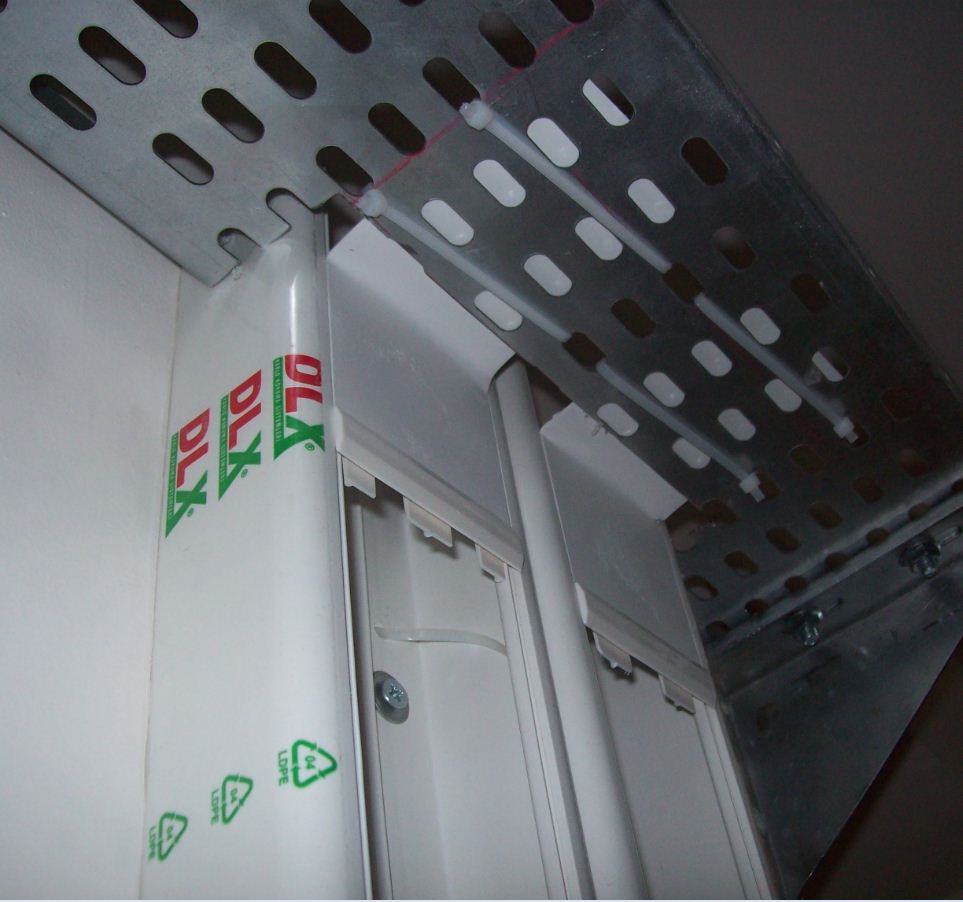 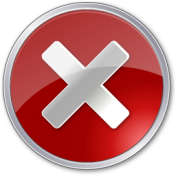 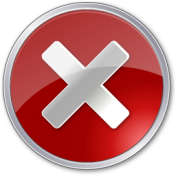 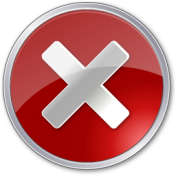 18
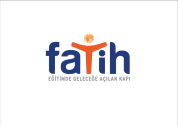 Metal tavaları taşıyan L konsol ve tijler; tavan ve duvarda önceden açılan deliklere düzgün olarak vidalanmalıdır.
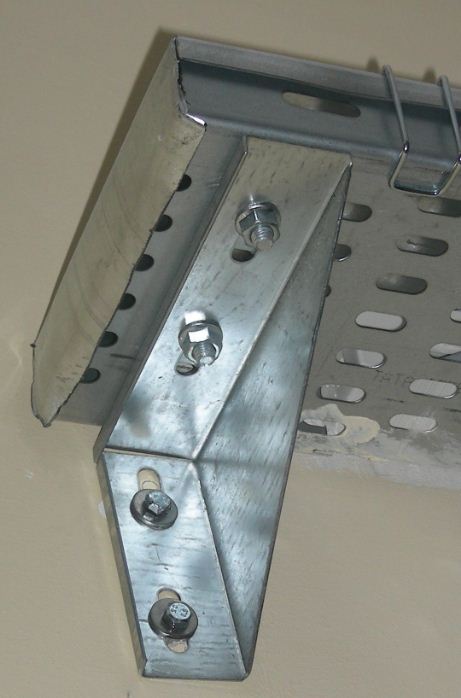 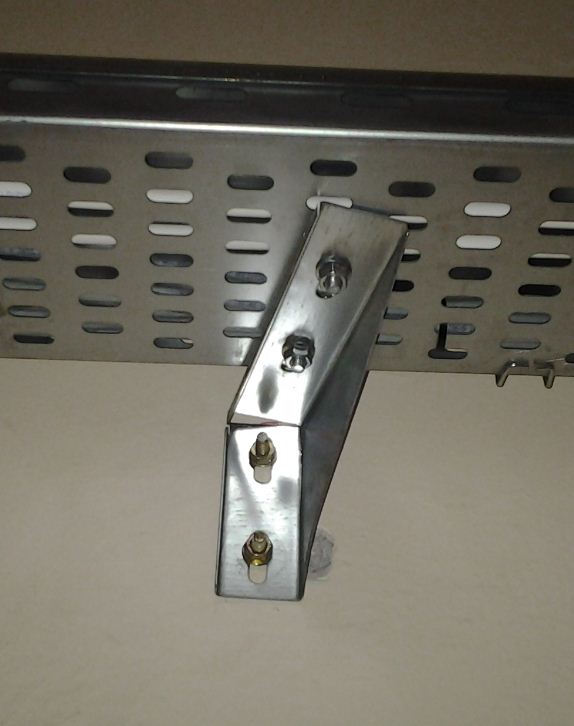 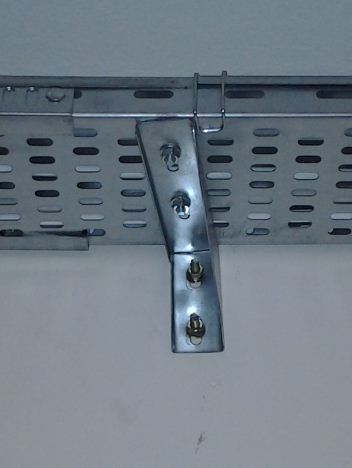 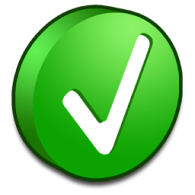 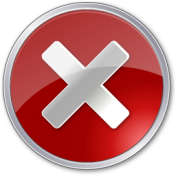 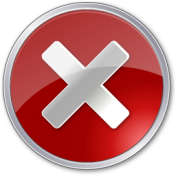 Sonlandırma aparatı örnek değildir
19
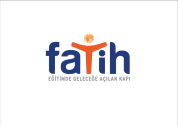 Metal Tavaların Topraklanması (T.Ş.6.16)
Tavaya toprak hattı çekilmiş ancak bağlantısı yapılmamış
Kattaki her saç tava grubu ayrı-ayrı topraklanmalıdır. 

          Metal tava topraklamasının yapıldığı nokta/noktalar kat planı üzerinde işaretlenecektir. İşaretleme örneği şartnamede mevcuttur.
Toprak alma işlemi sırasında vida uç kısımları dışa bakmalıdır.
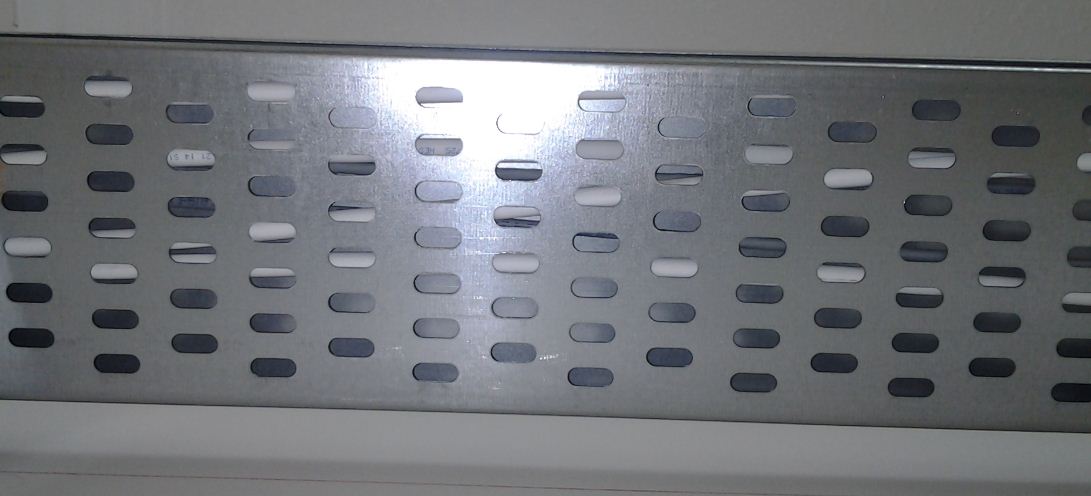 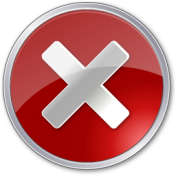 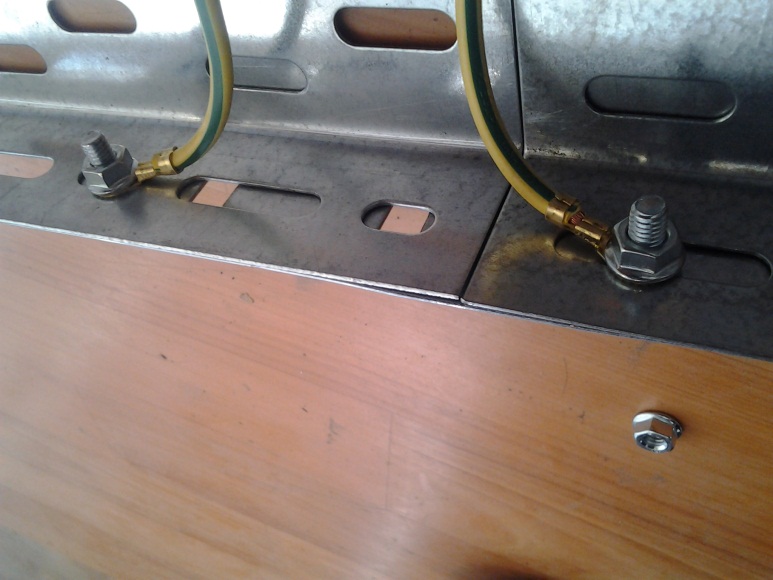 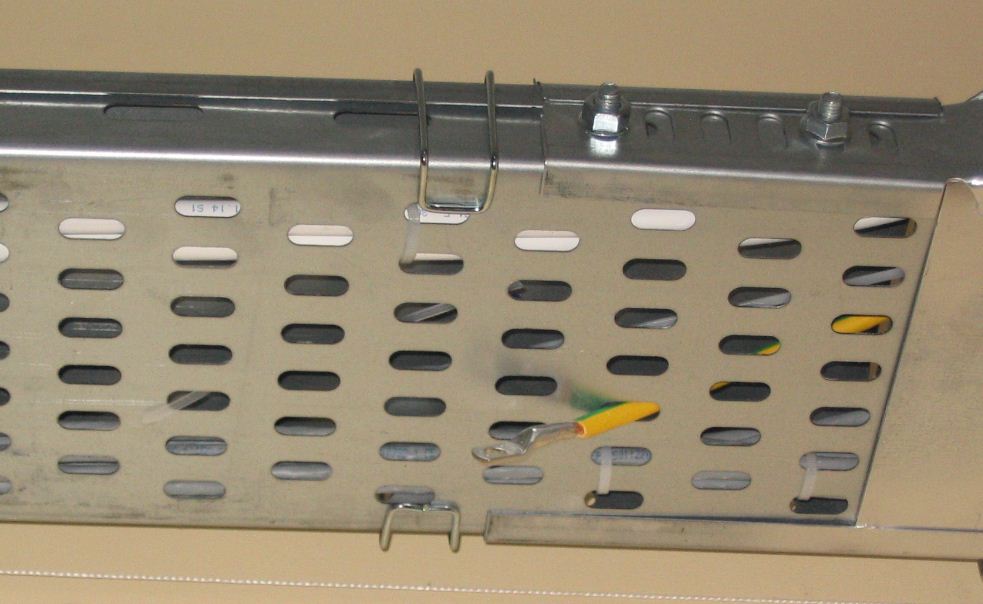 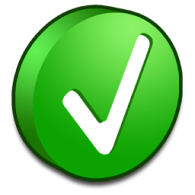 Koridor boyunca hiç toprak hattı çekilmiştir.
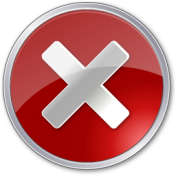 20
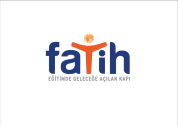 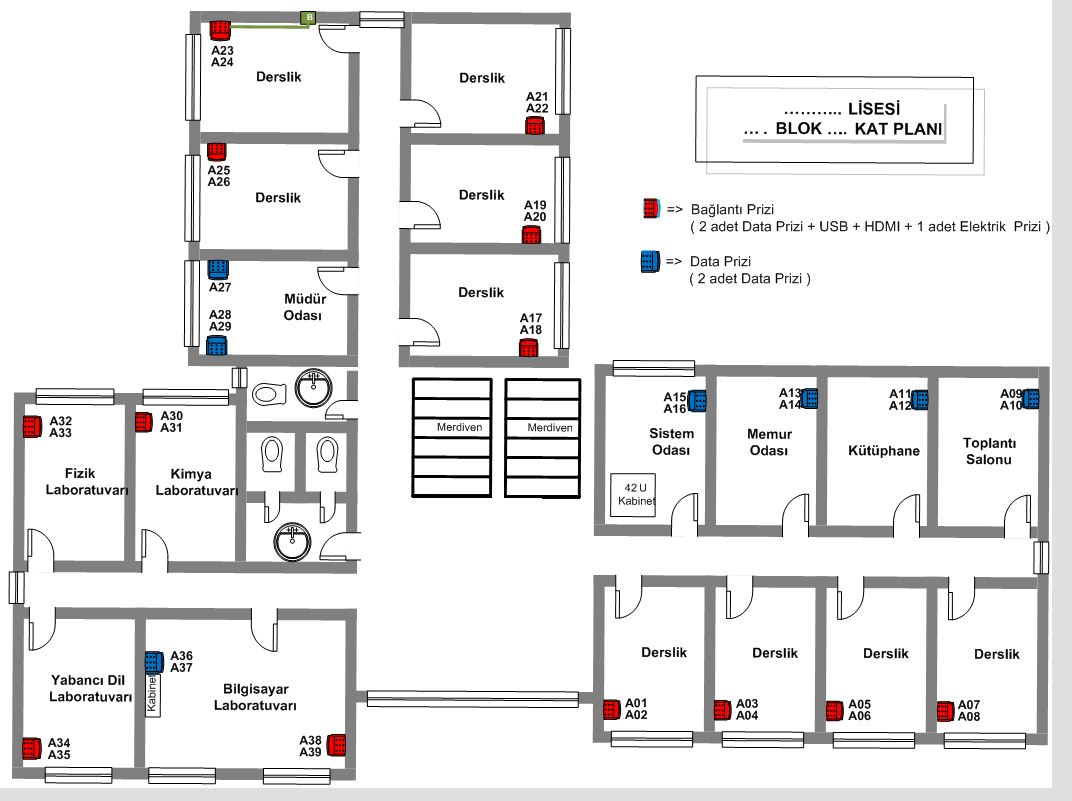 Çekilen tüm data uçlarının okul kat planları üzerinde dağılımını gösteren çizimler ve firma iletişim bilgileri kabinet kapaklarına asılmalıdır.    (T.Ş.3.17.3.1,   3.17.3.4, EK-8A)
Kabinet Kapağı ( Dış )
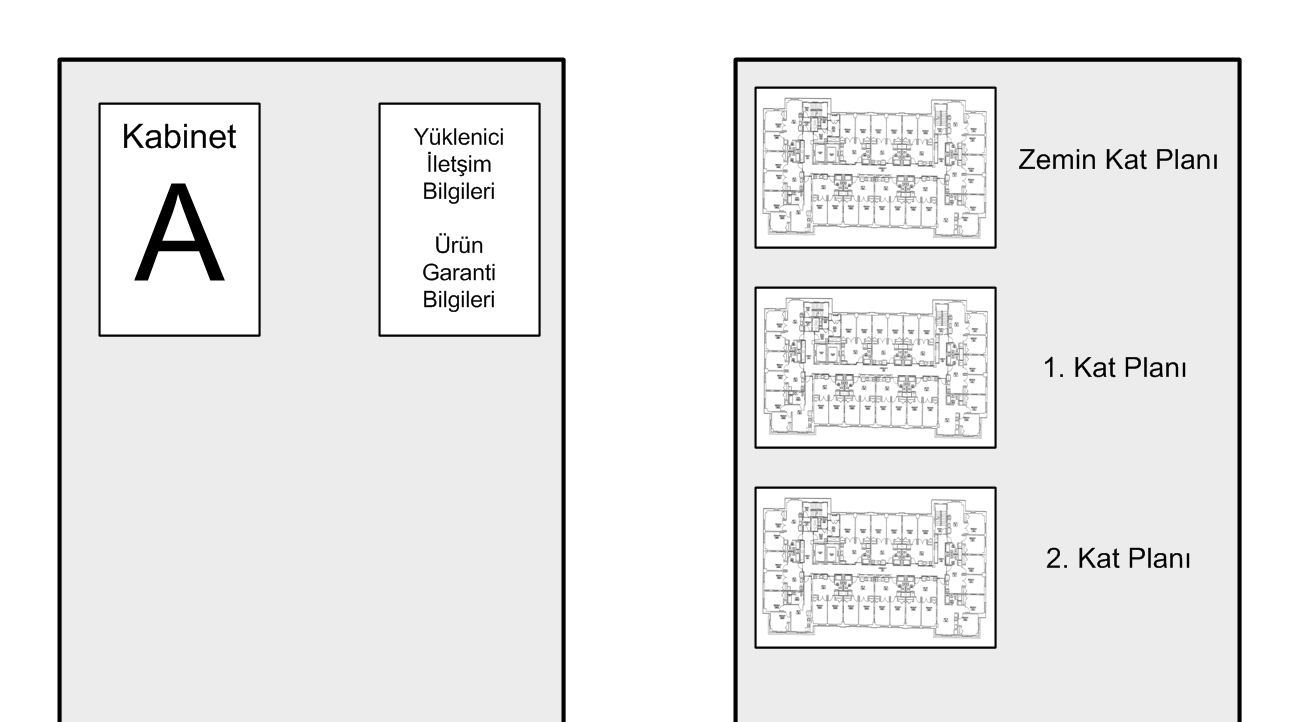 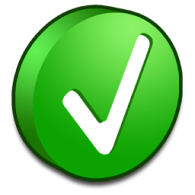 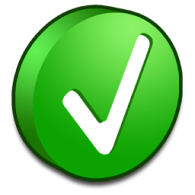 Kabinet Kapağı ( İç )
21
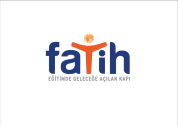 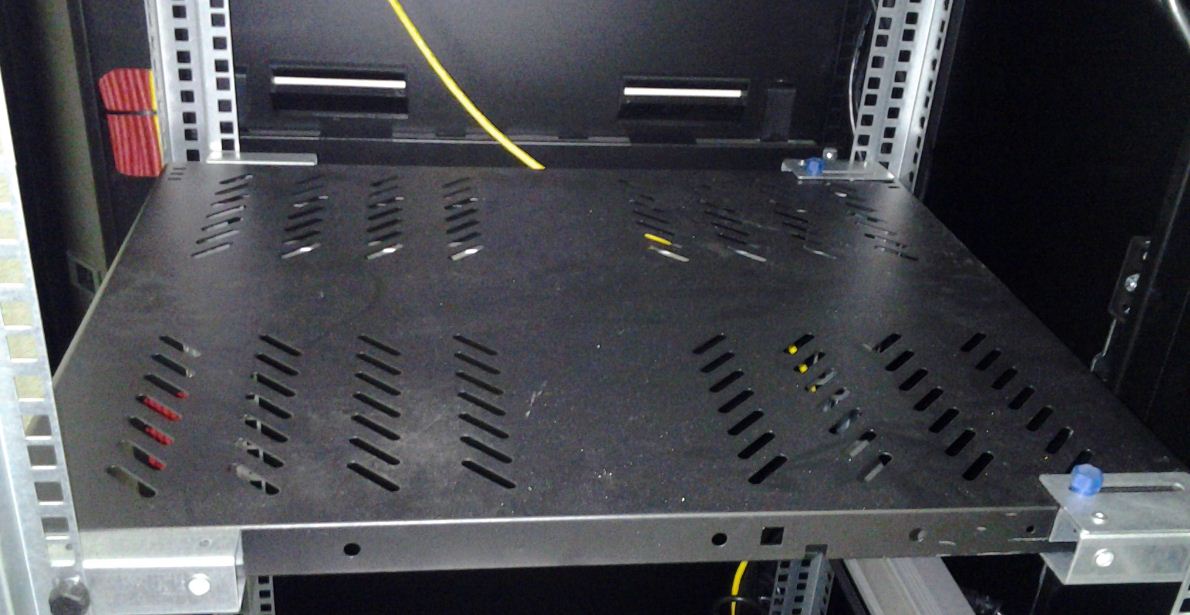 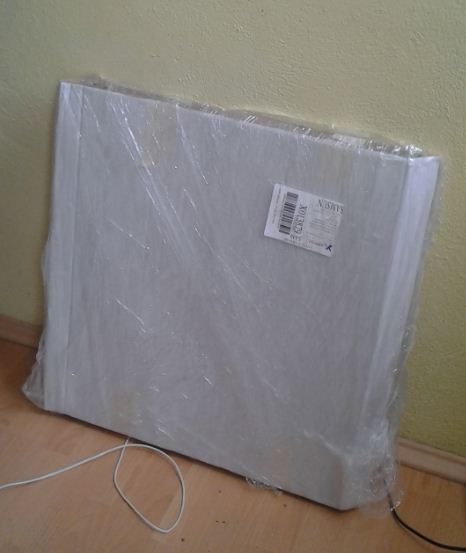 Üretici firma tarafından kabinetlerle birlikte gönderilen tüm dahili aksesuarların montajı yapılmalıdır.
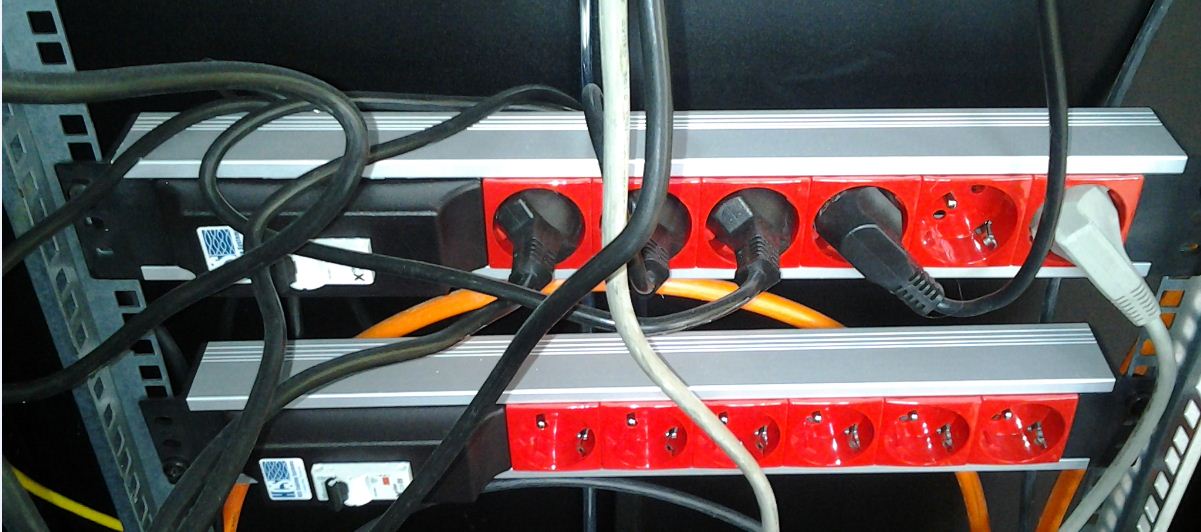 Montajı yapılmamış raf
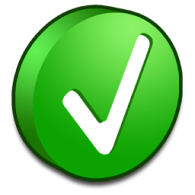 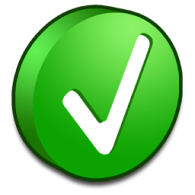 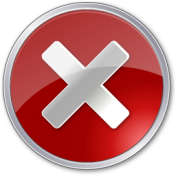 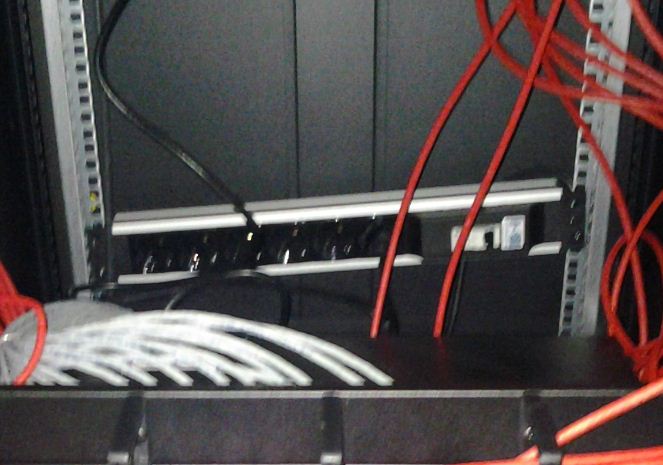 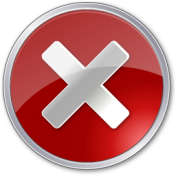 22
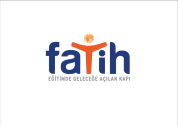 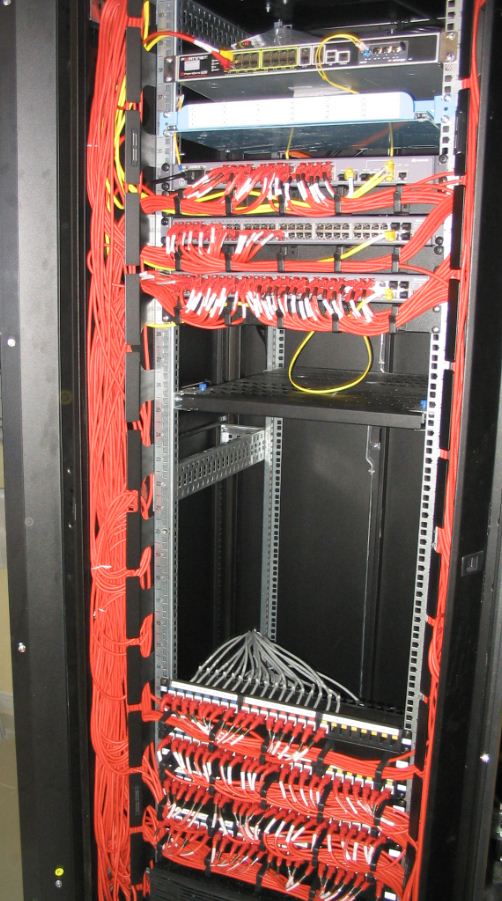 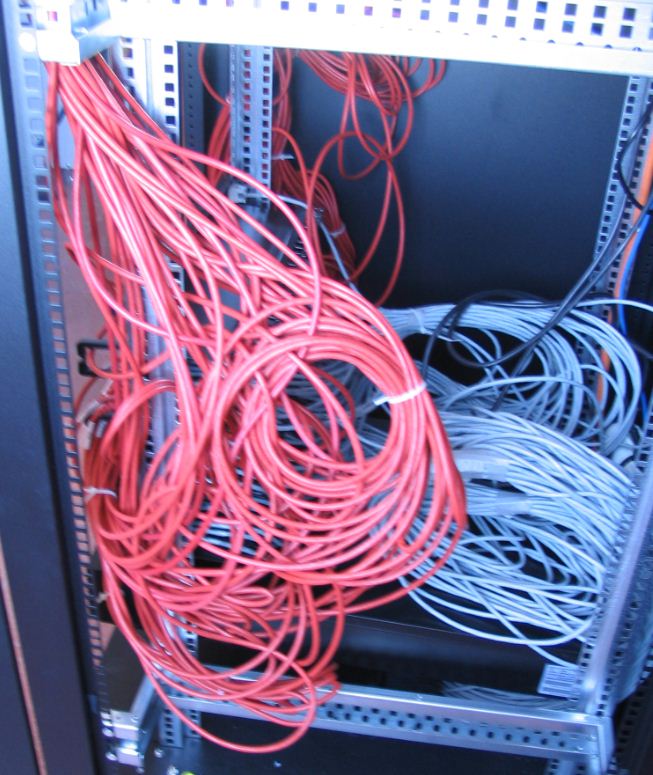 Patch cordların kabinet içerisindeki dizaynında 
kabinetin dikey organizerları kullanılmaldır. (T.Ş. 1.60)
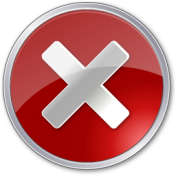 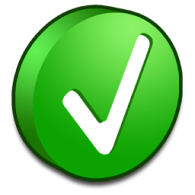 23
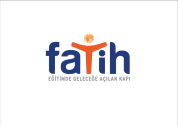 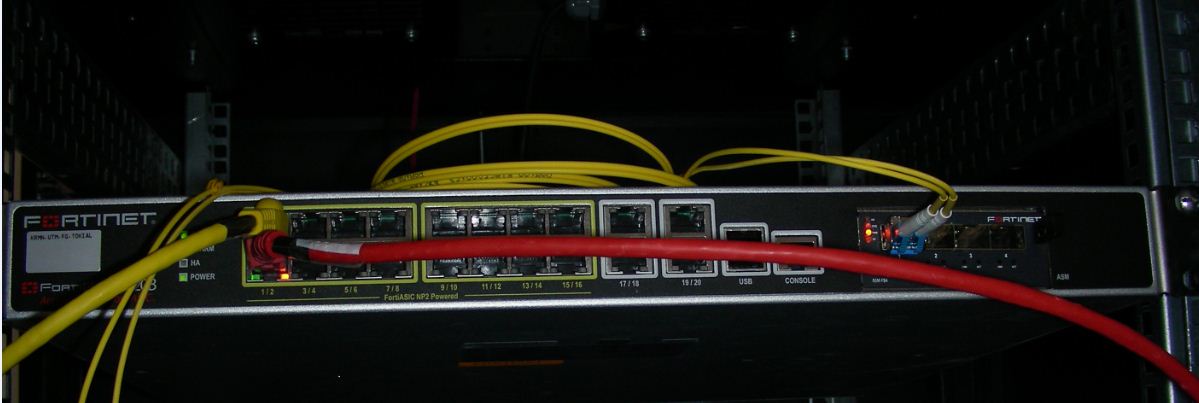 Kabinet içerisindeki aktif cihazlar arasında yapılan fiber optik kablo bağlantılarında gerekli hassasiyet gösterilmelidir.
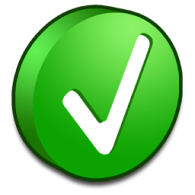 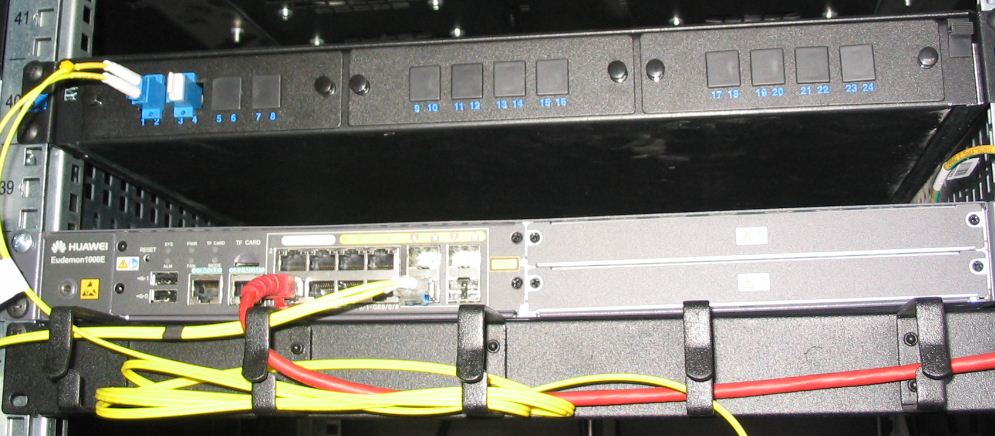 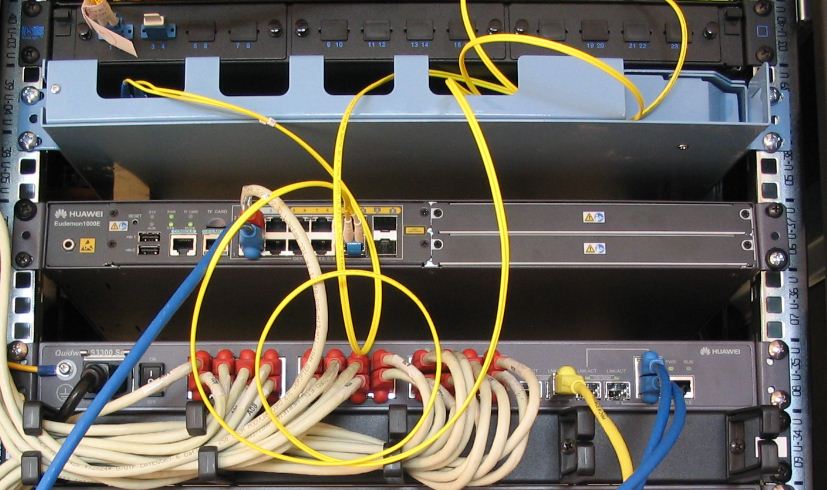 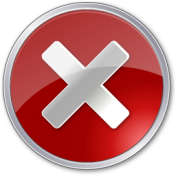 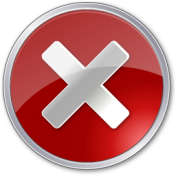 24
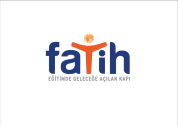 Kabinetteki ethernet anahtar bağlantılarında 
yedeklilik mantığı gözetilmelidir.(T.Ş. EK-5F)
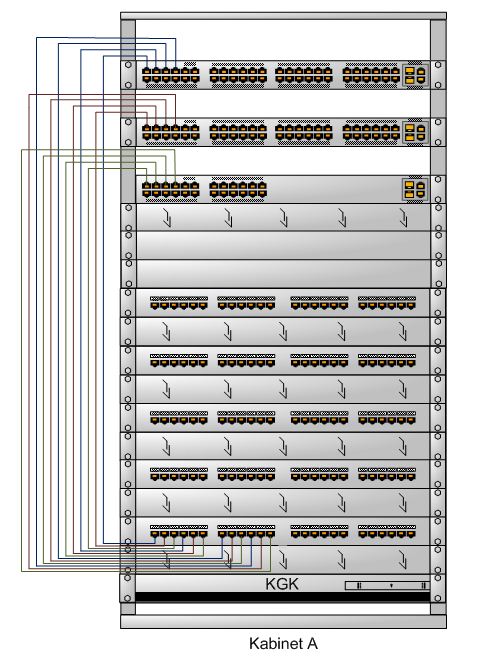 1
2
3
Aynı derslik ve 
odalara çekilen 
data uçları farklı 
aktif cihazlarda sonlandırılmalıdır.
1
2
3
25
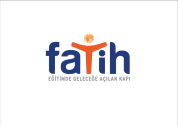 Patch panel içerisinde bulunan keystone jacklarda yapılan kablo sonlandırmaları tanımlanan işe uygun olmalıdır.(T.Ş.EK-3H)
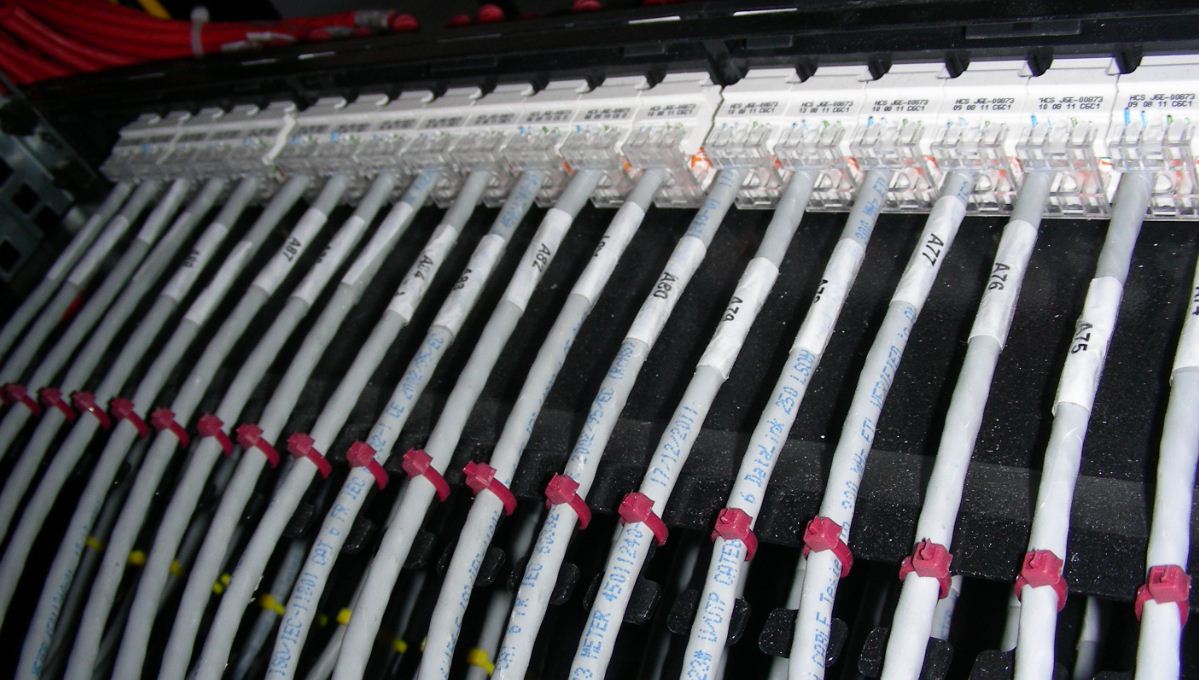 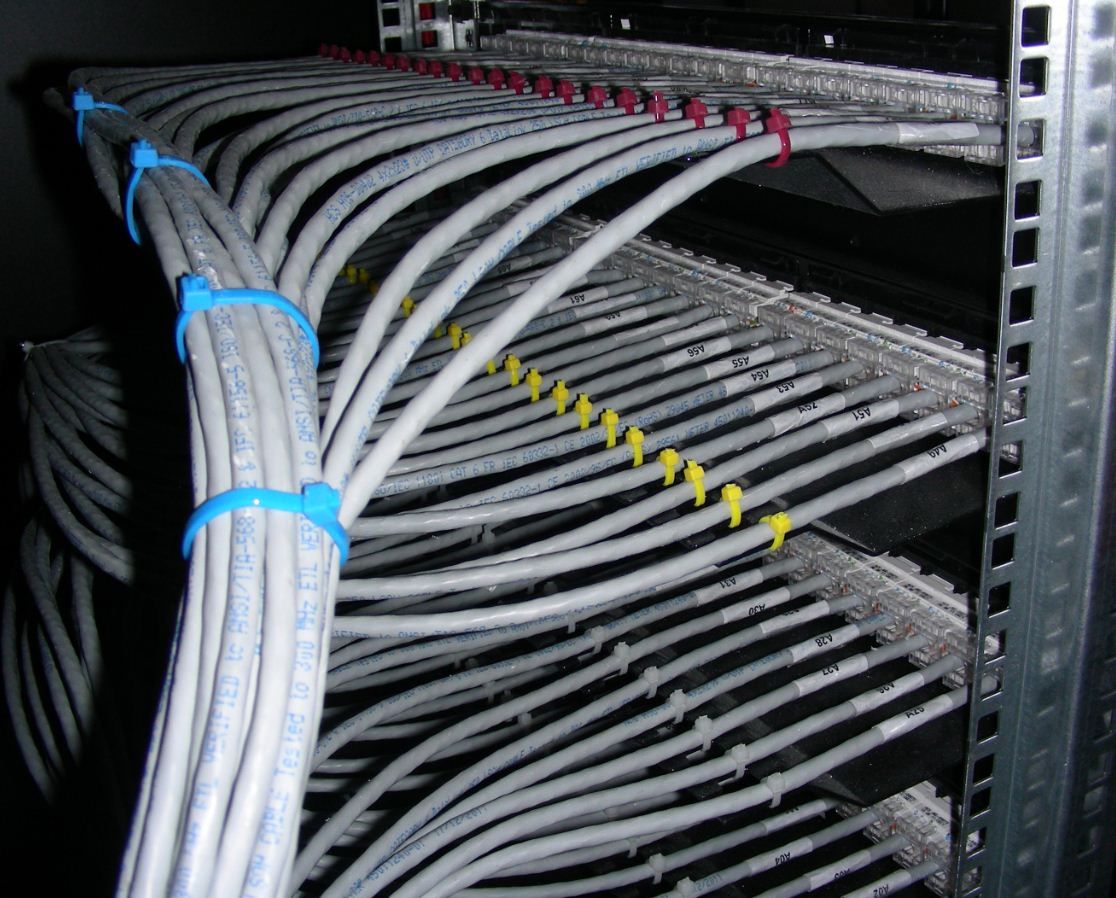 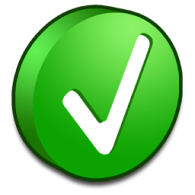 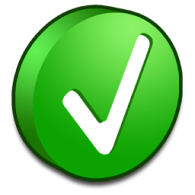 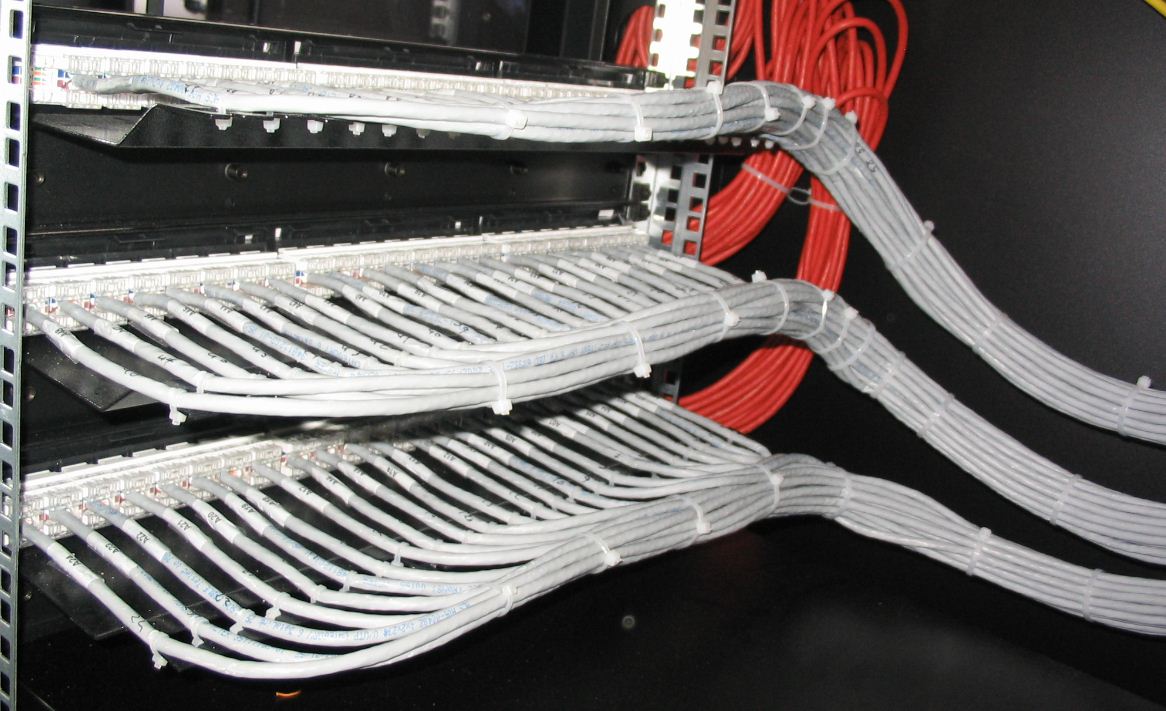 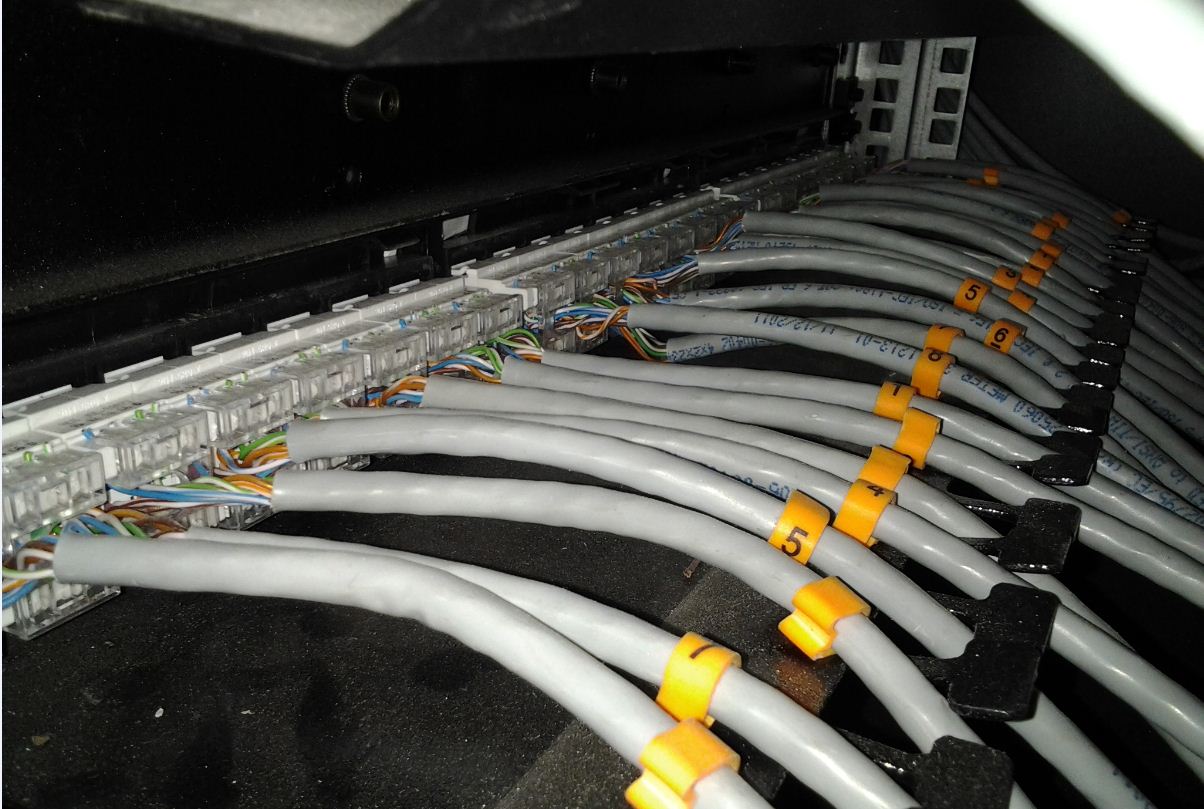 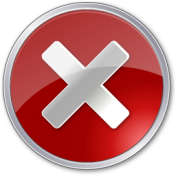 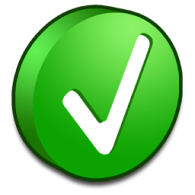 26
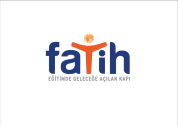 Kabinetlerde kablolar düzgün şekilde istiflenmelidir. (T.Ş. 3.6)
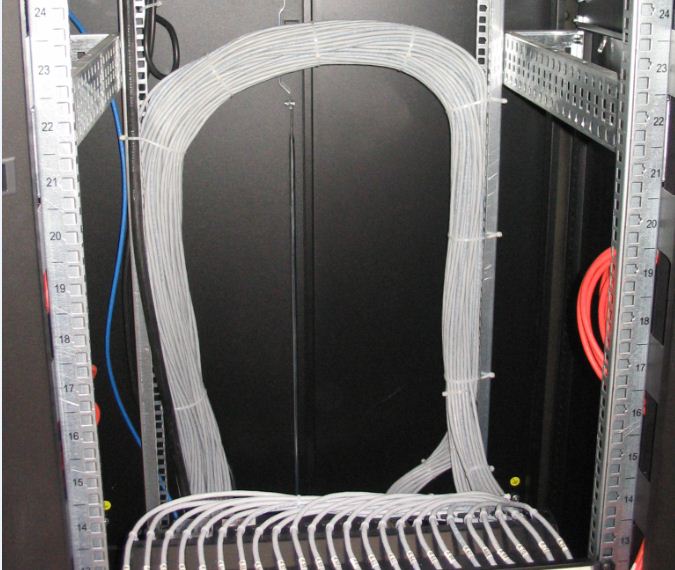 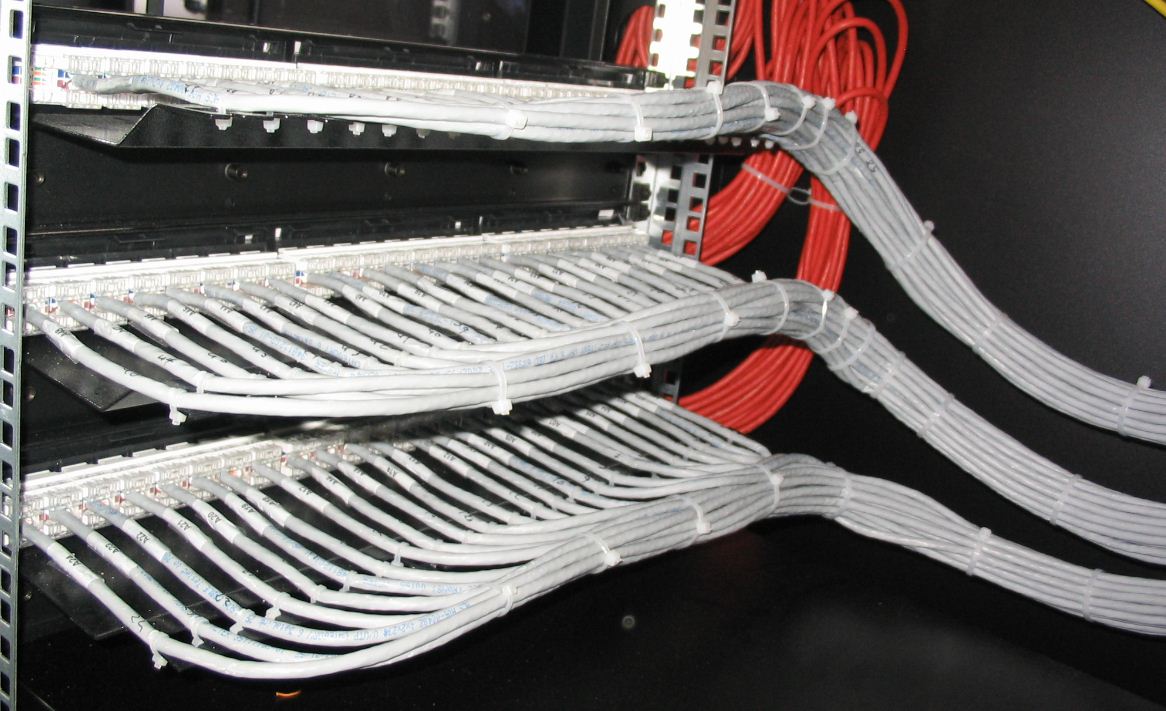 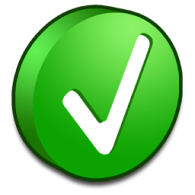 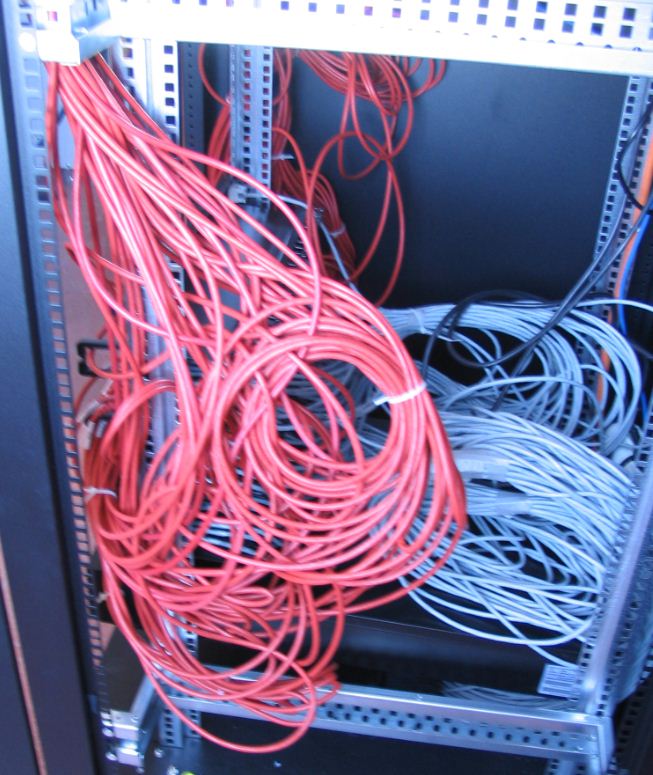 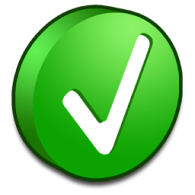 *   Tüm kabinetlerde yukarıdaki şeklin aynısı olması beklenmemelidir.
*   Dikkat edilmesi gereken data kablolarının klipslerle kabinete düzgünce sabitlenip istiflenmesidir.
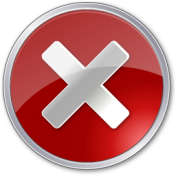 27
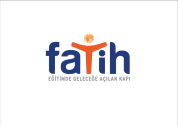 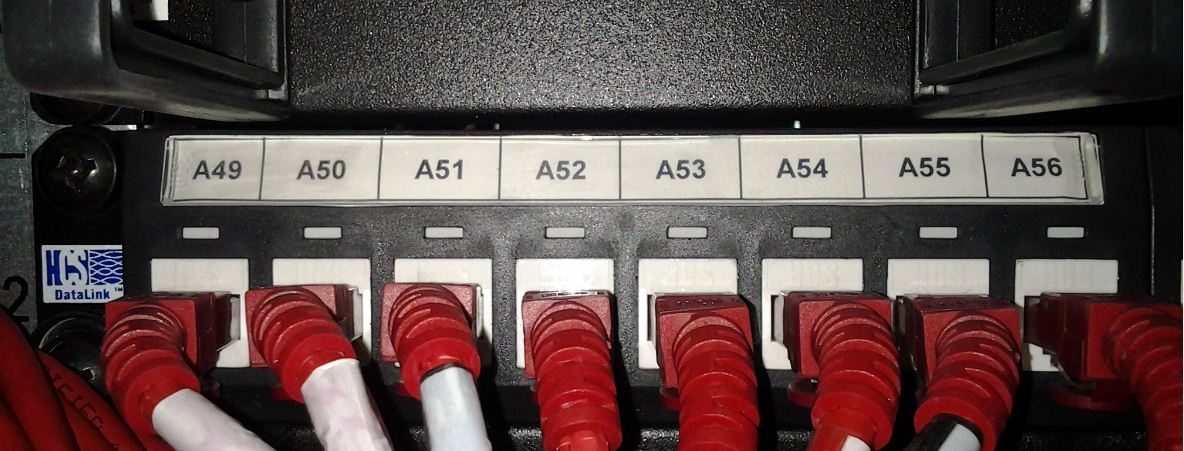 Bağlantı prizleri ve patch paneller üzerindeki etiketlemeler tanımlanan işe uygun yapılmalıdır.(T.Ş. EK-3I, EK-5H ve EK-5I)
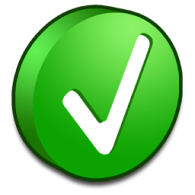 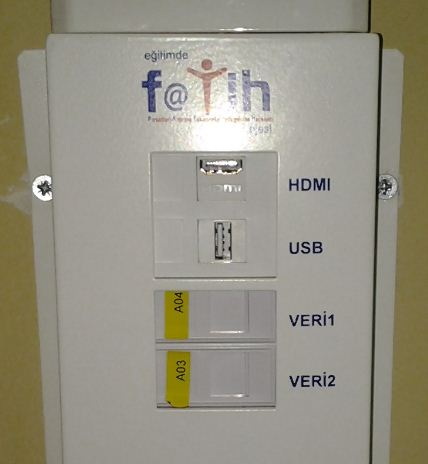 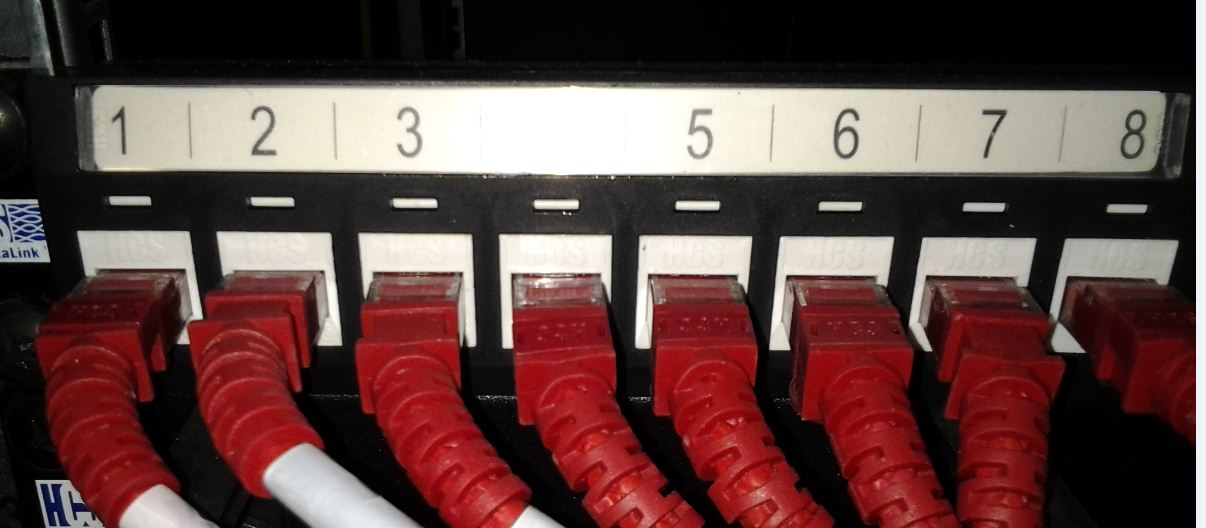 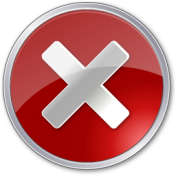 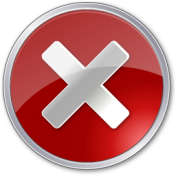 28
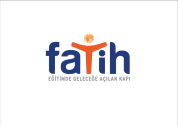 Sistem odasına çekilen fiber optik kablonun zeminde rulo halinde veya duvarda sarkarak kabinete kadar ilerlememelidir. (İhale kapsamında yok)
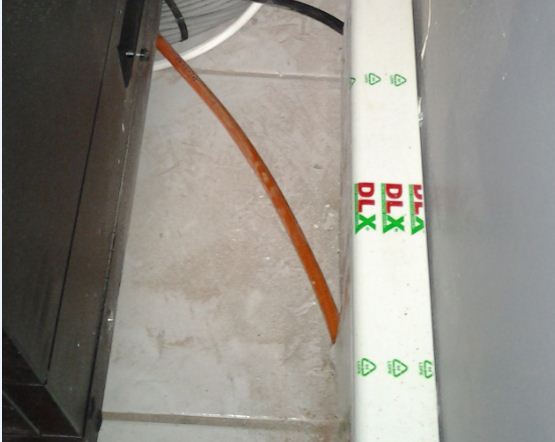 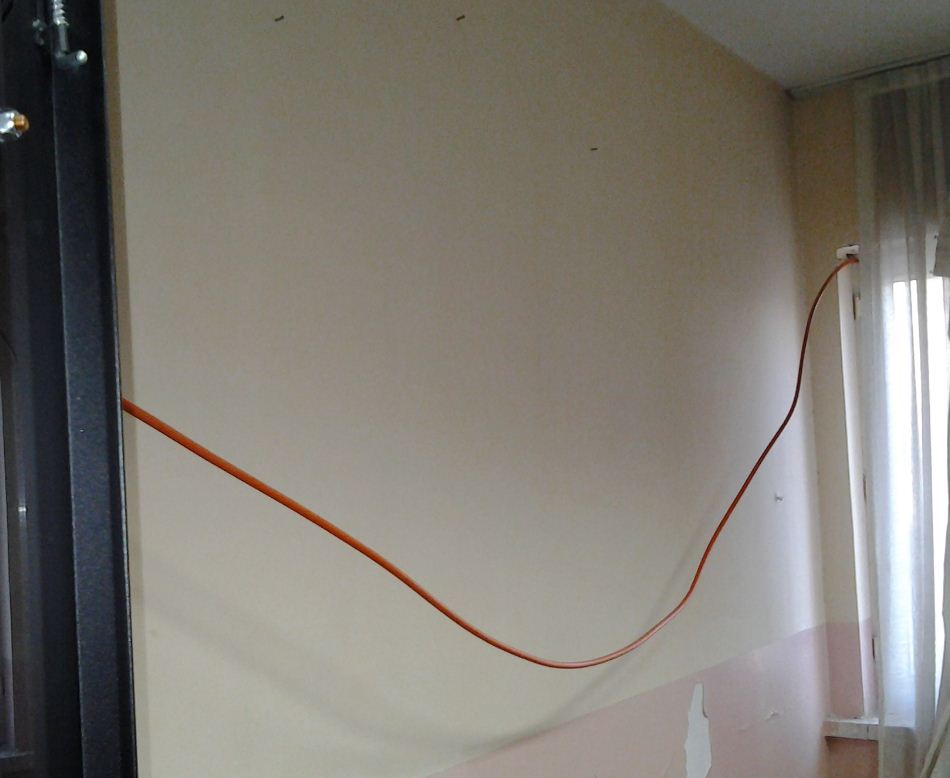 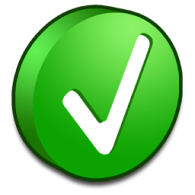 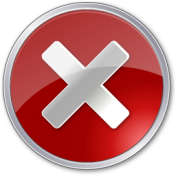 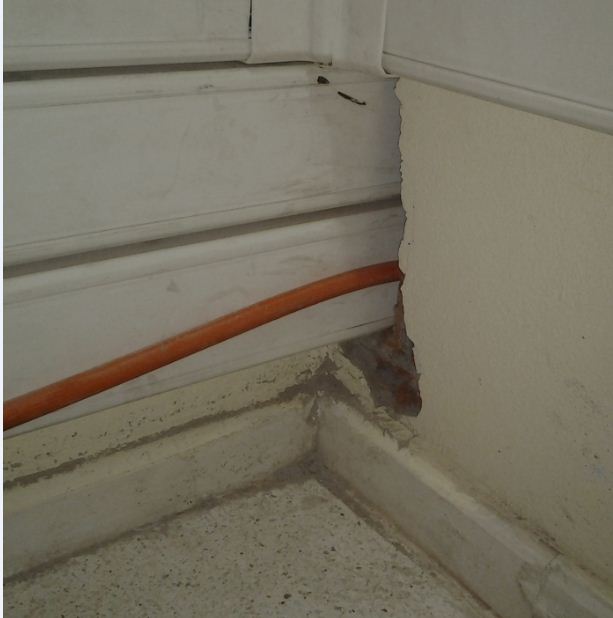 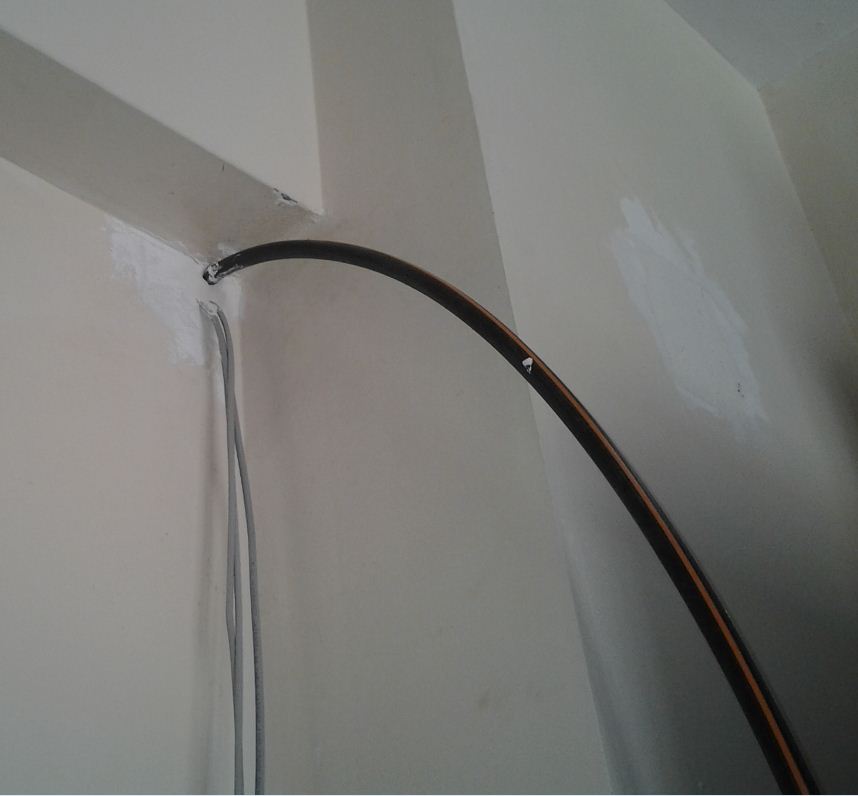 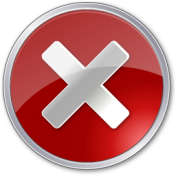 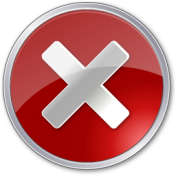 29
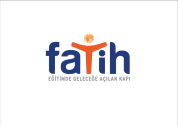 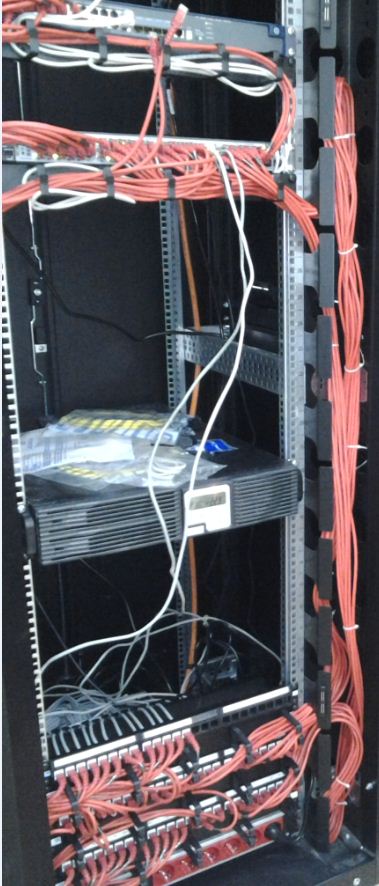 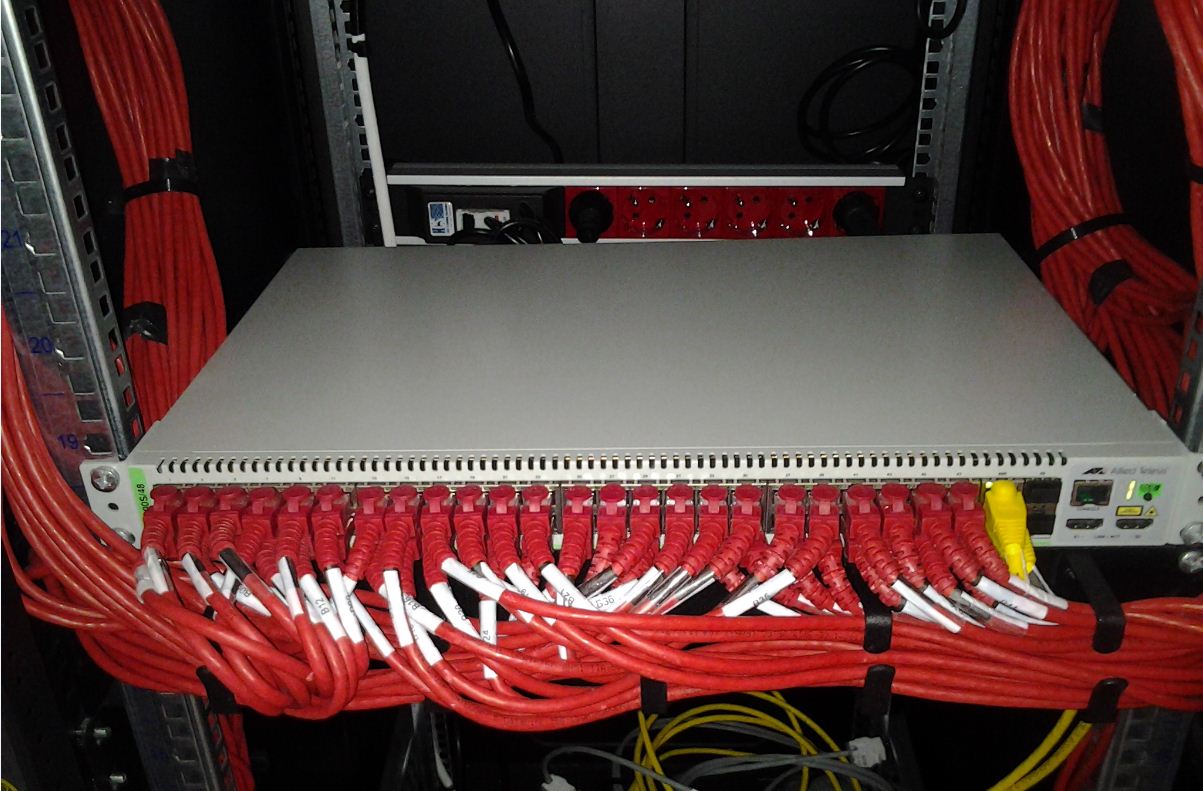 Aktif cihazlar ile patch panel arasında 1 ve 2 metrelik patch kabloların kullanılması yeterlidir. (T.Ş. 3.14.9)
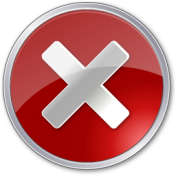 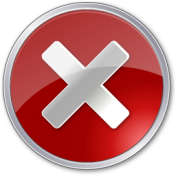 5 metrelik patch kablolar kullanılması 
kabinette kablo kirliliği oluşturmaktadır.
30
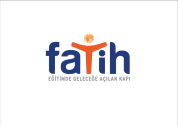 Kabinet içi Aktif Cihaz Topraklaması
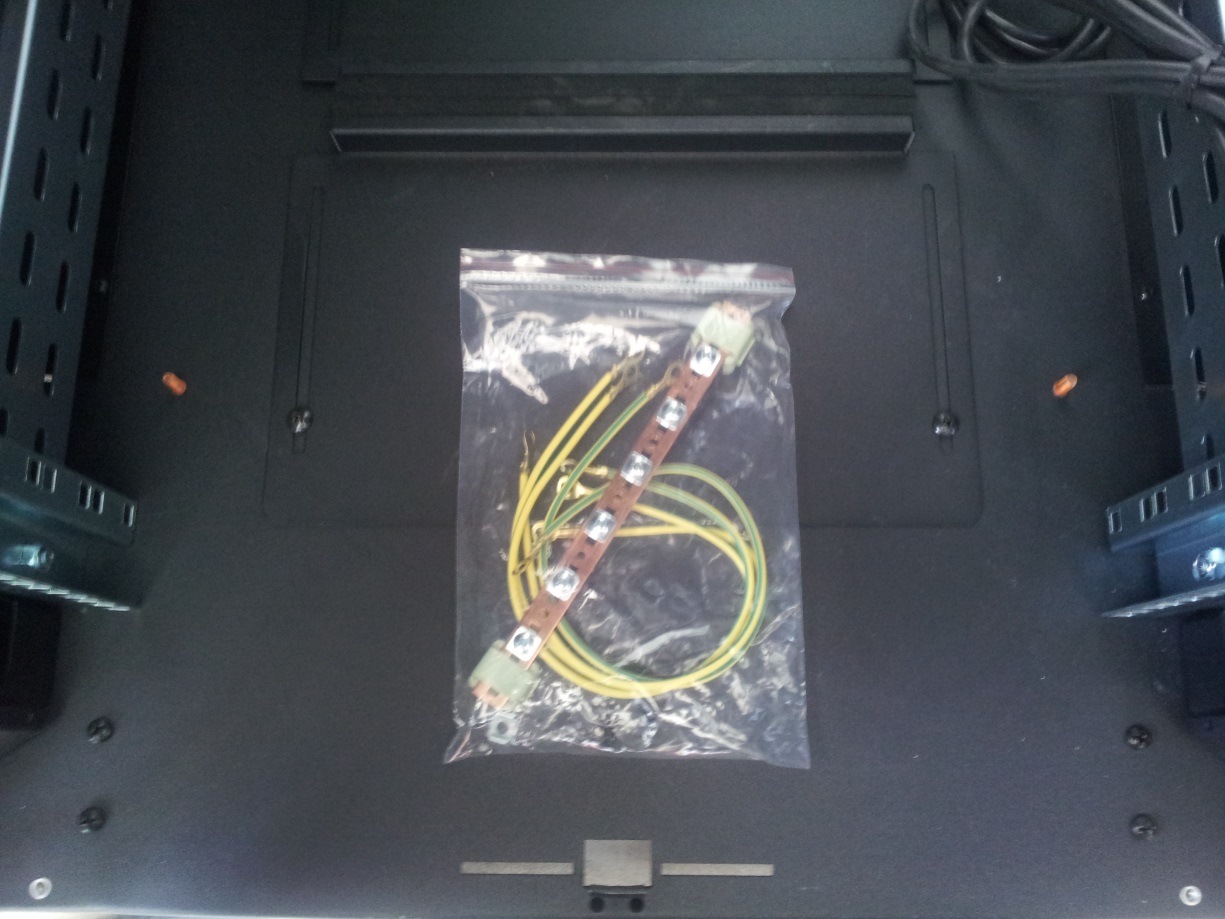 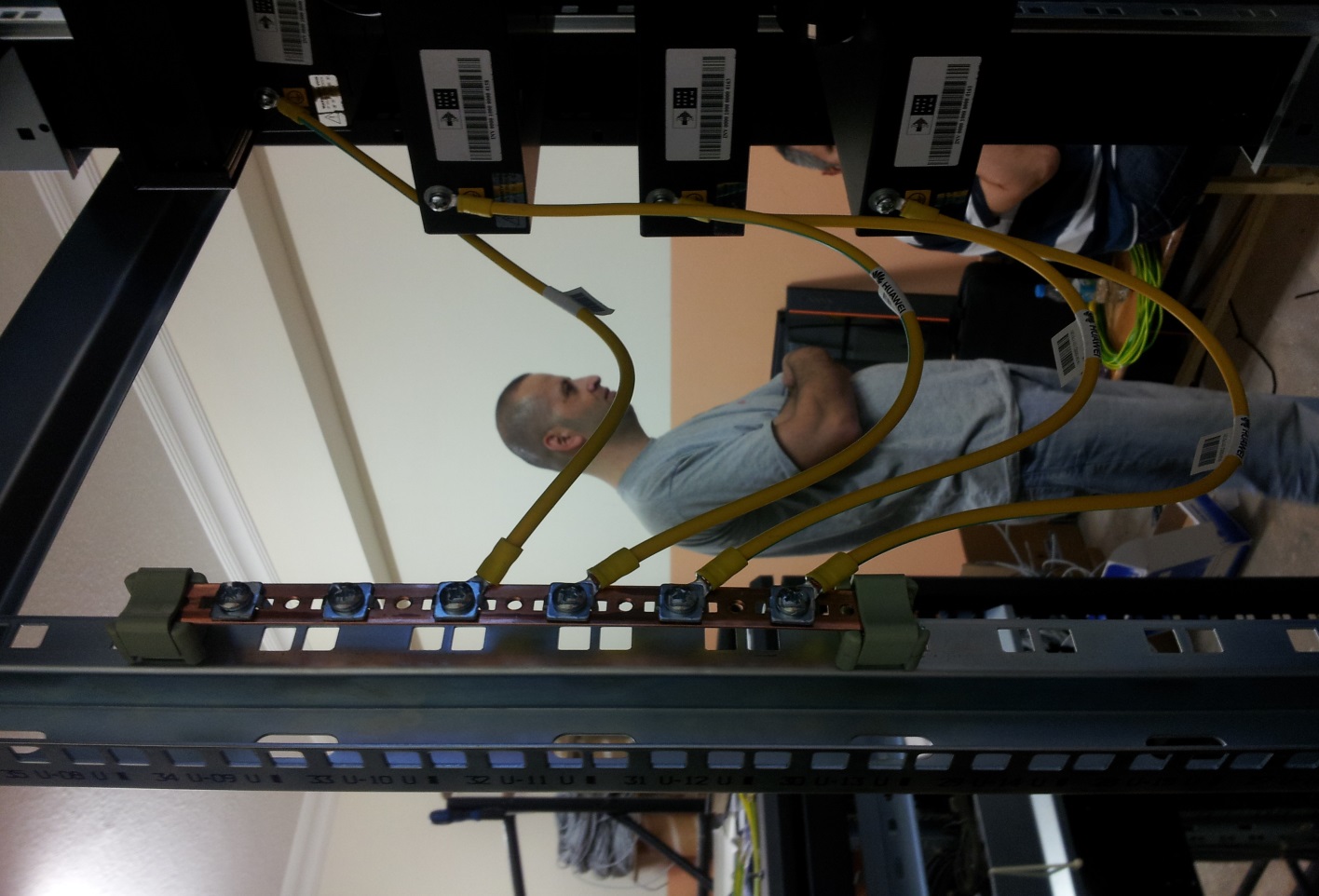 Kabinet içerisindeki üstte işaretli görünen kabin toprak bağlantı noktasına sistem odası enerji panolarından toprak hattı kablo pabucu kullanılarak bağlanacaktır. Bu bağlantıya 6 veya 10 mm2 kesitinde sarı yeşil renkli toprak iletkeni kullanılarak sağda görülen resimdeki kabinet le birlikte gelen aktif cihazların toprak barasında  boş bulunan bağlantı vidalarından birine iki ucu kablo pabucu takılarak bağlantı sağlanacaktır.
31
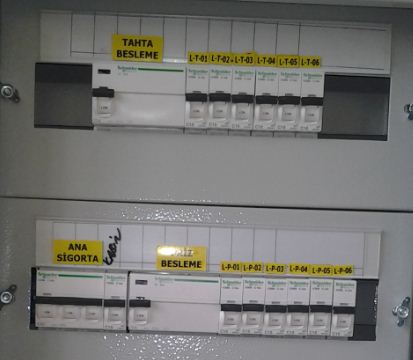 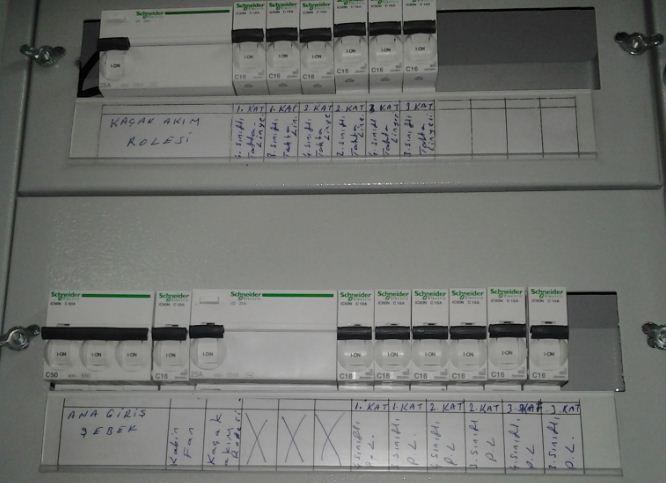 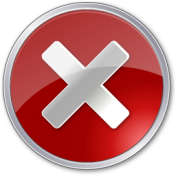 Enerji panoları üzerindeki etiketlemeler 
tanımlanan işe uygun yapılmalıdır.(T.Ş.5.29)
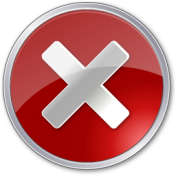 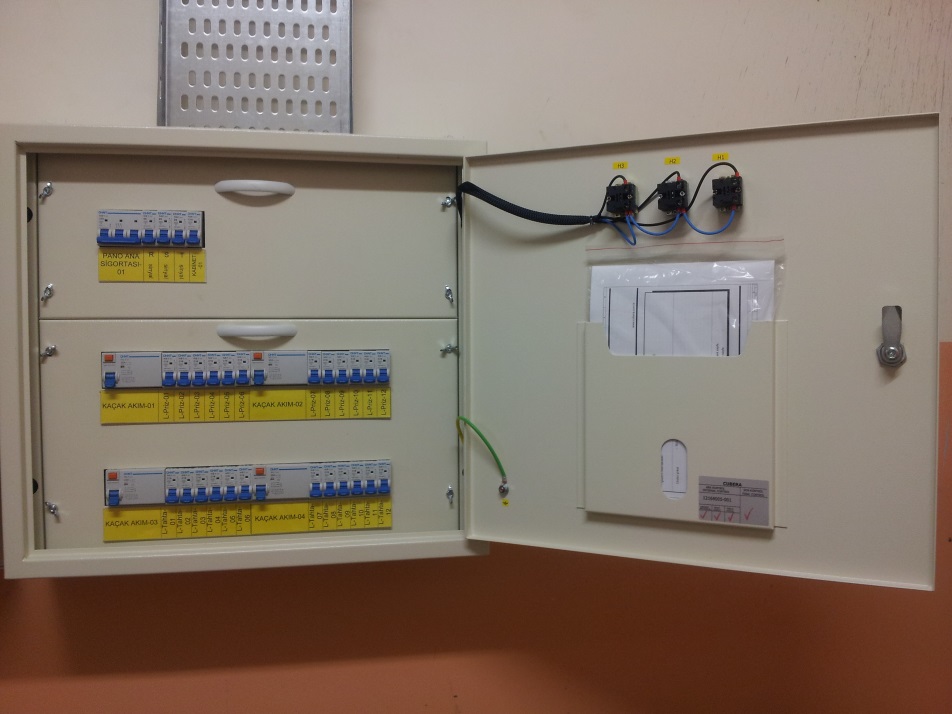 32
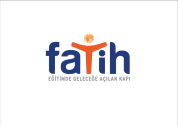 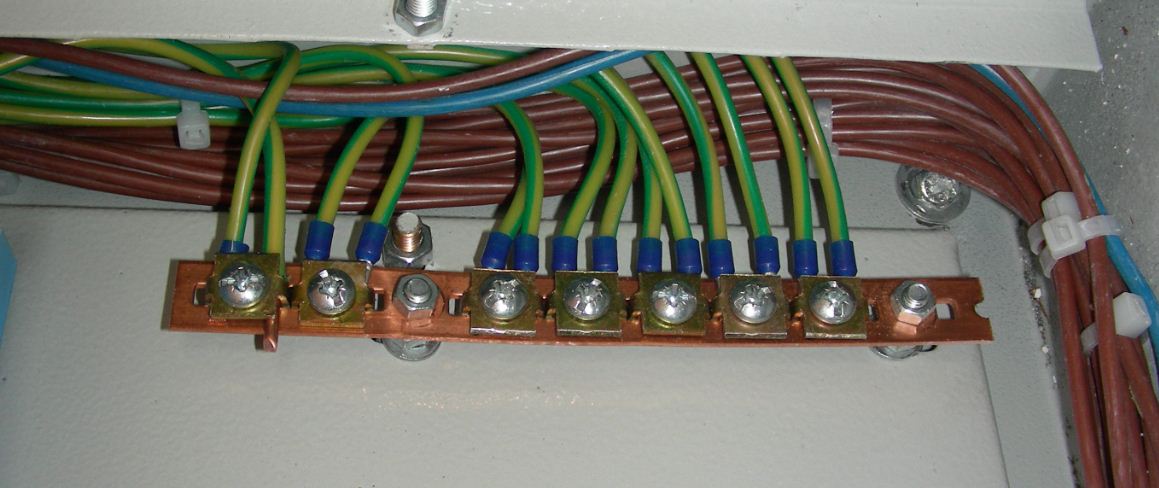 Elektrik panolarında ve buatlarda kablo bağlantılarında 
klemens, kablo yüzüğü ve pabuç kullanılmalıdır.(T.Ş.5.24)
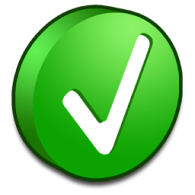 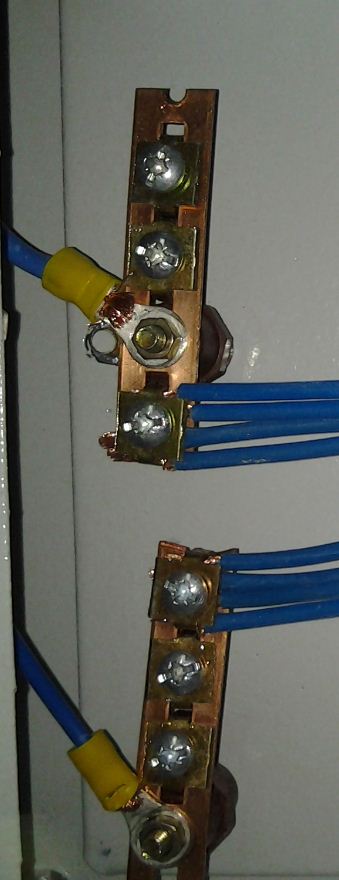 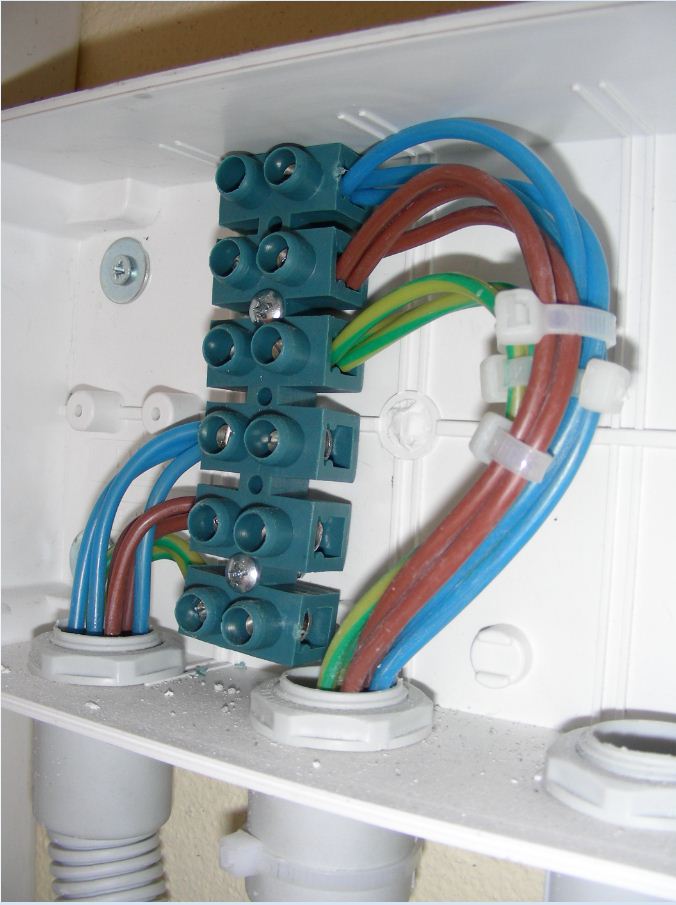 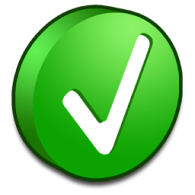 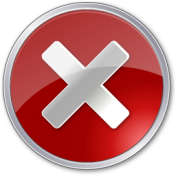 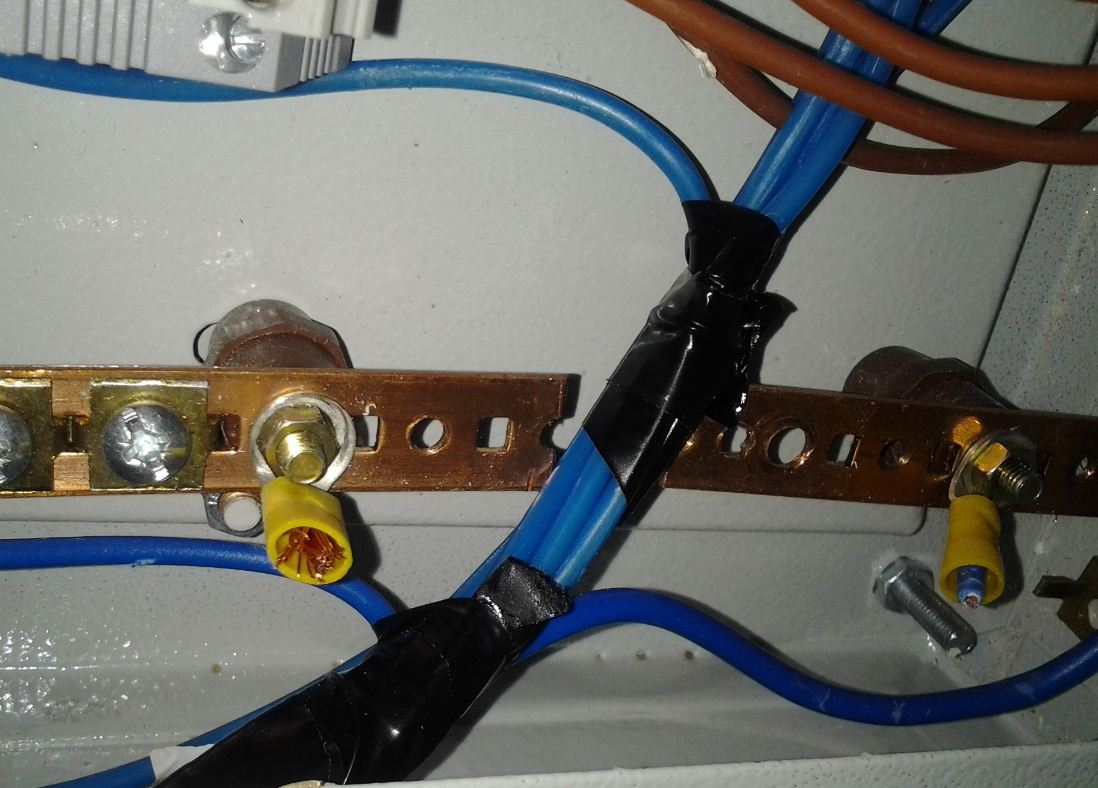 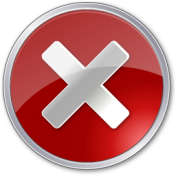 Kablo Yüzüğü
Pabuç
Klemens
33
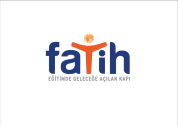 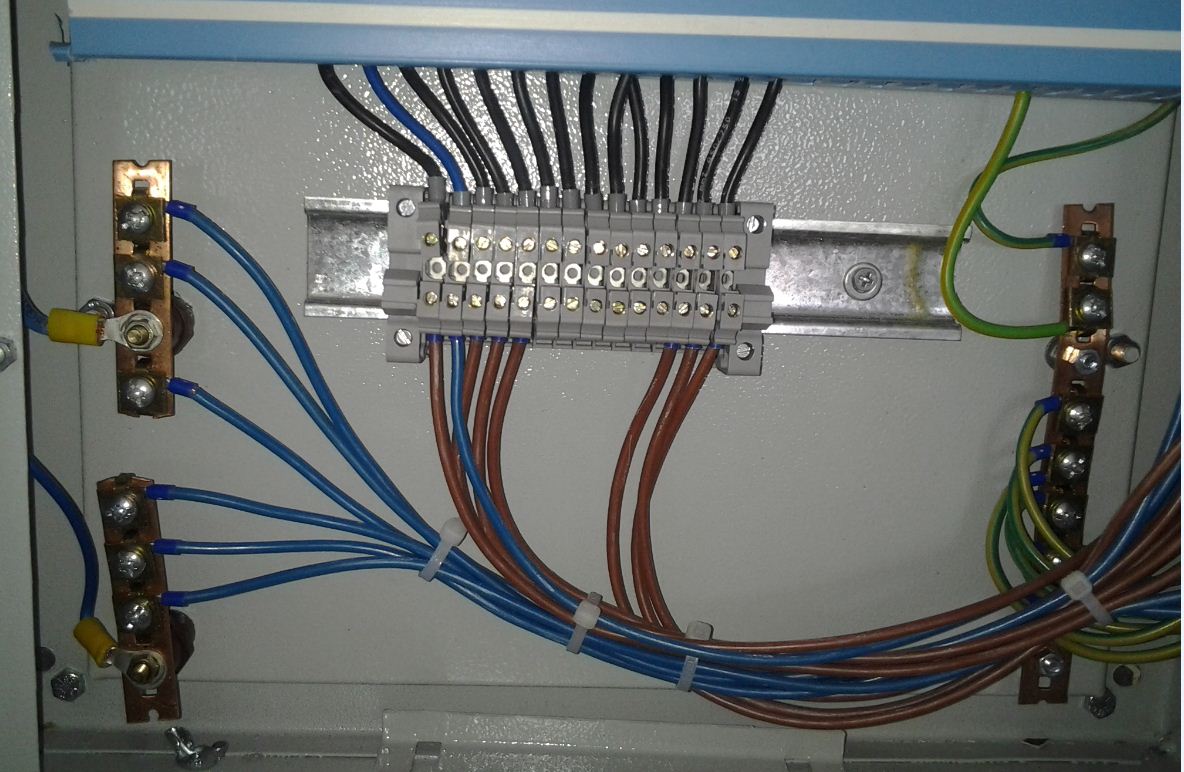 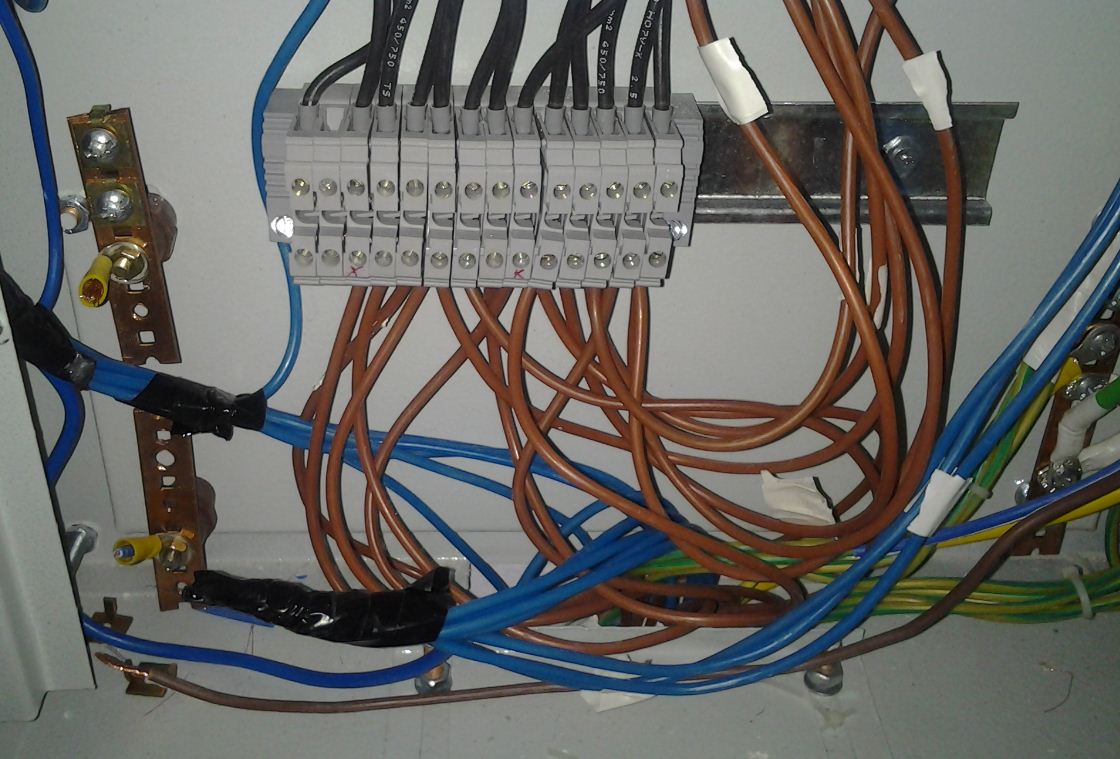 Elektrik panolarındaki işçilik 
kablo takibi yapmaya elverecek şekilde olmalıdır. (T.Ş. 5.24, EK-7G)
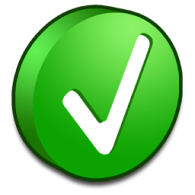 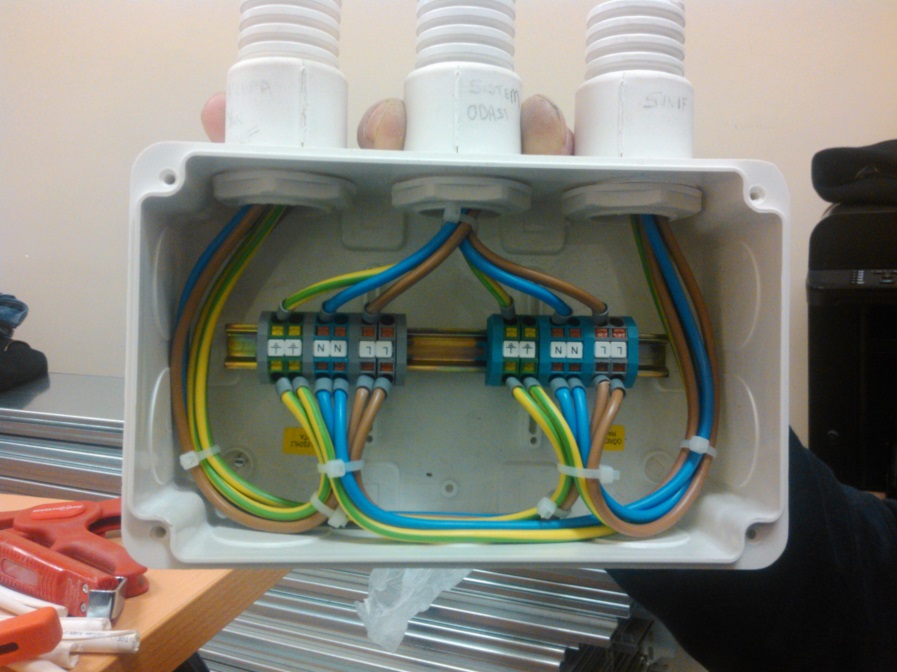 Üstteki resimlerde pilot okullardaki sınıf buat iç bağlantıları görünmektedir.

Yandaki fotoğrafta ise Faz 1 kapsamında gerçekleştirilecek okullardaki DOĞRU buat bağlantısı görülmektedir. 

Tüm bağlantı işlemlerinde kablo pabucu kullanılacaktır.
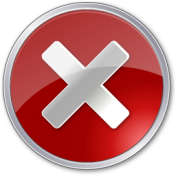 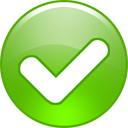 34
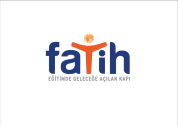 Enerji panolarında yedek linye sigortaları bırakılmalıdır.           (T.Ş. 5.26)
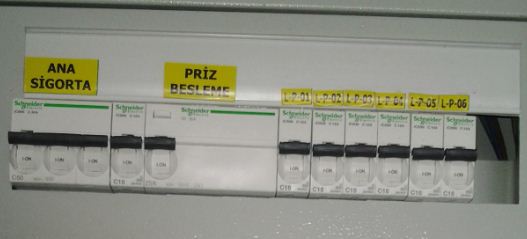 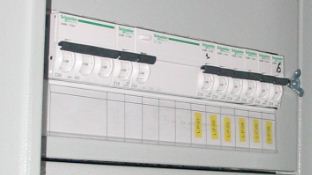 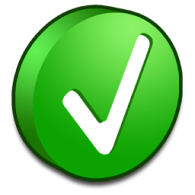 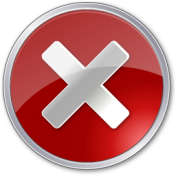 35
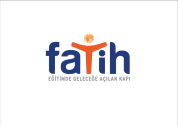 Linye sigortalarının sınıf girişlerinde kullanılan buatlarla ilişkilendirilerek buatlara da etiket yapıştırılması gerekmektedir.(T.Ş.5.29.7)
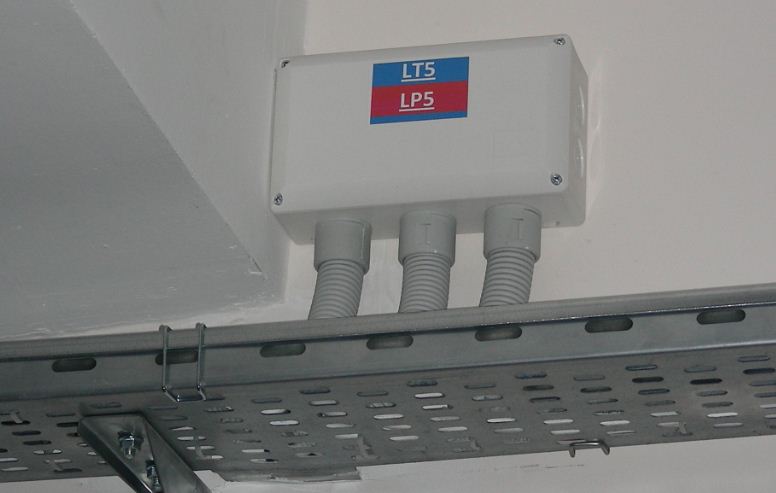 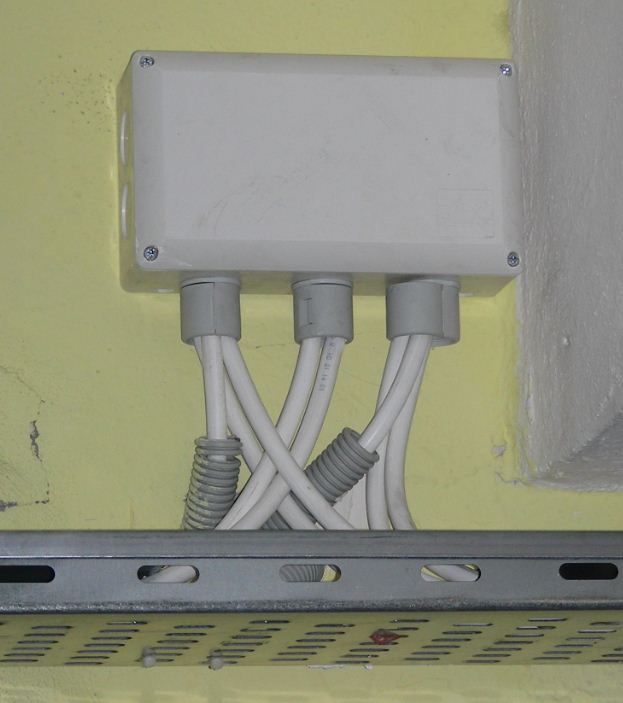 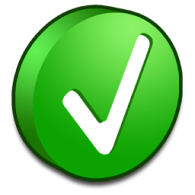 Linye : Pano ile buat arasındaki elektrik hattı
LT5 : Linye – Tahta 5 
LP5 : Linye – Priz 5
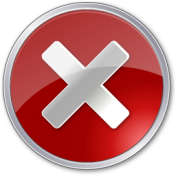 36
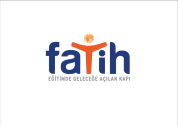 Enerji panolarının gerektiğinde kolayca müdahale edilebilecek yükseklikte monte edilmelidir.(üst kenarı 1.80m)
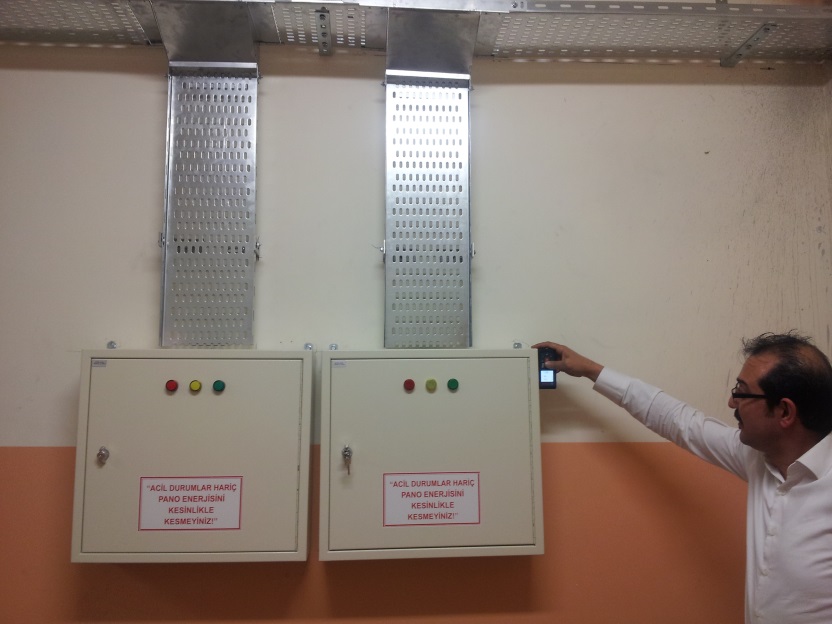 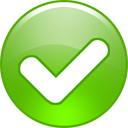 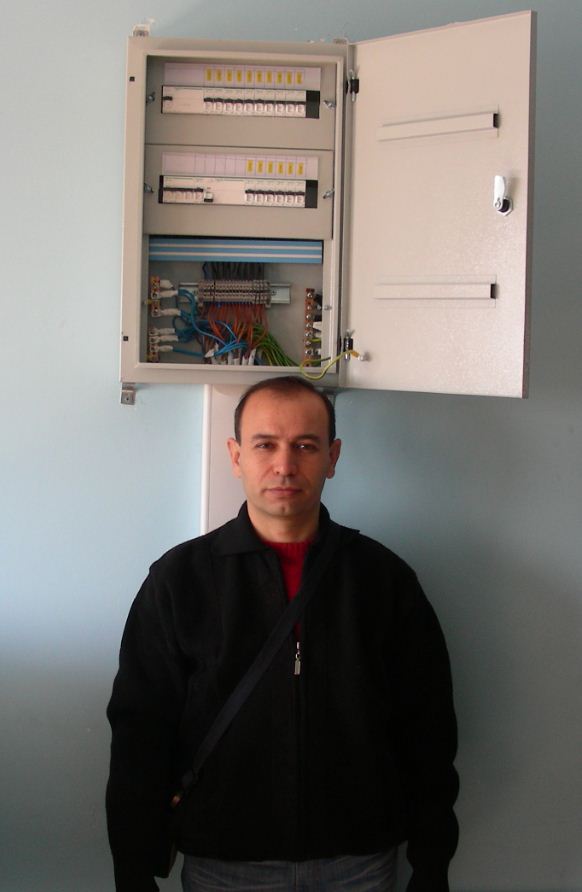 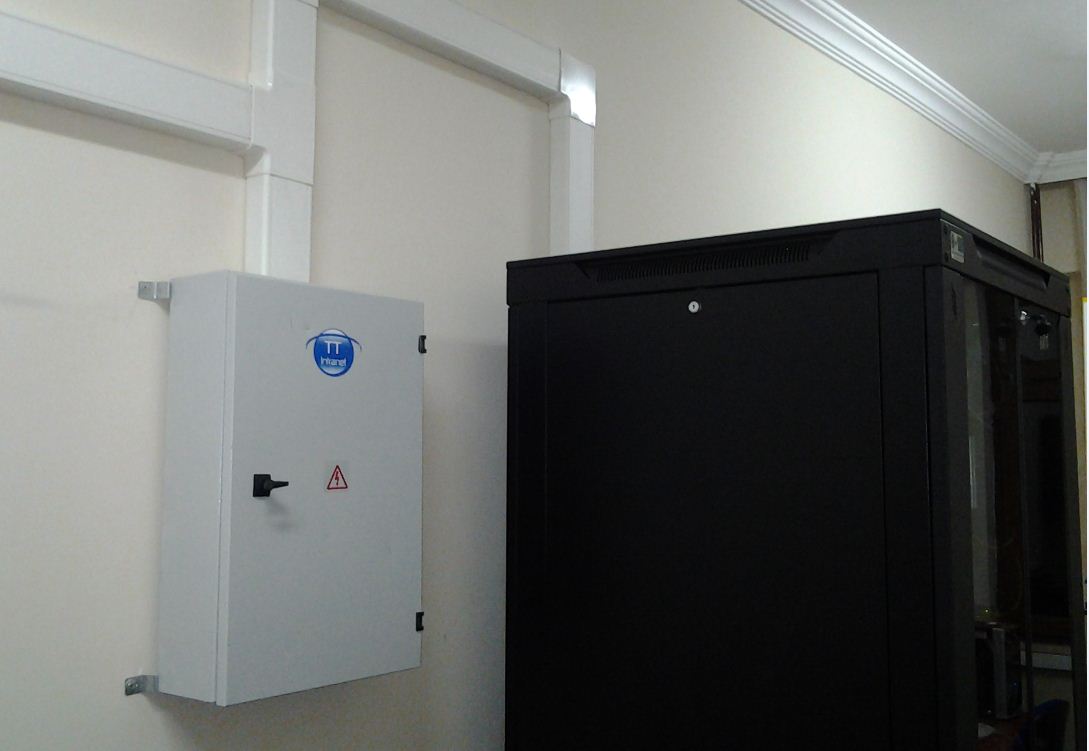 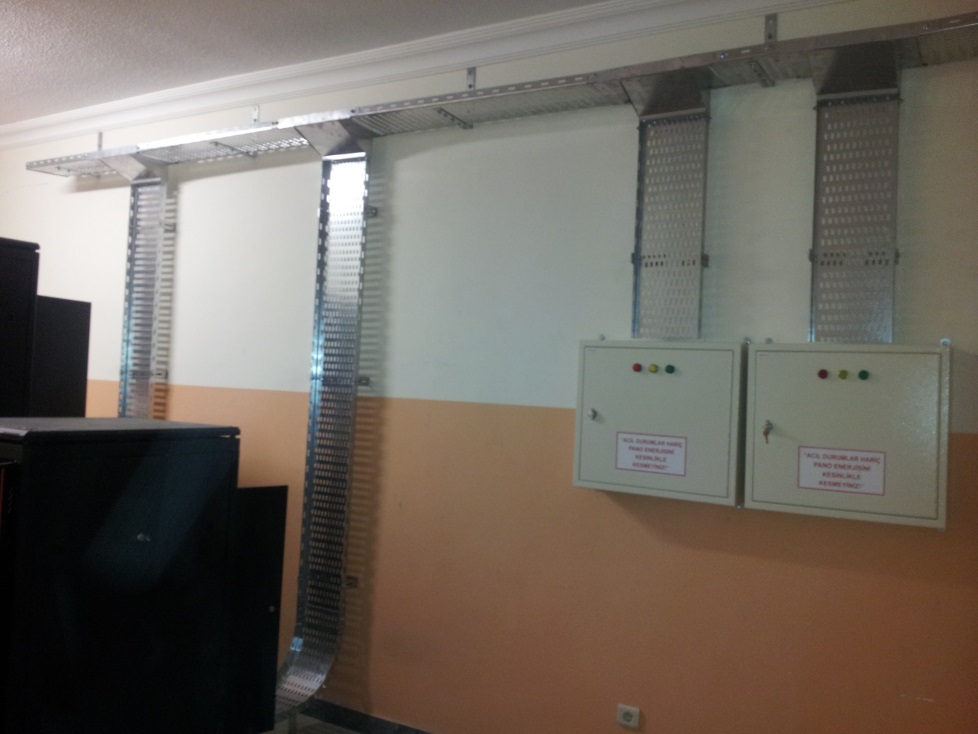 Elektrik Panoları sistem odasına girişte ilk erişilebilir konumda olmalıdır.
Kapı arkasına monte edilmemelidir.
Pano tepe noktasının yerden yüksekliği  
1.80 metre olmalıdır.
61 uçtan fazla kurumlarda sac tava ile iniş yapılmalıdır.
12 linyeden fazla olduğunda 2. pano oluşturulmalıdır. (Resim 225 uçlu okul)
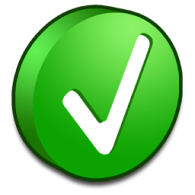 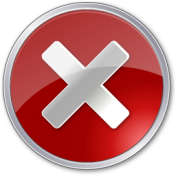 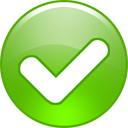 37
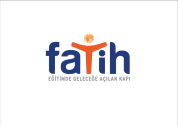 Okul Ana Enerji Panosunun yanına 
FATİH Ana Enerji Panosu konumlandırılacak (T.Ş. 5.4)
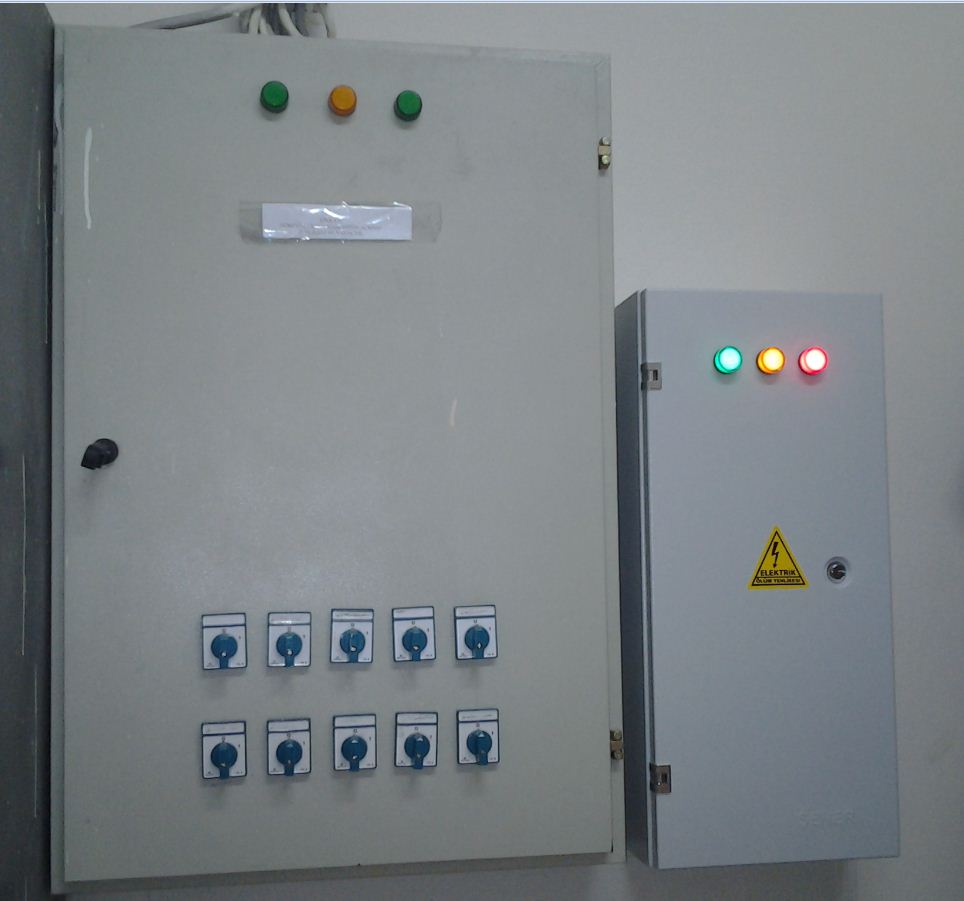 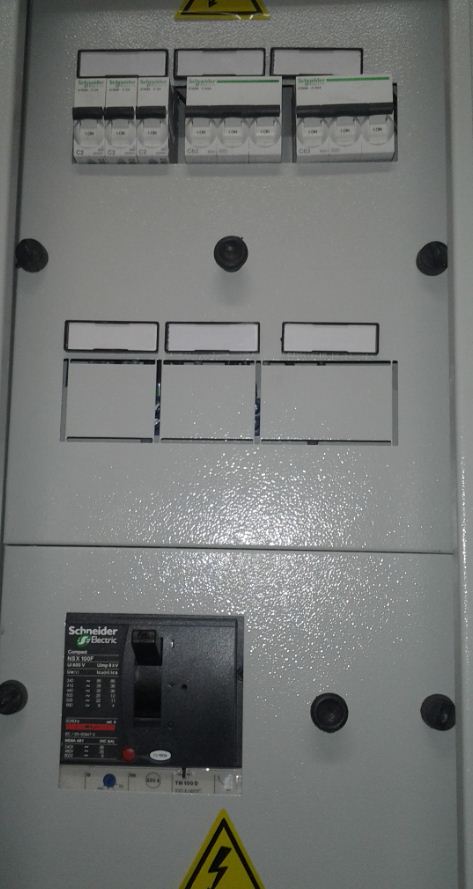 FATİH Ana Enerji Panosunun Enerjisi, binaya giren ana enerji kablosundan ek alınarak yapılacaktır.
OKULUN 
ANA ENERJİ PANOSU
KAT PANOLARININ SİGORTALARI
Ana Enerji Panosu kapatılsa dahi 
FATİH Ana Enerji Panosu çalışmaya devam edecektir.
FATİH
ANA 
ENERJİ 
PANOSU
Sistem odalarındaki aktif cihazlar FATİH Ana Enerji panosundan beslenecektir.
FATİH ANA ENERJİ PANOSU
İÇ GÖRÜNÜMÜ
38
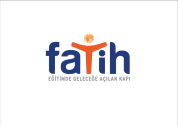 Bağlantı prizi içerisinde bulunan keystone jacklarda yapılan kablo sonlandırmaları tanımlanan işe uygun olmalıdır. (T.Ş. EK- 3H)
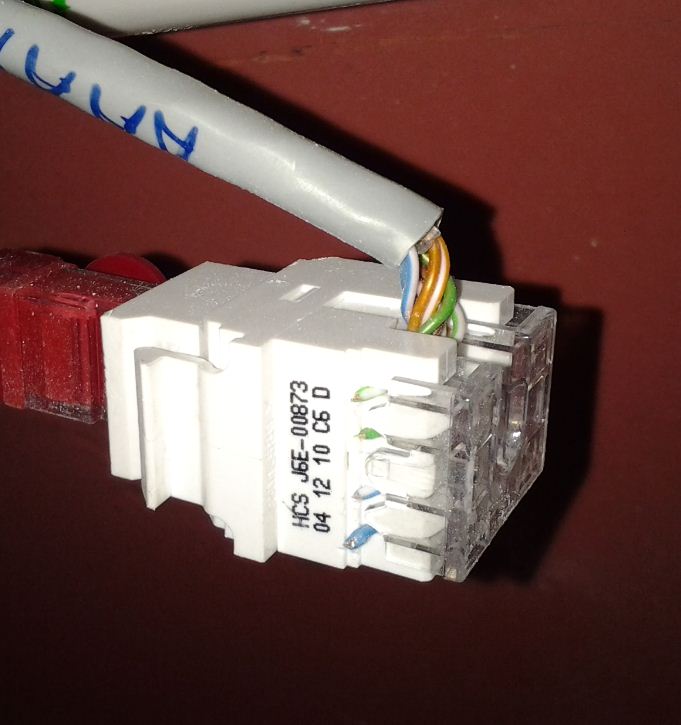 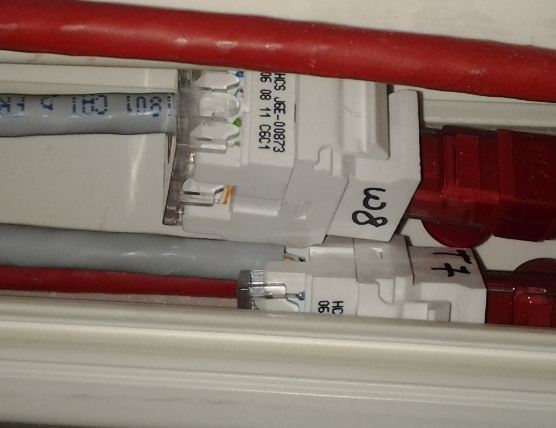 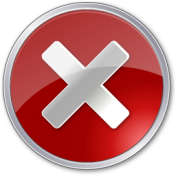 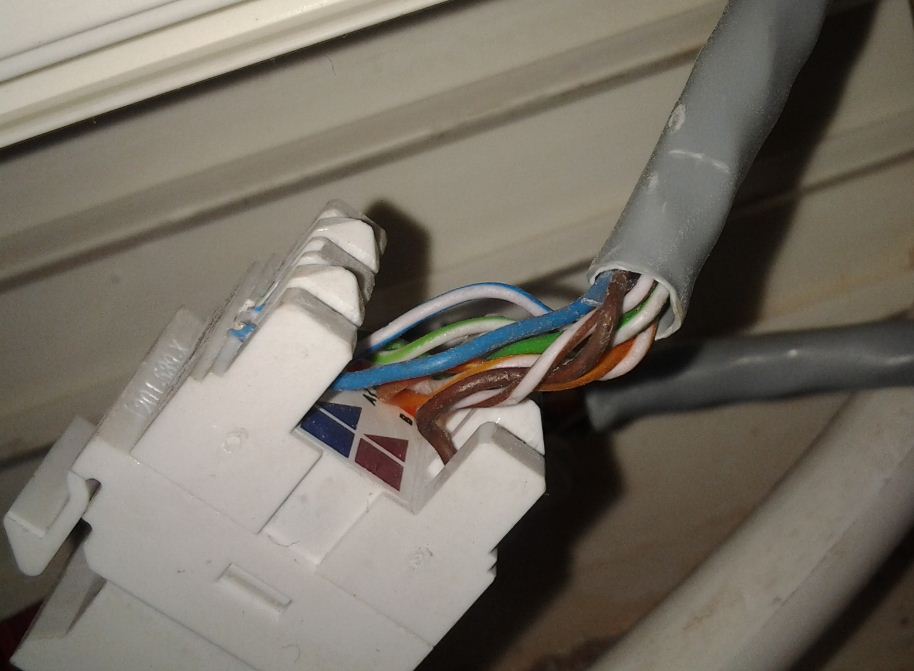 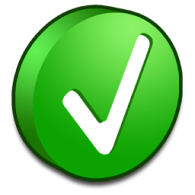 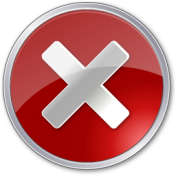 39
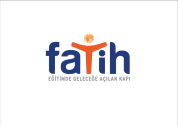 Plastik kanal montajındaki işçilik tanımlandığı gibi yapılmalıdır. (T.Ş. 2.8.20,  EK-3A)
* Dübel ve vida kanal üzerinden birlikte atılmamalıdır. Montaj sırasında pul kullanılmalıdır.
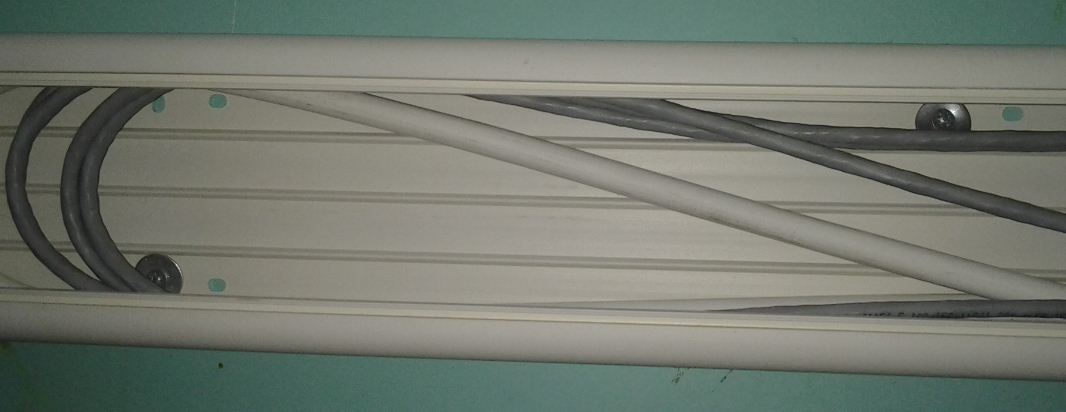 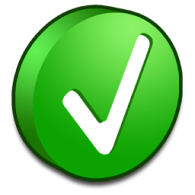 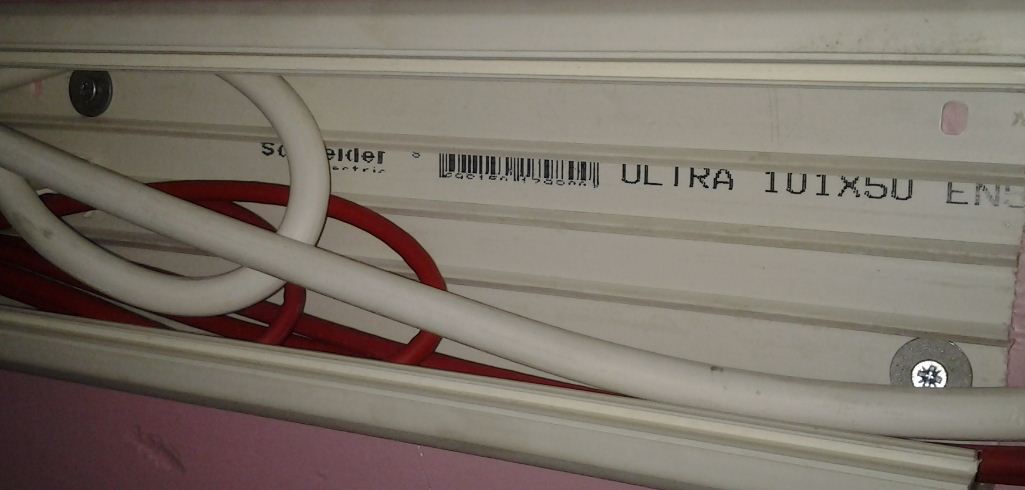 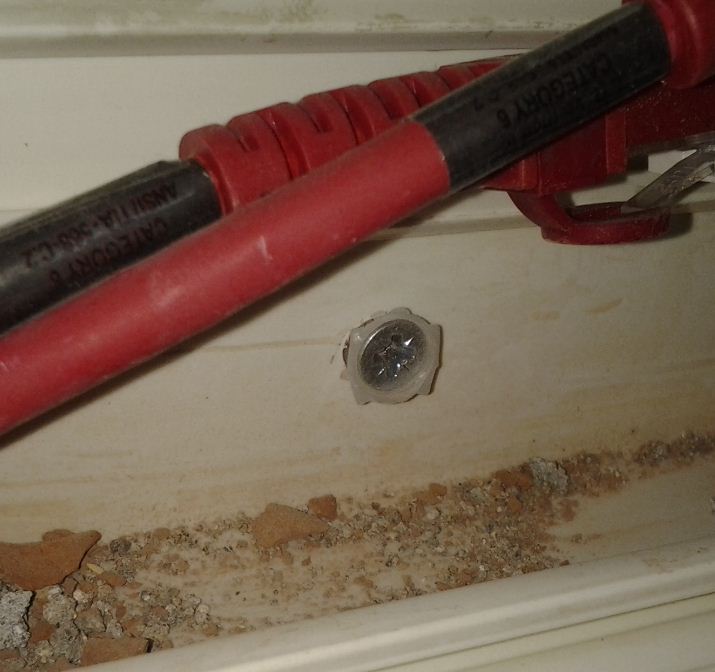 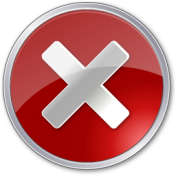 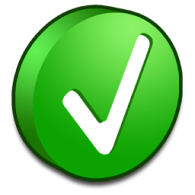 40
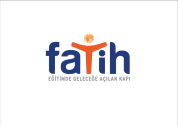 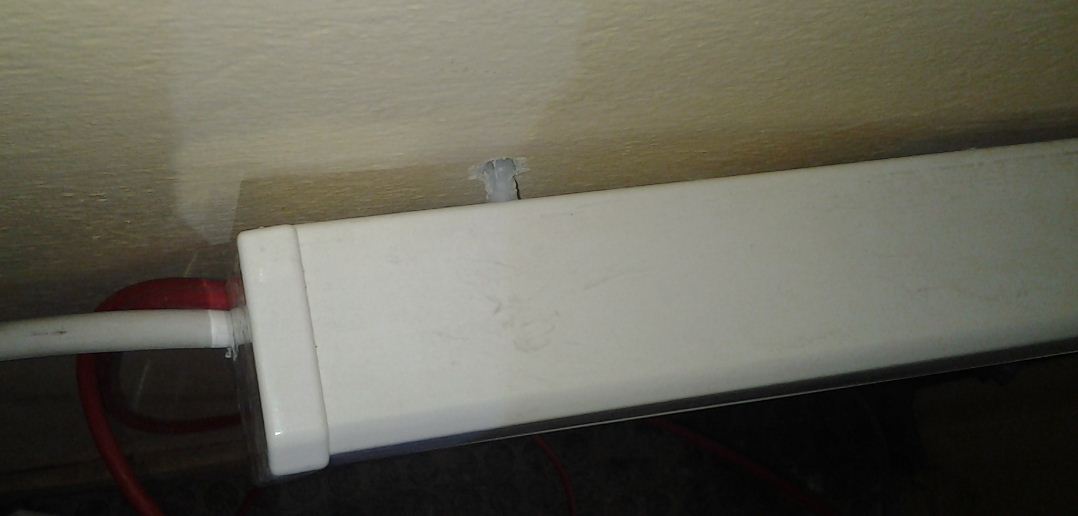 Plastik kanal montajındaki işçilik tanımlandığı gibi yapılmalıdır. (T.Ş. EK-3A)
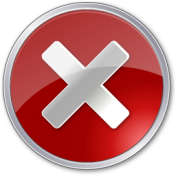 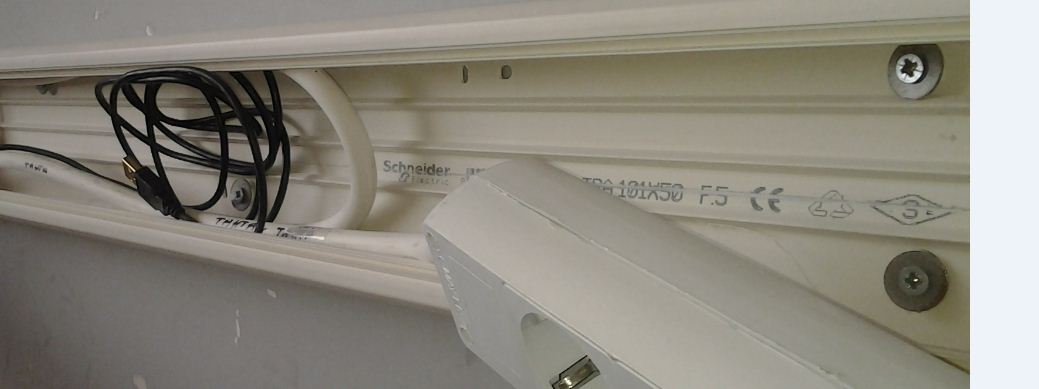 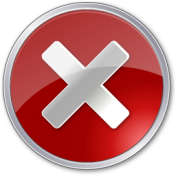 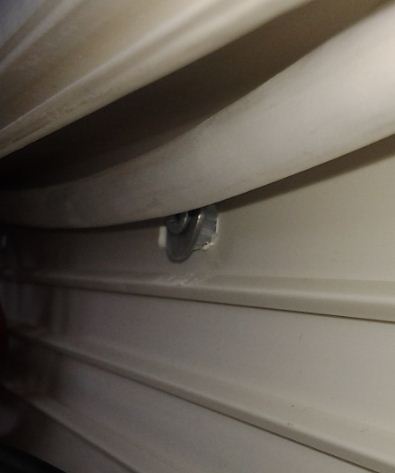 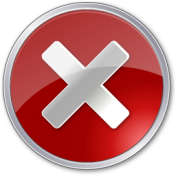 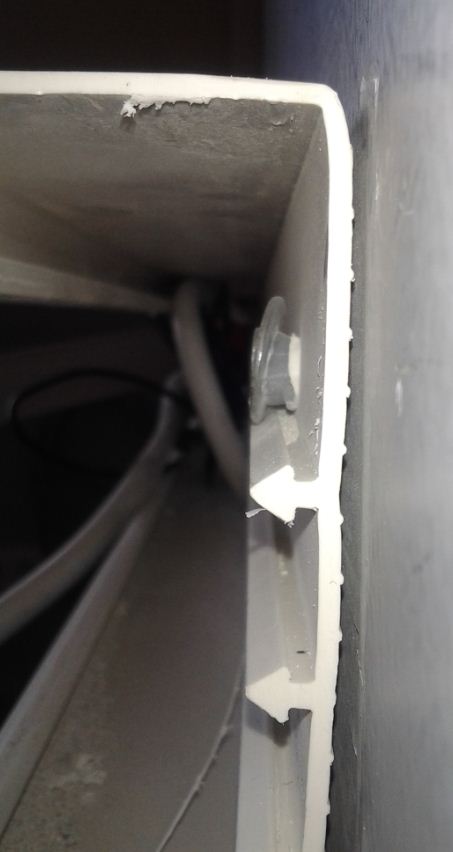 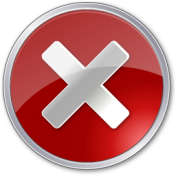 41
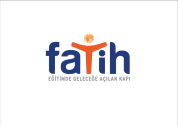 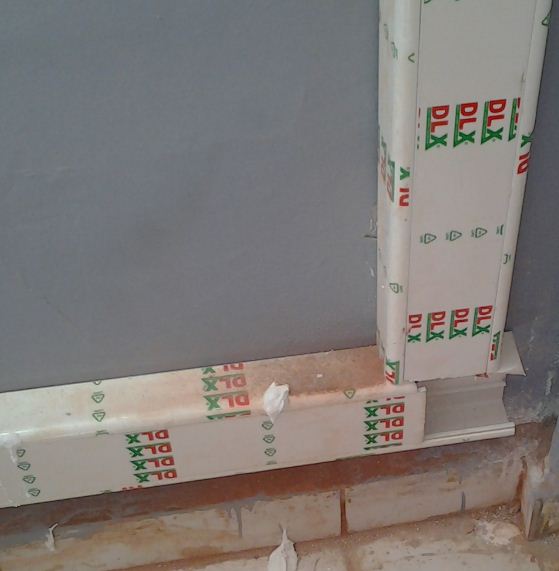 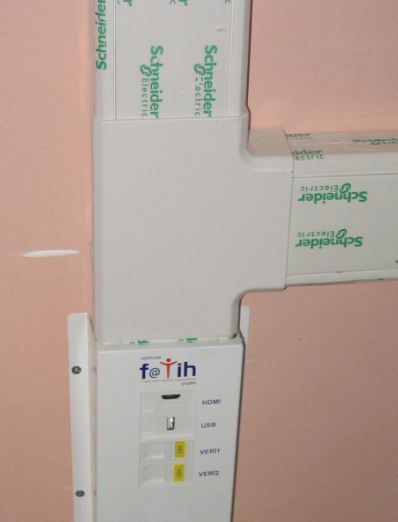 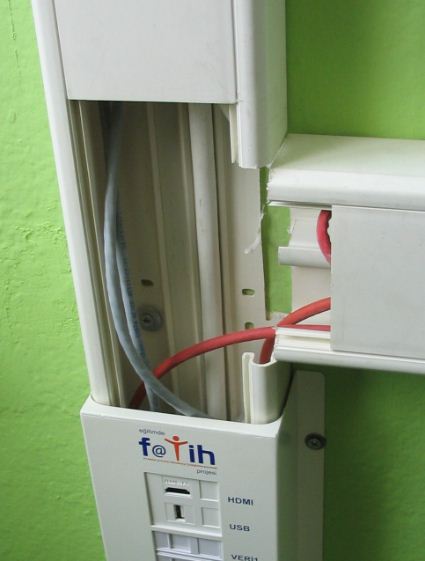 Derslik ve idari odalarda 
plastik kanal aparatları eksiksiz kullanılmalıdır.
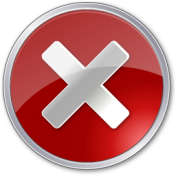 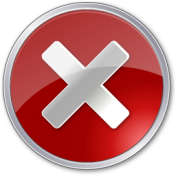 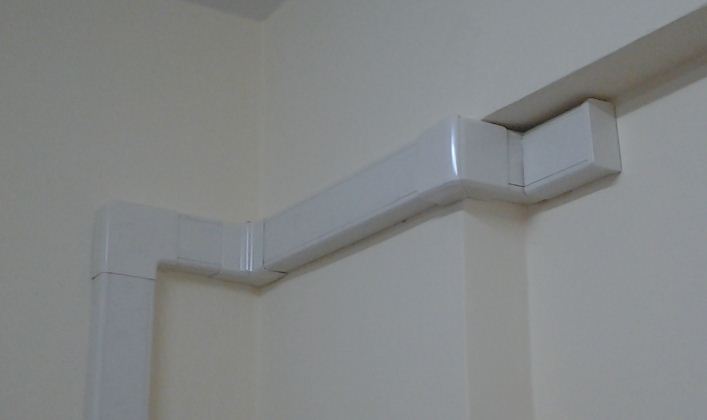 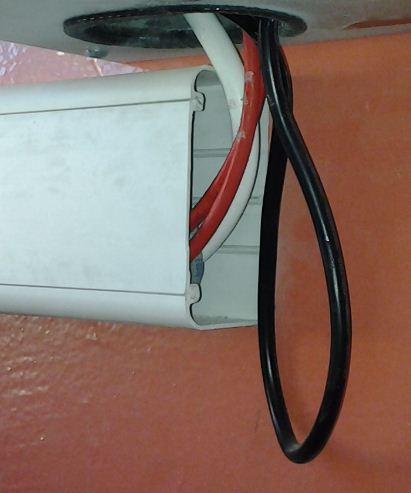 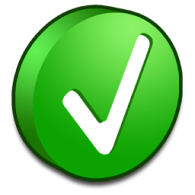 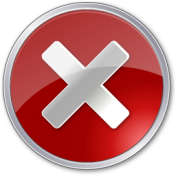 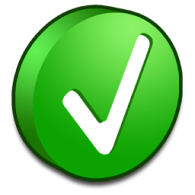 42
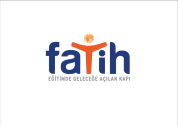 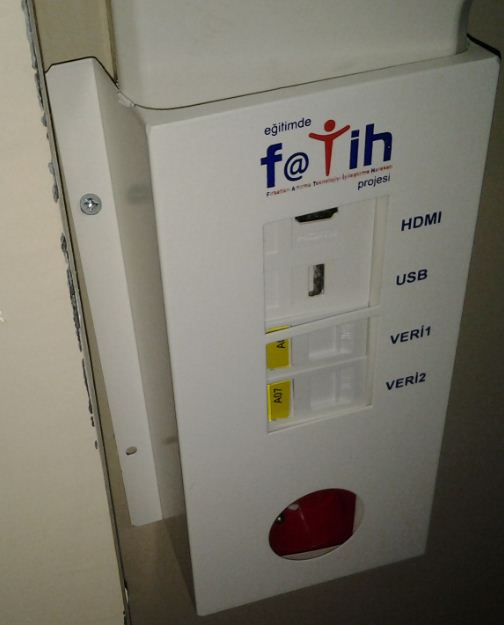 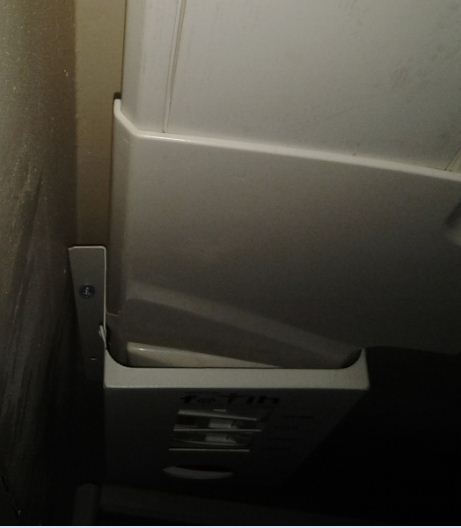 Bağlantı prizlerinin montajında
 eksik vida atılmamalı ve pul kullanılmalıdır.
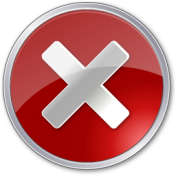 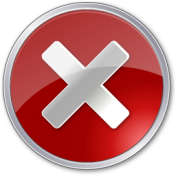 43
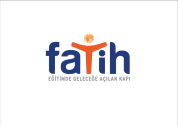 Bağlantı prizlerinin montajında mümkün olduğunca az sayıda kanal aparatı kullanılmalıdır.(T.Ş. 1.59)
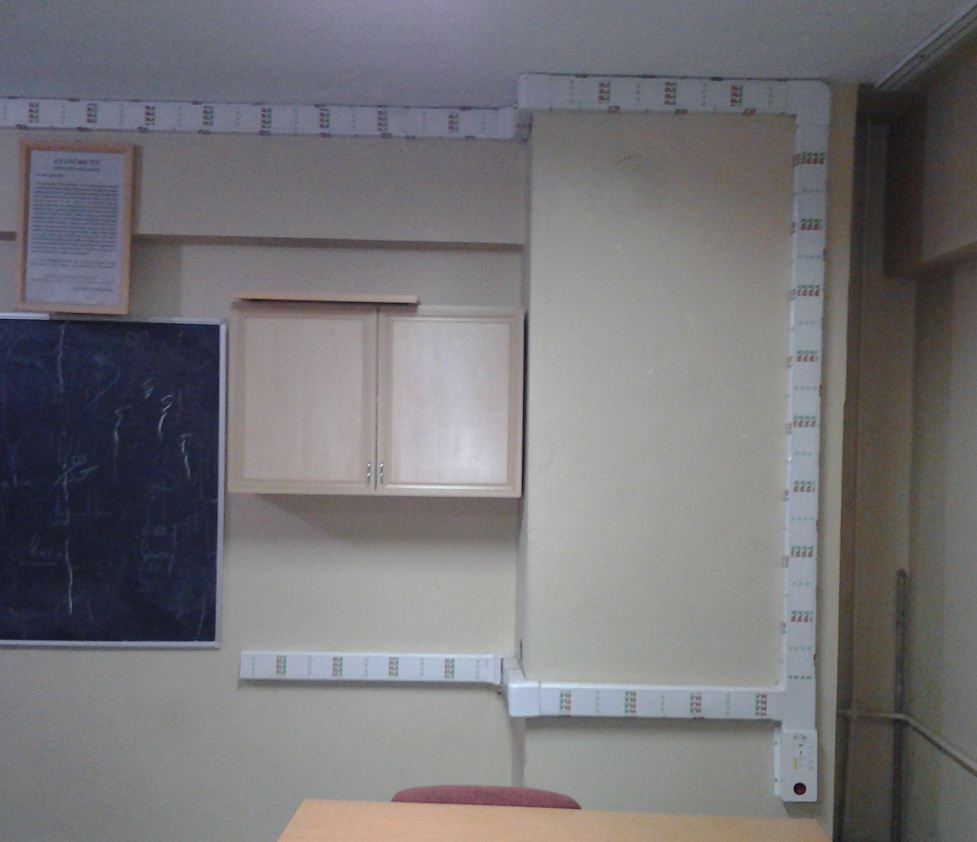 İç Köşe
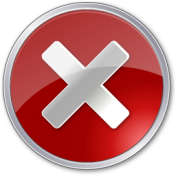 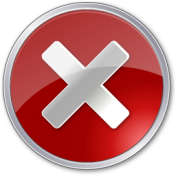 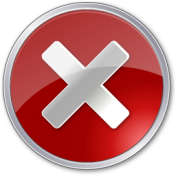 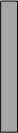 Dış Köşe
“L” ek
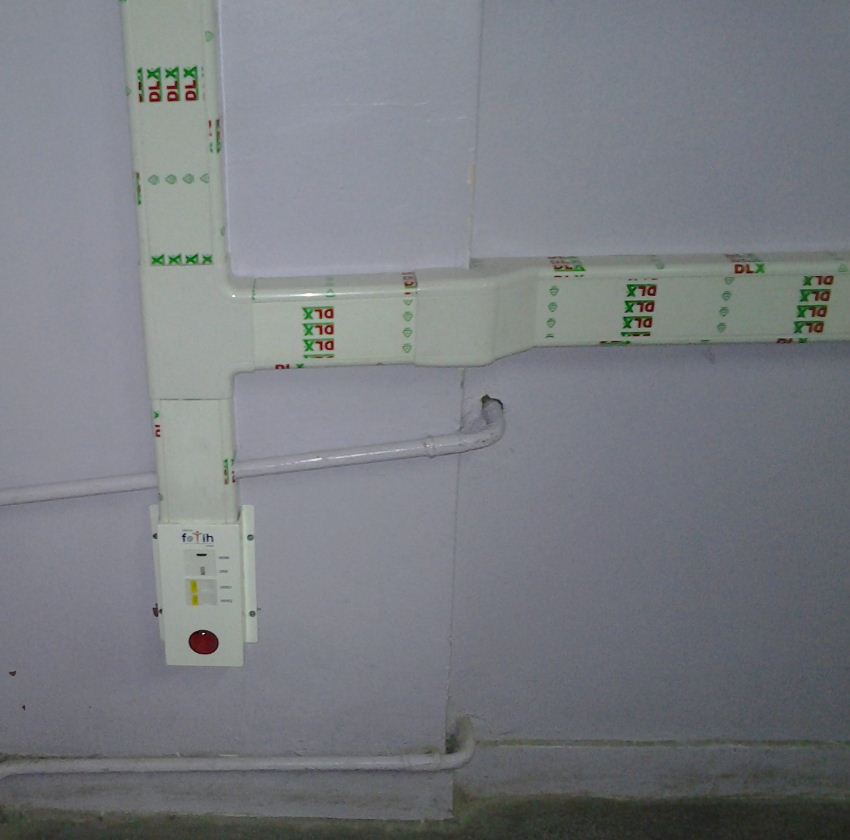 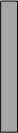 Dış Köşe
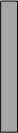 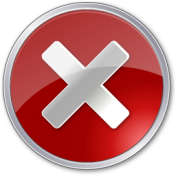 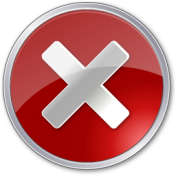 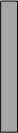 “T” ek
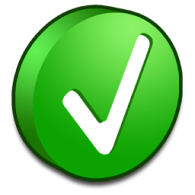 İç Köşe
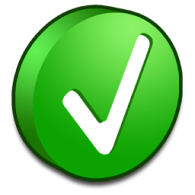 Dış Köşe
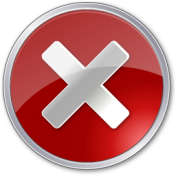 “T” ek
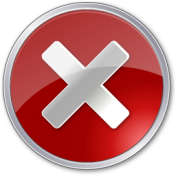 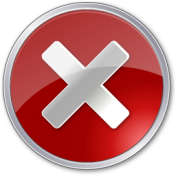 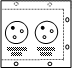 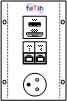 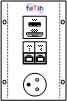 44
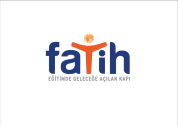 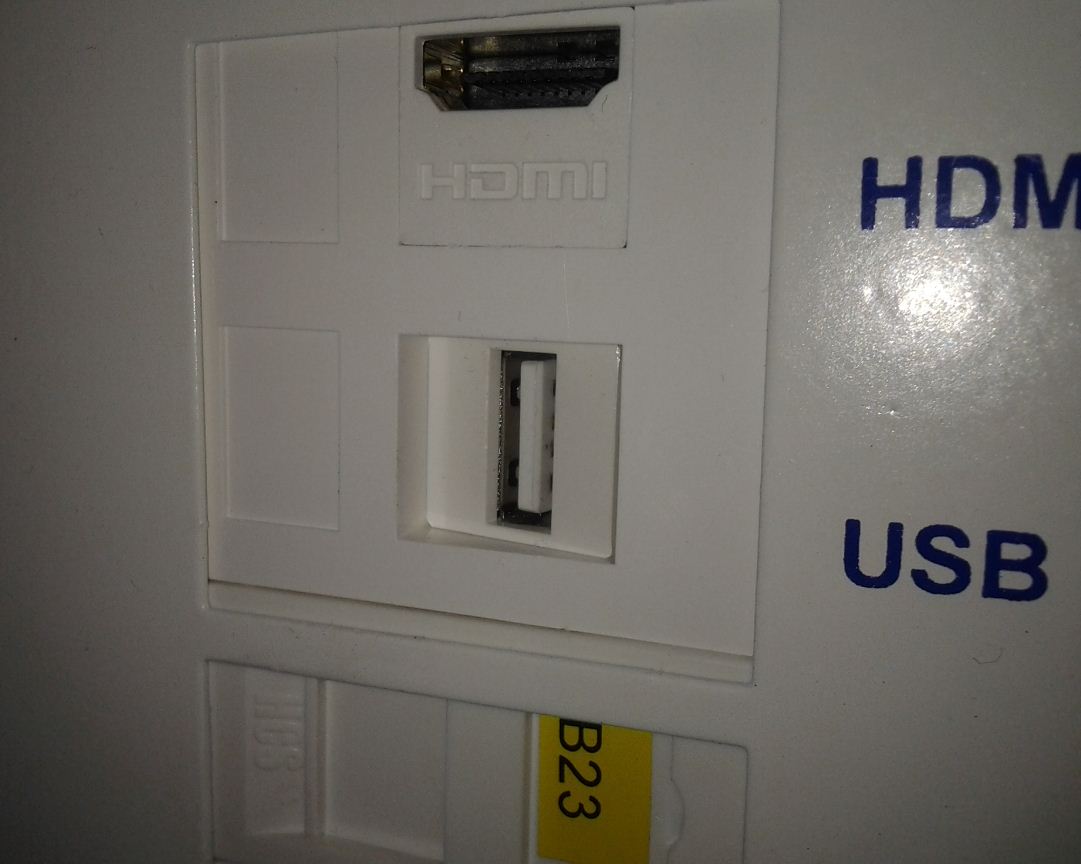 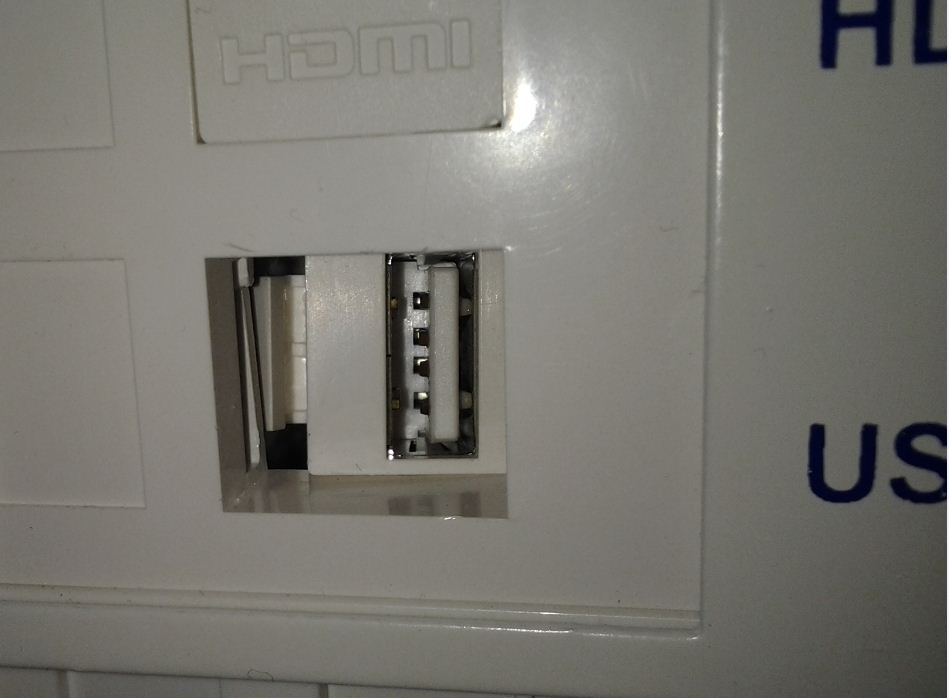 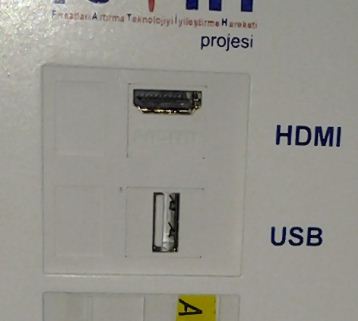 Bağlantı prizi içerisinde yer alan USB ve HDMI soketlerinin tırnaklarının iyi monte edilmesi gerekmektedir.
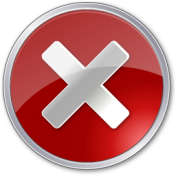 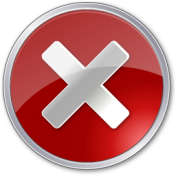 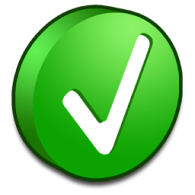 45
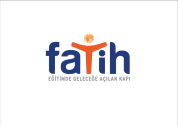 Buatlar sadece derslik girişine monte edilecektir.                              (T.Ş. 1.50, EK-3G)
Koridor sonundaki derslik haricinde tüm derslik girişlerinde buat olması gerekmektedir. ( 2 dersliğe 1 buat veya 3 dersliğe 1 buat tahsis edilmeyecektir.)
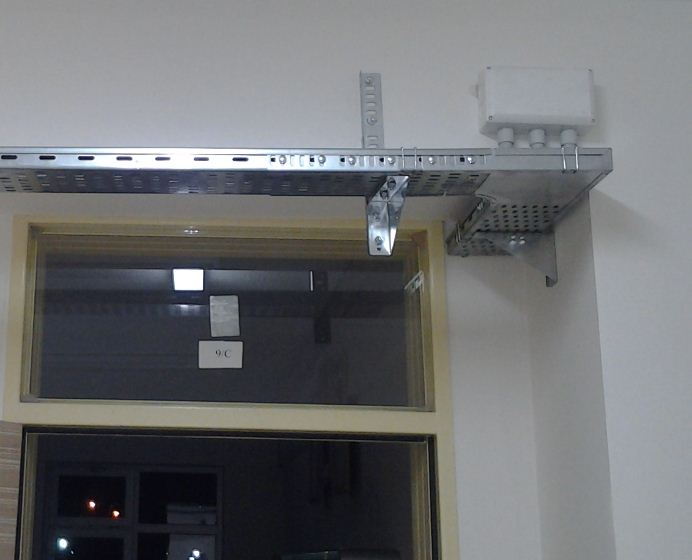 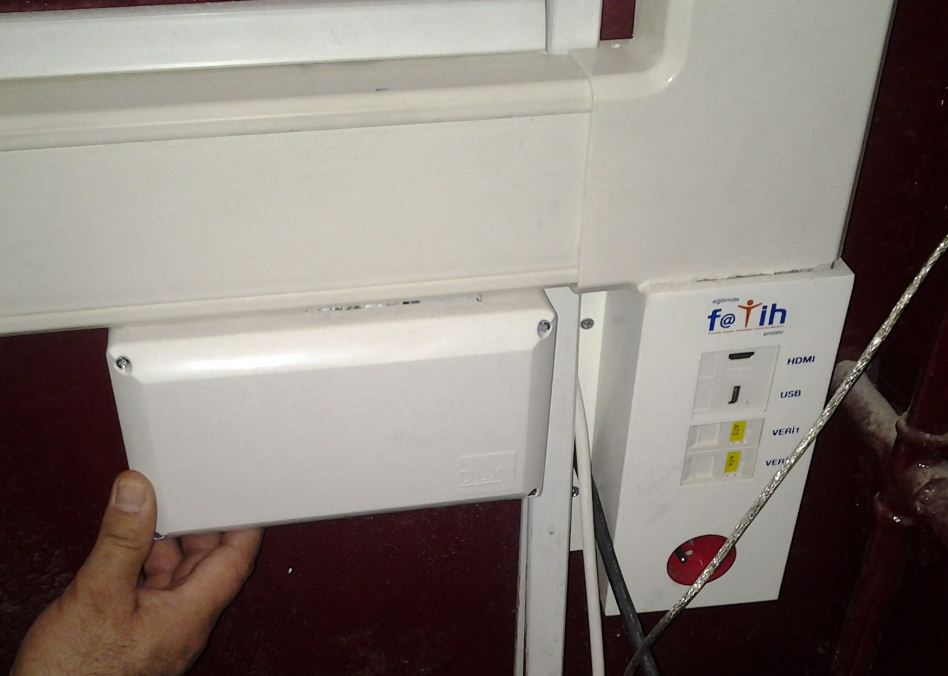 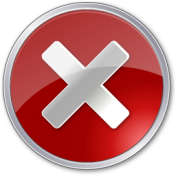 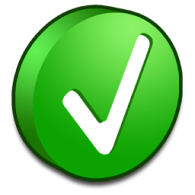 46
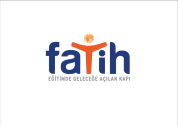 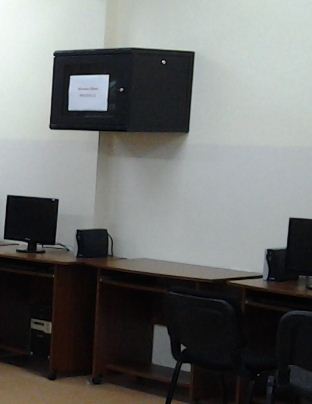 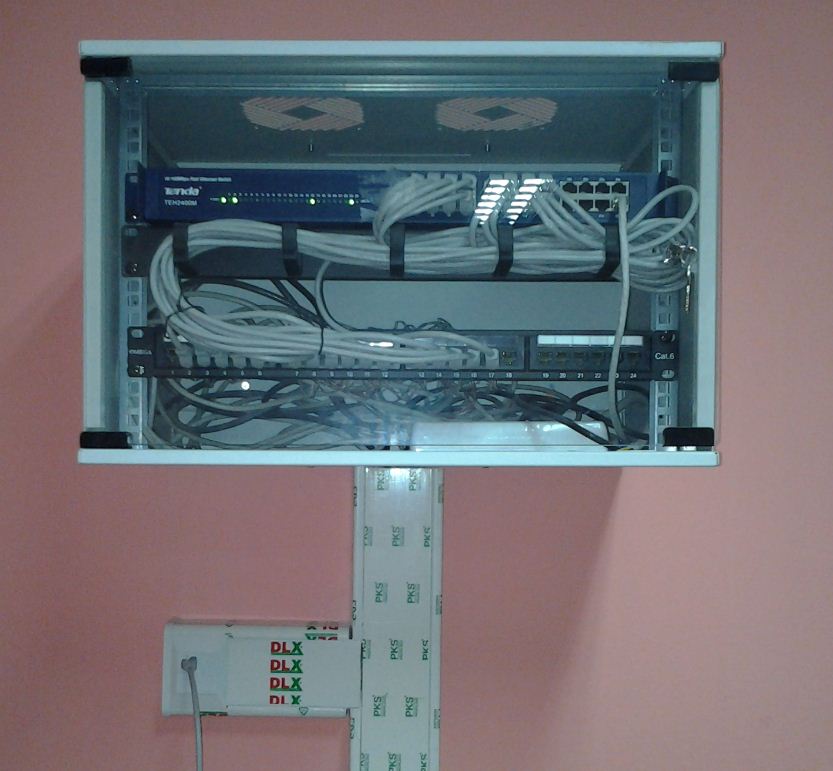 BT sınıflarının iç ağını okulun yeni ağına bağlamak amacıyla BT sınıflarındaki duvar tipi kabinetlerin altına fazladan 2 data ucu daha çekilmelidir. (T.Ş. EK-1C)
Tüm BT sınıflarına toplam 4 adet data ucu çekilecektir.
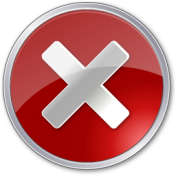 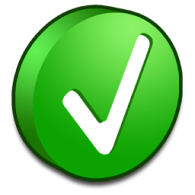 47
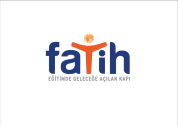 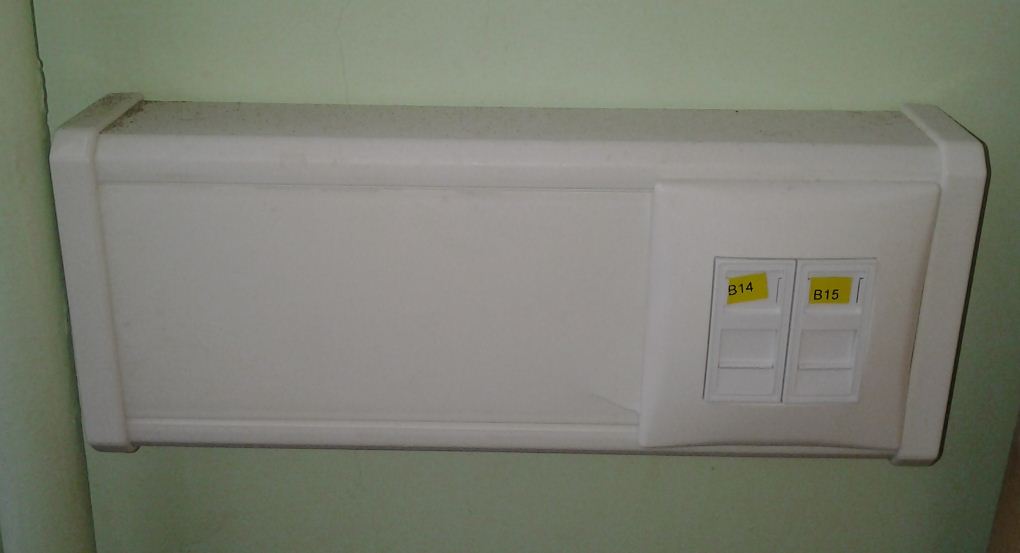 Derslikler arasında duvar geçişi yapılabilir. (T.Ş. 1.66, EK-3F)
Aynı duvarın 2 yüzüne birden Bağlantı prizi veya data prizi montajı yapılacak durumlarda bir sınıftan diğerine duvar geçişi yapılarak en az plastik kanal kullanımı sağlanabilir.
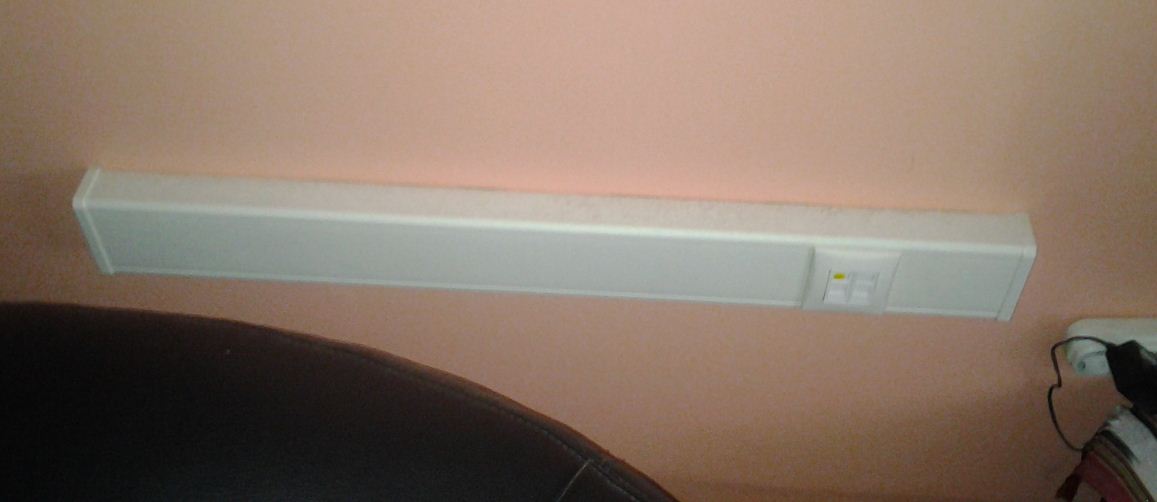 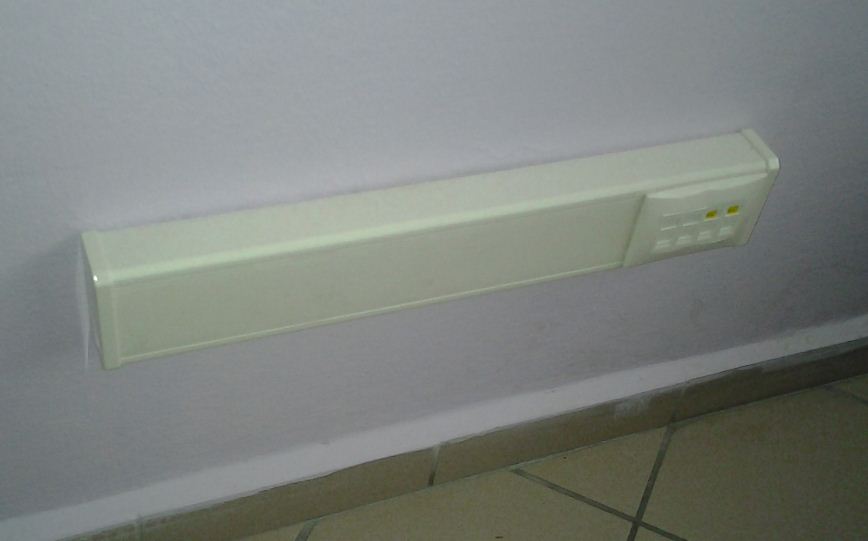 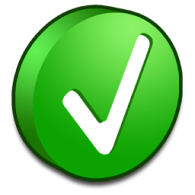 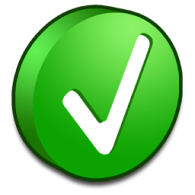 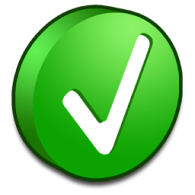 48
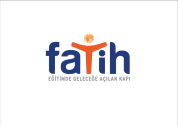 Öğretmen Masası Kanal Vidaları
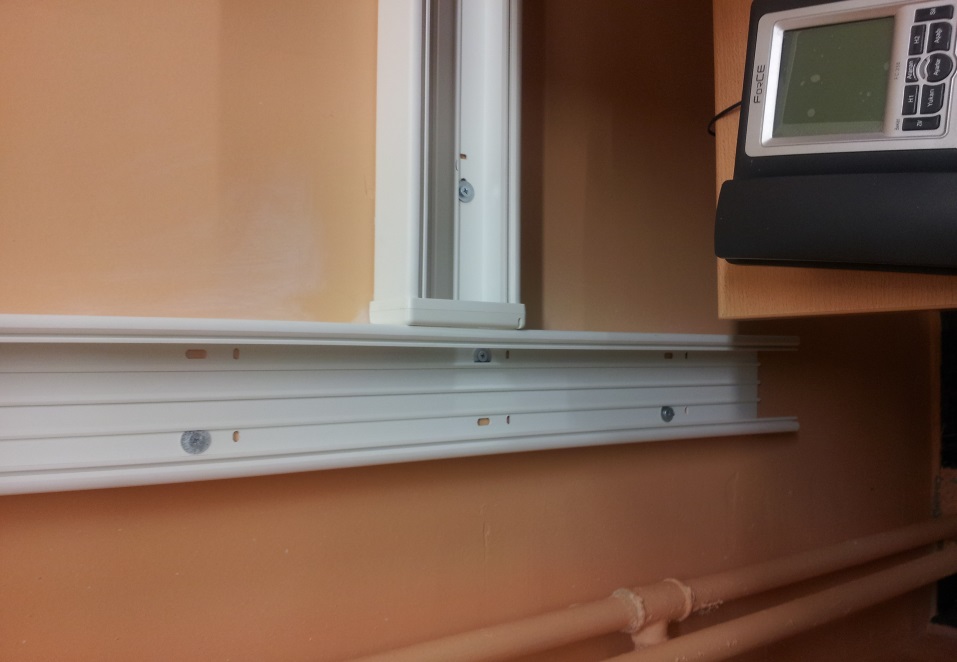 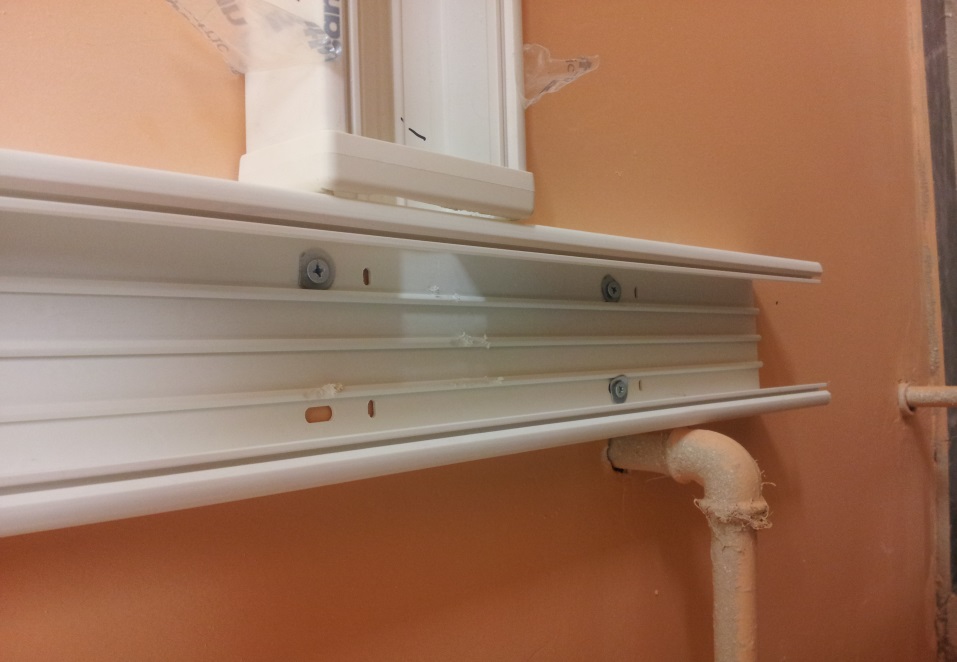 Sınıflarda öğretmen prizi montajı yapılan kısımda iniş kanalı son noktasında çift vida kullanılmalıdır.
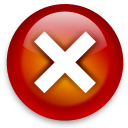 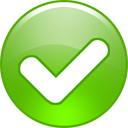 49
Çekilen tüm data uçlarına ait test raporlarında«PASS» sonucu alınmalıdır. «FAIL» sonuçlu test kabul edilemez.(T.Ş.1.6)
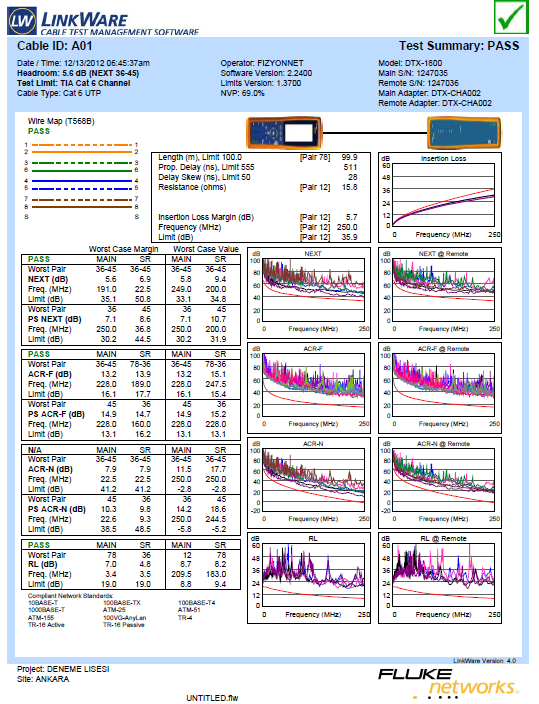 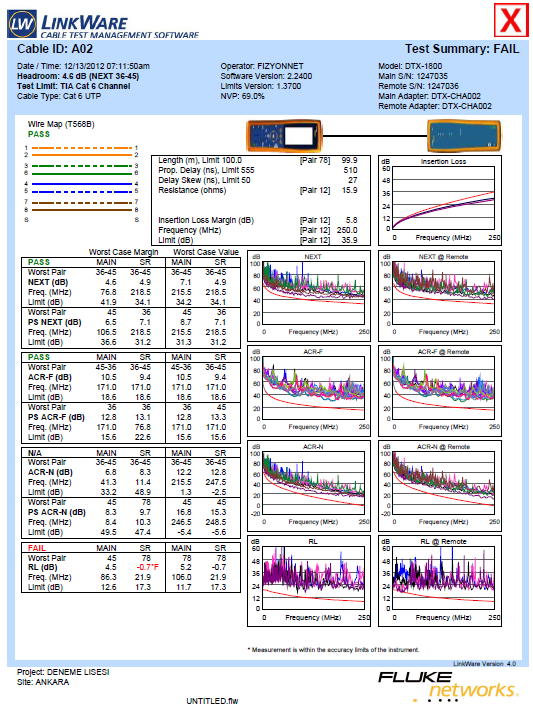 50